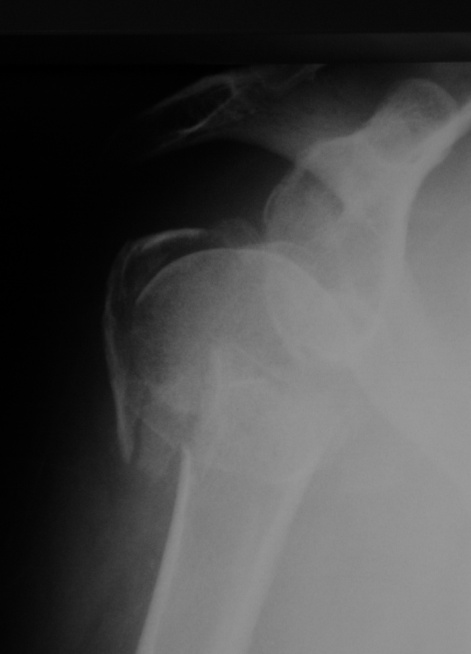 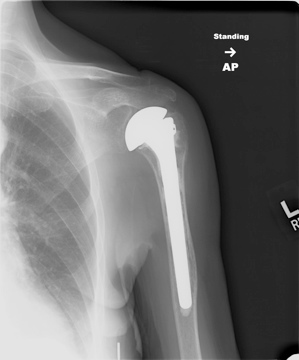 Current Concepts in Treatment of Proximal Humerus Fractures
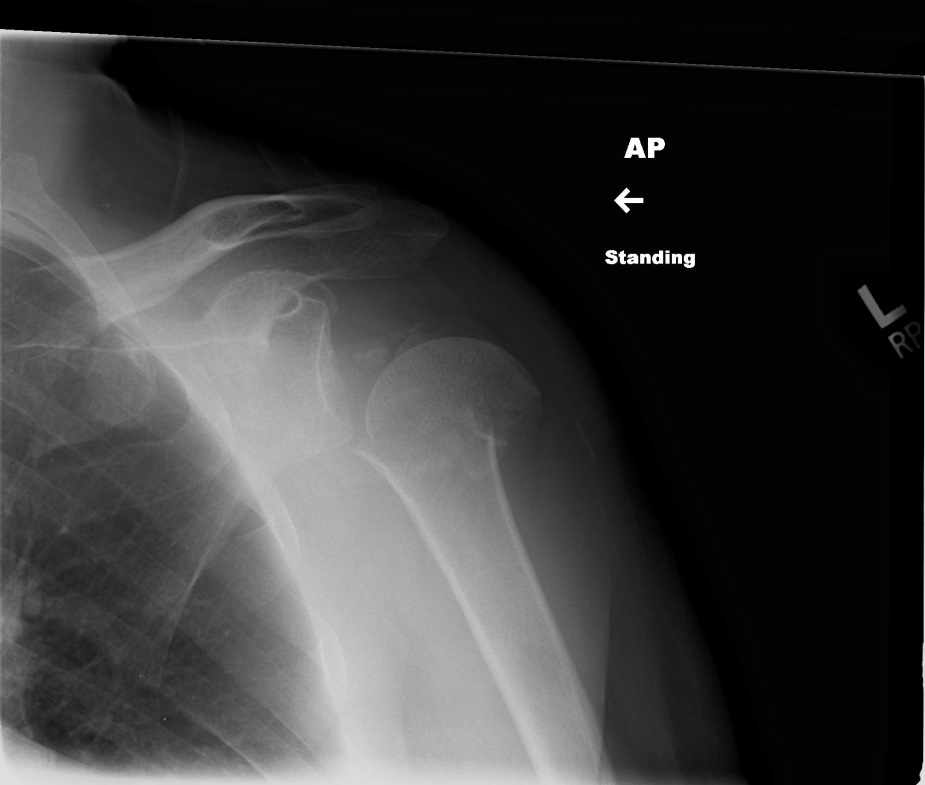 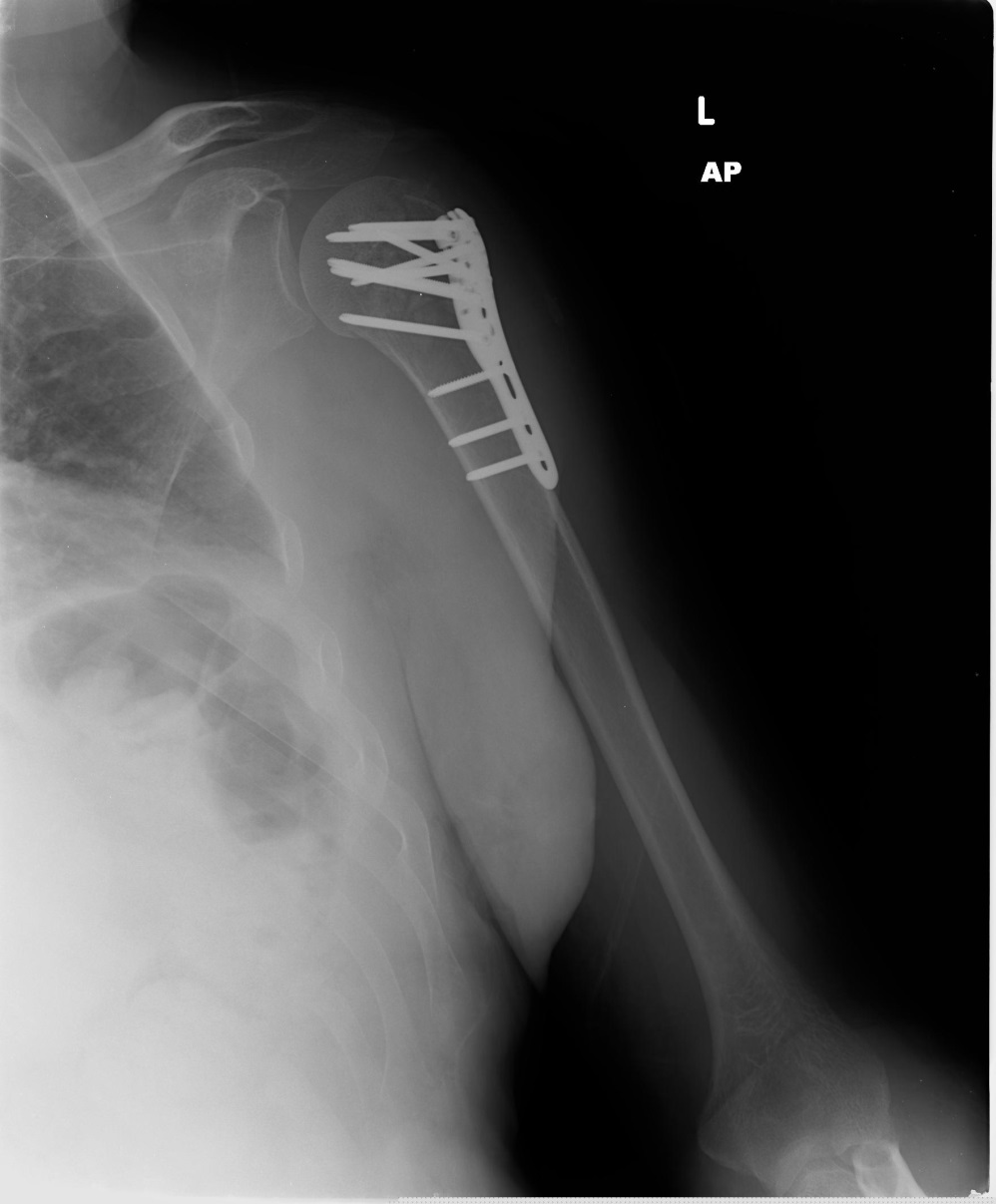 J.R. Rudzki, MD, MSc

Washington Orthopaedics & Sports Medicine


Clinical Assistant Professor
Dept. of Orthopaedic Surgery
George Washington University School of Medicine
Washington, DC
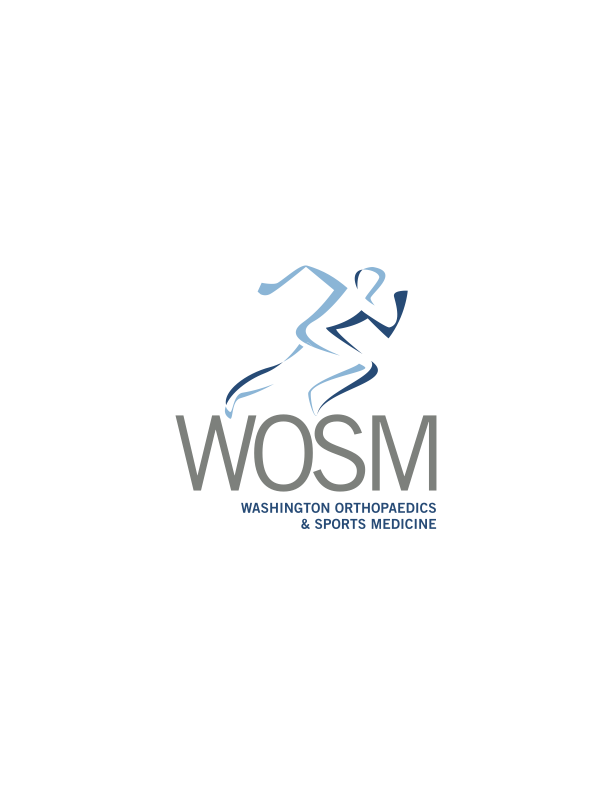 Galway University Hospitals
Galway, Ireland
May 24, 2013
Disclosure
Arthrex – Consultant


AJSM, JBJS – Reviewer


AAOS – Evaluation Committee, BOC
Previous direct & indirect funding & support for research & education from:
Philips Medical Imaging
 Bristol-Myers-Squib
 Smith & Nephew
 NIH (CT Chen)
 HSS Institute for Sports Medicine Research
 Major League Baseball
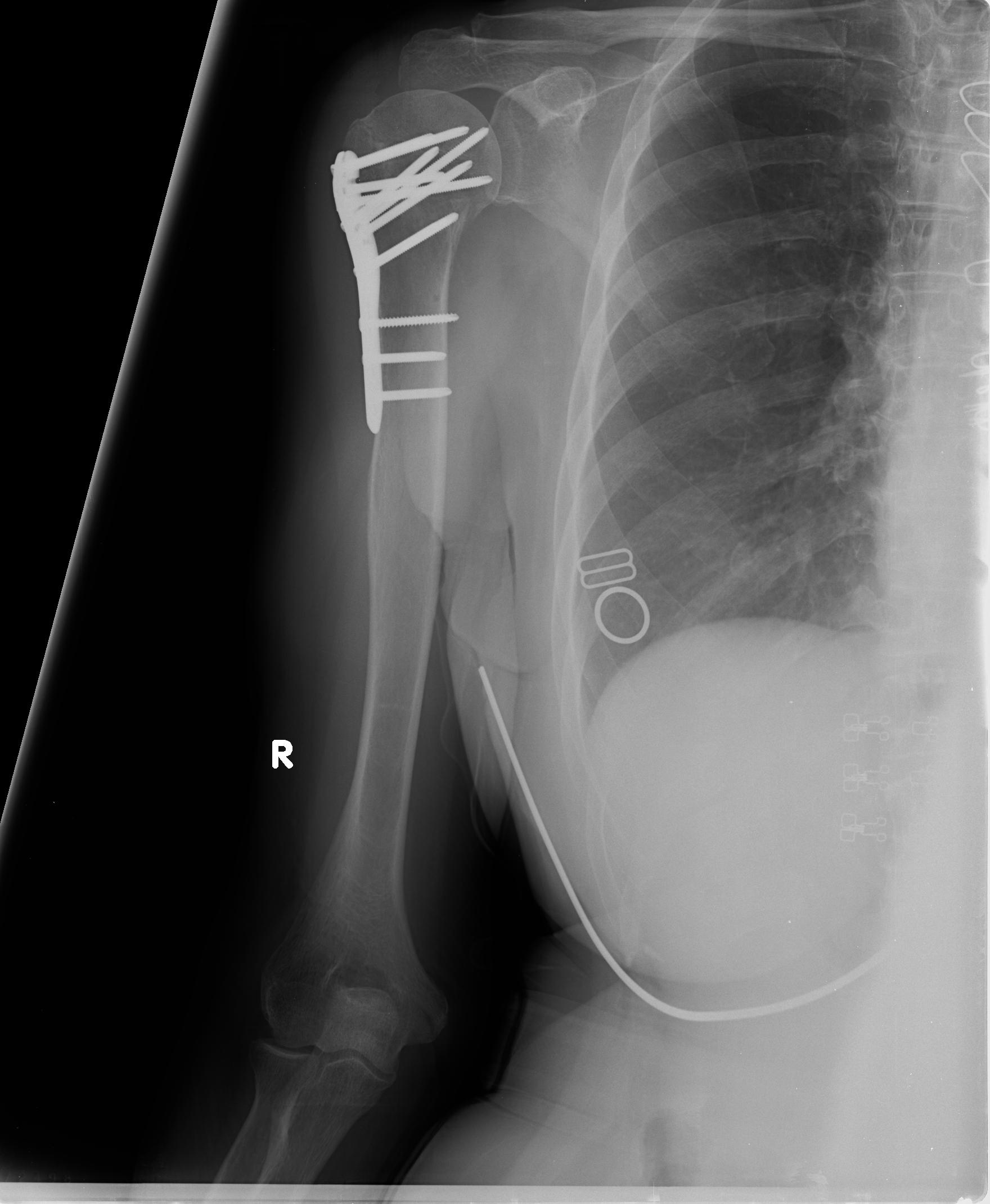 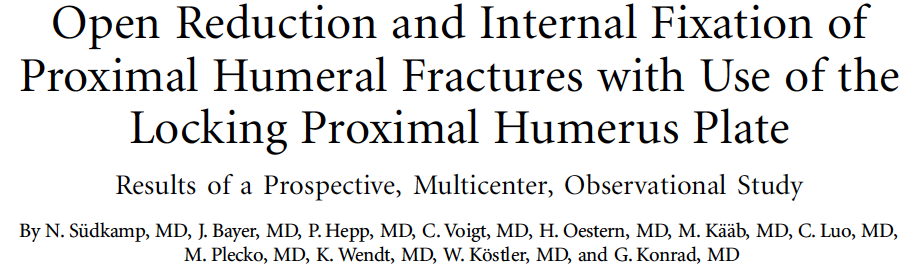 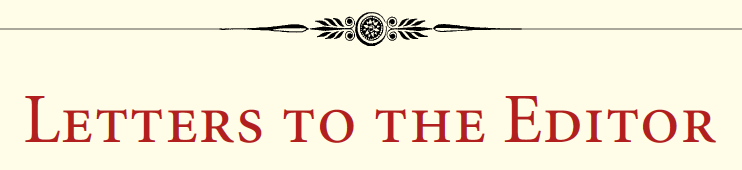 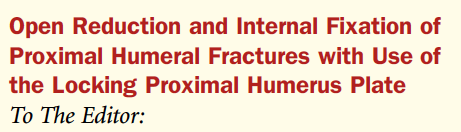 JBJS, 2009
The literature is deficient in helping us to consider which fractures will do better with surgical treatment. 

This is important as proximal humeral fractures are common & getting more common as prevalence of osteoporotic fxs increases.

It is important that shoulder surgeons
and trauma surgeons start doing more
than simply assessing yet another plate.
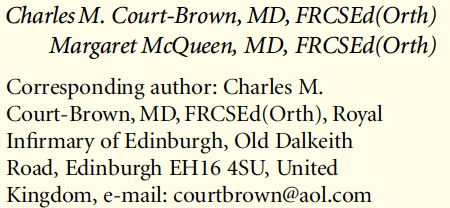 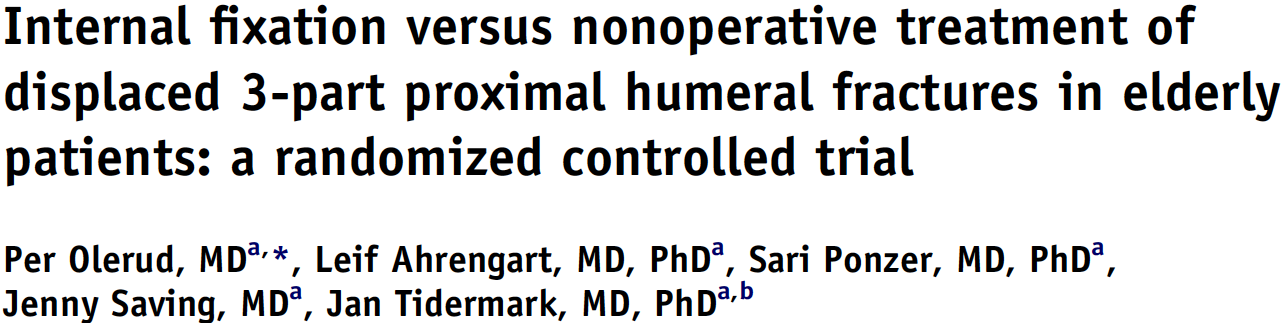 JSES, 2011
Prospective randomized trial of 59 pts mean age 74 yrs; mean F/U = 24 mos
13% of pts had a complication requiring a major reoperation 
17% had a minor reoperation
Conclusion: 
Advantage in functional outcome & HRQoL in favor of locking plate vs.
  nonop tx in elderly pts with displaced 3-part fxs, but at cost of additional 
  surgery in 30% of pts.
DASH, Constant, Pain Scores
NO SIGNIFICANT DIFFERENCE FOR:
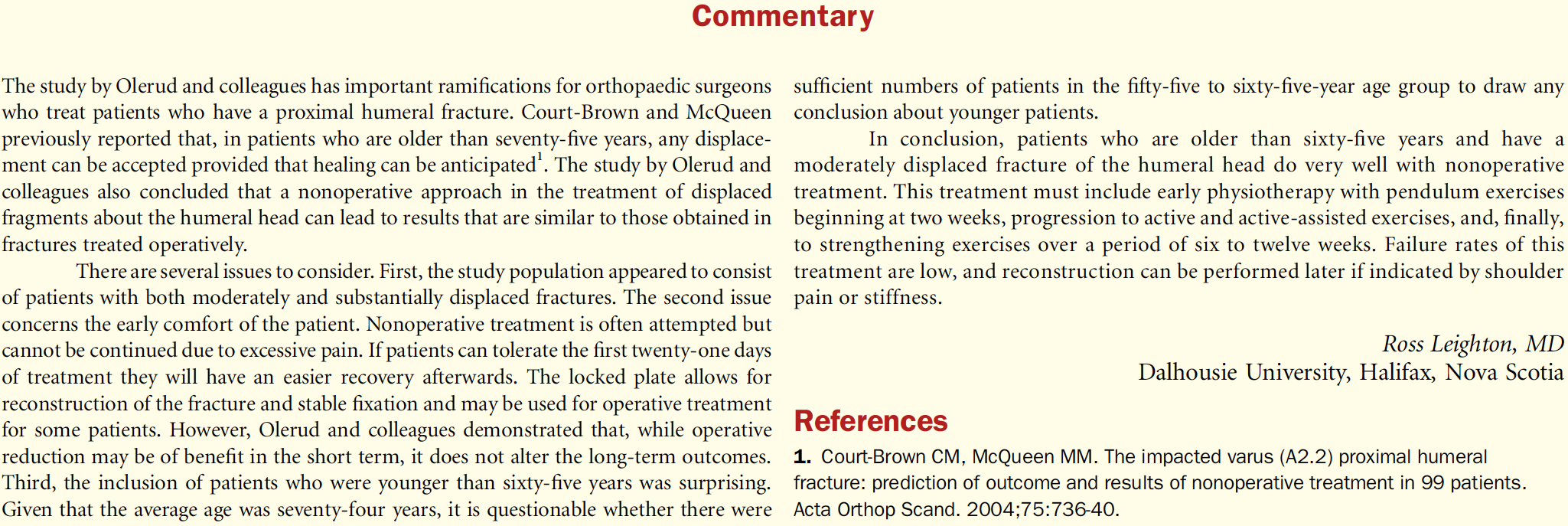 What is optimal management for displaced Proximal Humerus Fractures?
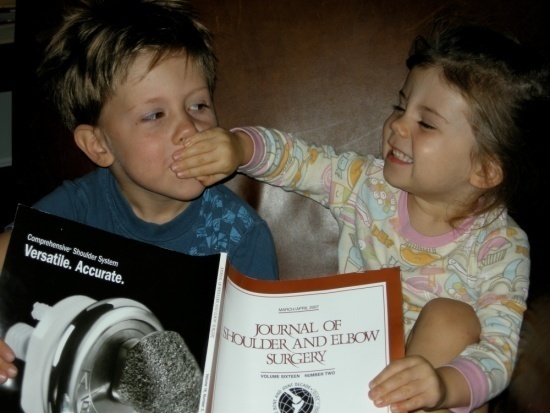 Controversial
[Speaker Notes: Growing body of evidence to support surgical intervention in pts at high risk of recurrent instability]
Fracture Classification
Radiographic Evaluation
Neer Classification
JBJS, 1970
Difficult – poor inter- & intra- observer reliability 
Sidor et al., JBJS 1993
Siebenrock & Gerber et al., JBJS 1993
Sallay et al, JSES 1997
Hertel Classification
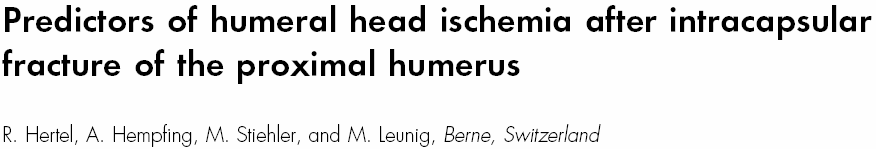 JSES, 2004
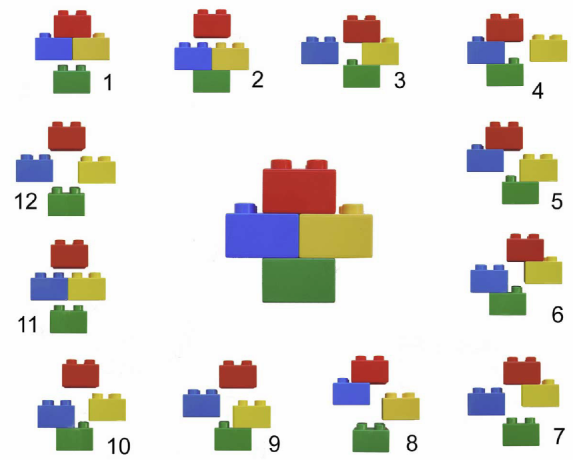 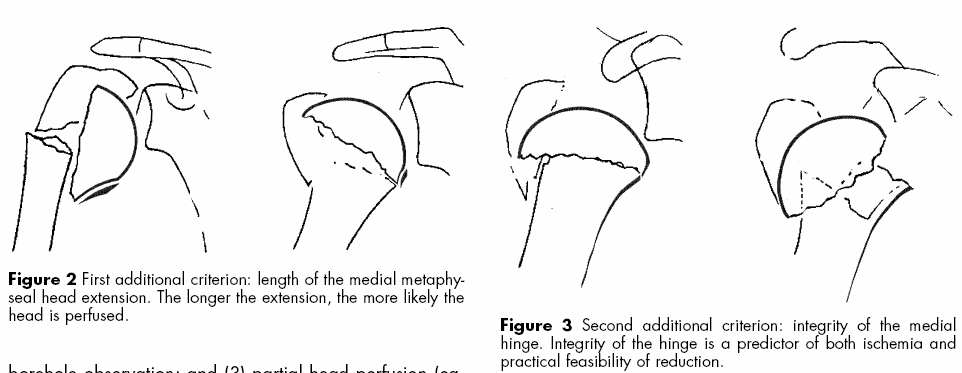 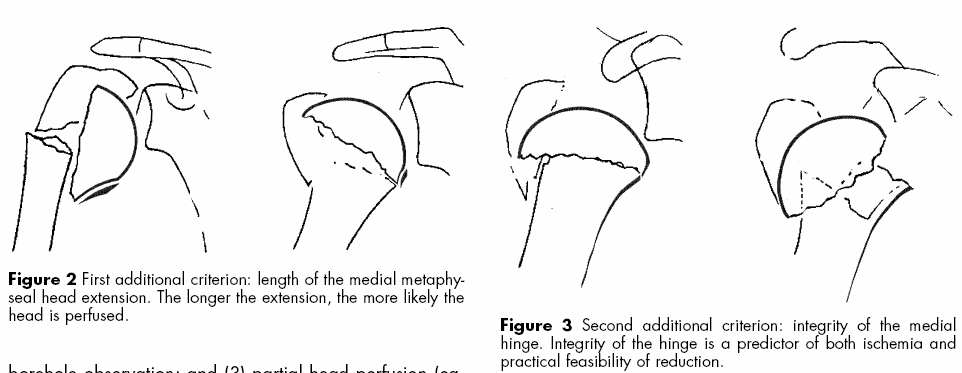 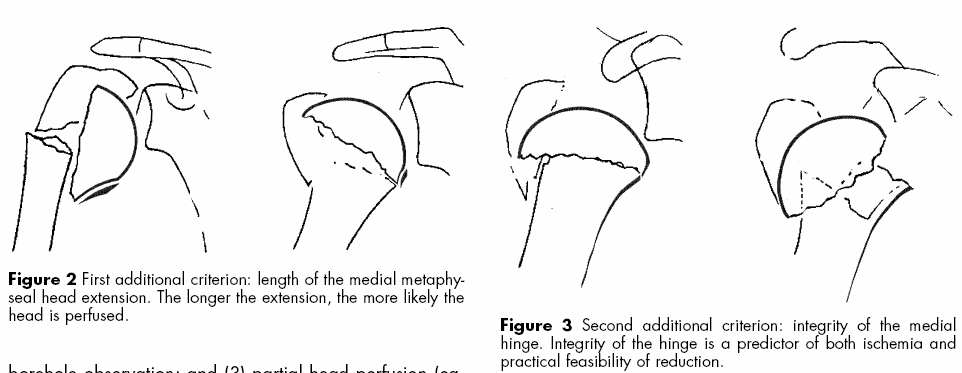 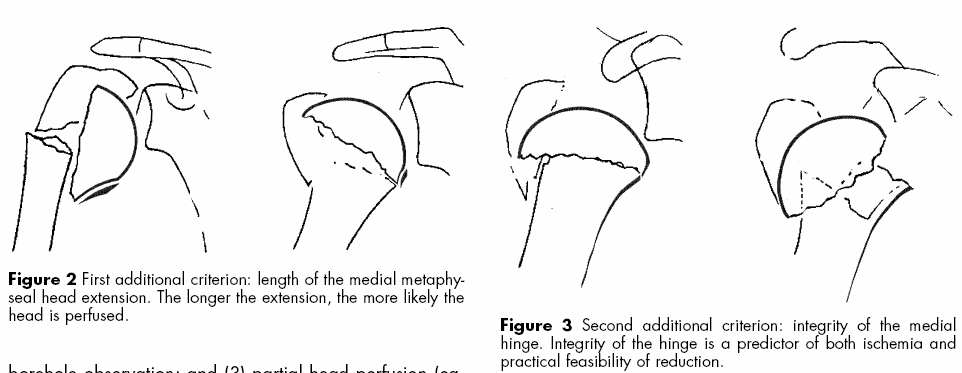 100 Proximal Humerus Fxs
Laser Doppler to assess ischemia
Medial Metaphyseal Head Extension
Medial Hinge Integrity
Hertel Classification
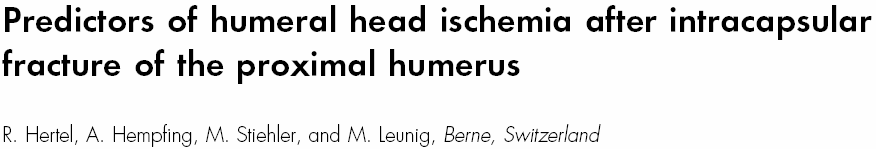 JSES, 2004
Fracture Patterns:
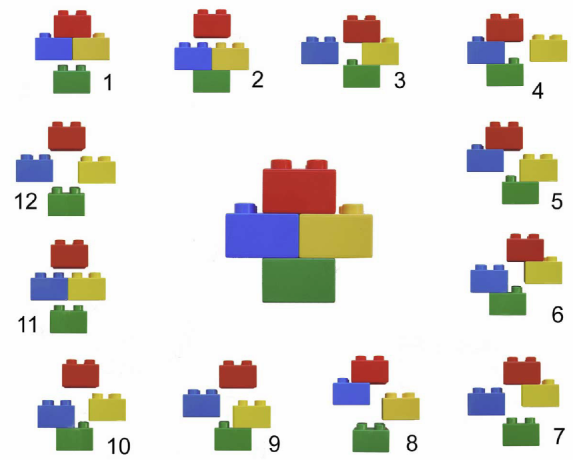 6 Possible Two-Part Fxs
5 Possible Three-Part Fxs
1 Possible Four-Part Fx
Not all 3-Part Fxs are the same
Longer hinge, lower likelihood of ischemia
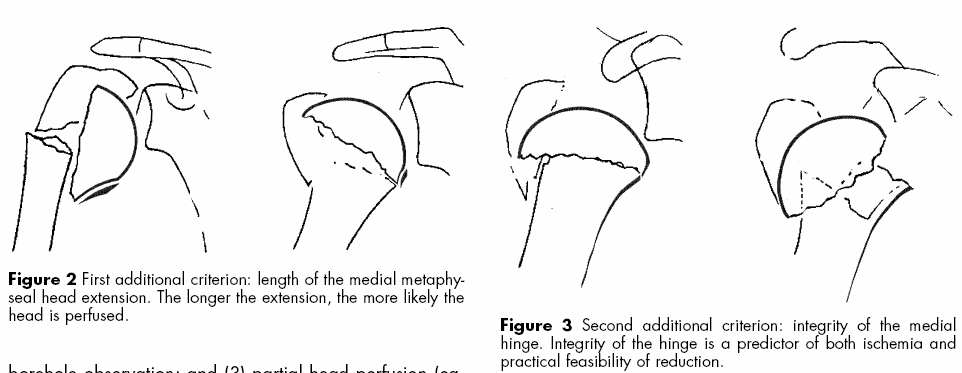 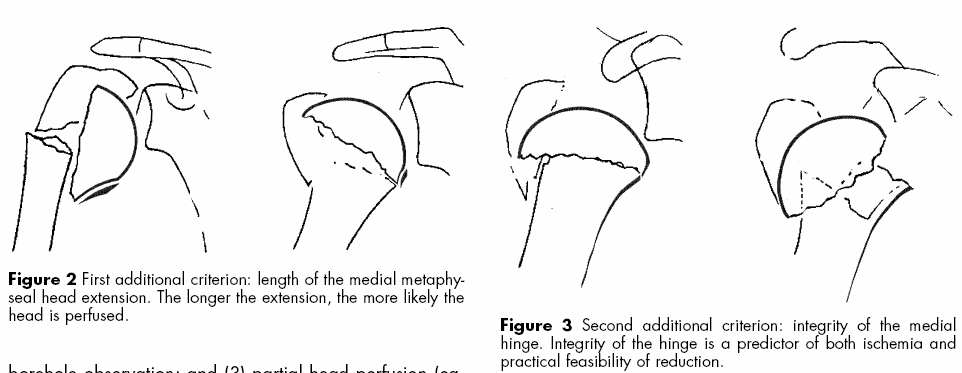 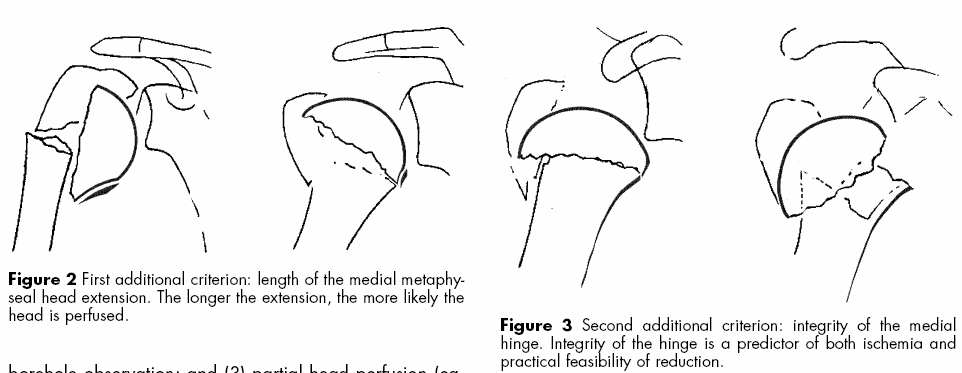 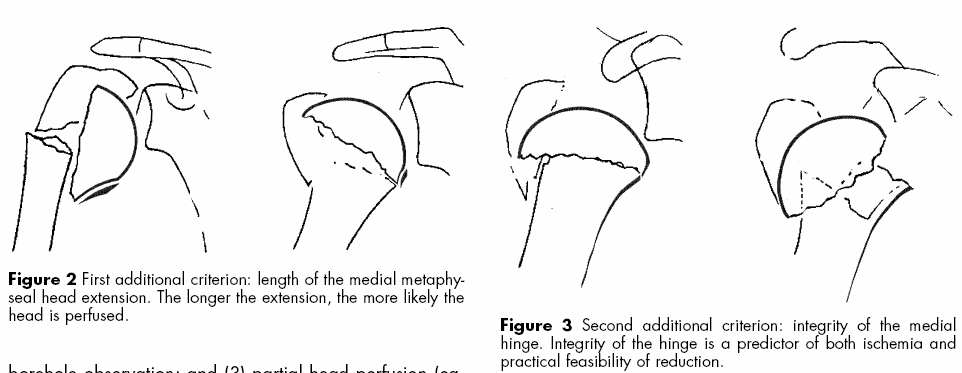 Medial hinge integrity
Accuracy 0.84 for segments < 8 mm
Accuracy 0.79 for disrupted hinge
Poor Predictors of Ischemia in this Study:
Four-Part Fx - accuracy, 0.67
 > 45° angular displacement - accuracy, 0.62 
 > 10 mm tuberosity displacement - accuracy, 0.61
 Glenohumeral dislocation - accuracy, 0.49
 Head-split - accuracy, 0.49
 Three-Part Fx - accuracy, 0.38
Medial Metaphyseal Head Extension
Medial Hinge Integrity
Introduction
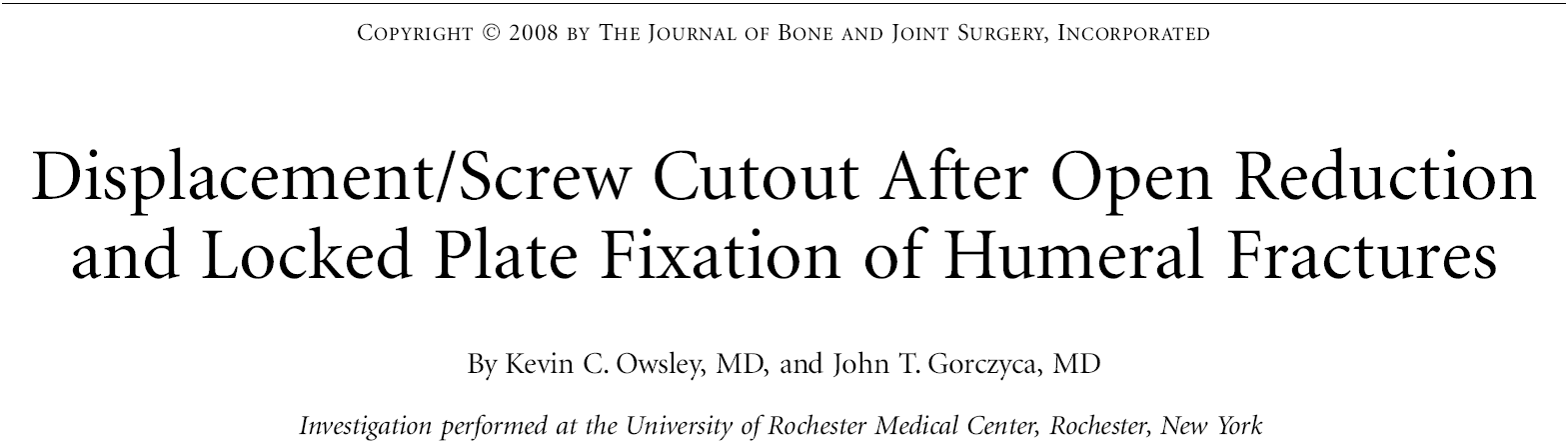 JBJS, February - 2008:	            53 Fractures
36% - Radiographic Signs of Complications
>10 degrees Varus Displacement = 25%
Screw Cut-Out & Intra-Articular Displacement = 23%
Occurred in 43% of pts > 60 y.o.
Revision Surgery required in 13%
98 % Healed; 4% Rate of Osteonecrosis
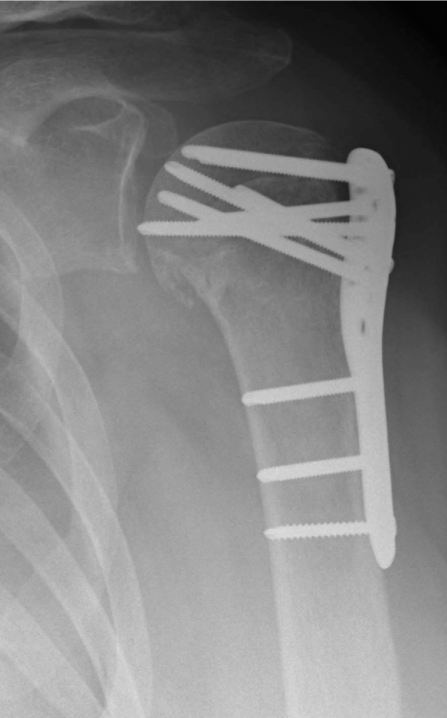 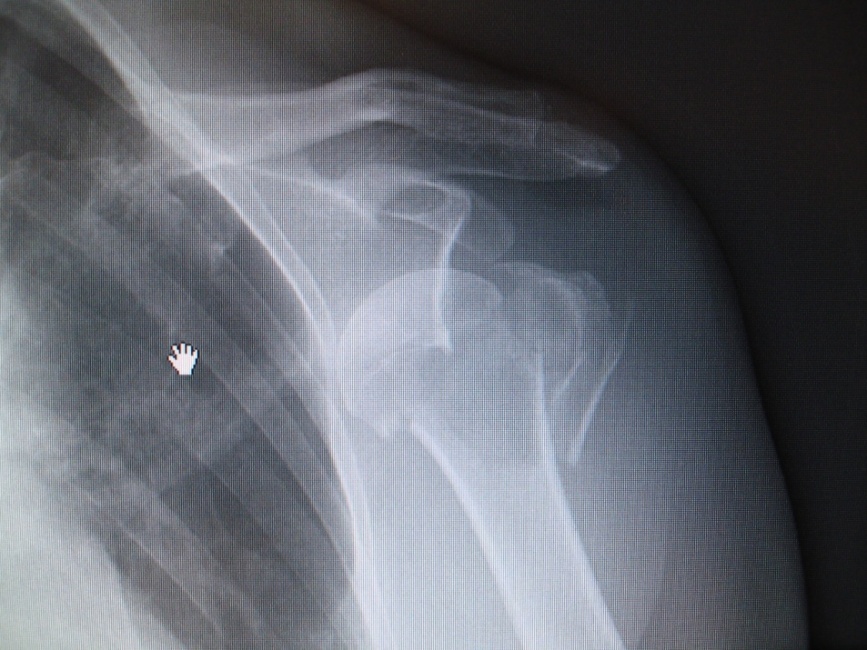 Associated with unexpectedly high rate of screw cutout & revision surgery, especially in pts > 60 yrs w/ 3- & 4-part fxs. 
Indications for ORIF in these pts require continued analysis
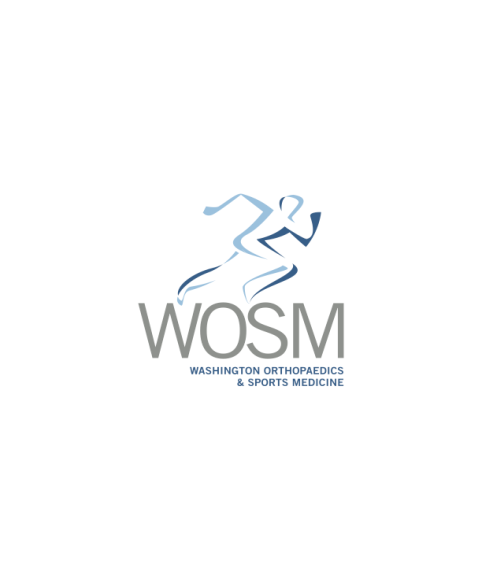 JSES, 2013
Level IV Retrospective Analysis: 121 pts with Complications after ORIF
Secondary screw cutout was found in 57%
- Glenoid Destruction in 33%
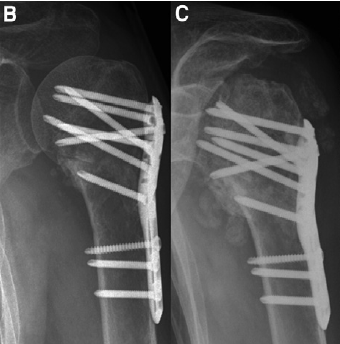 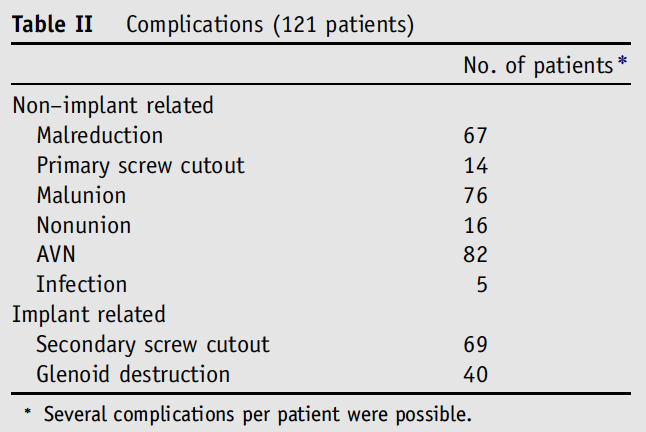 Typically occurs due 
to varus collapse
FixationFailure
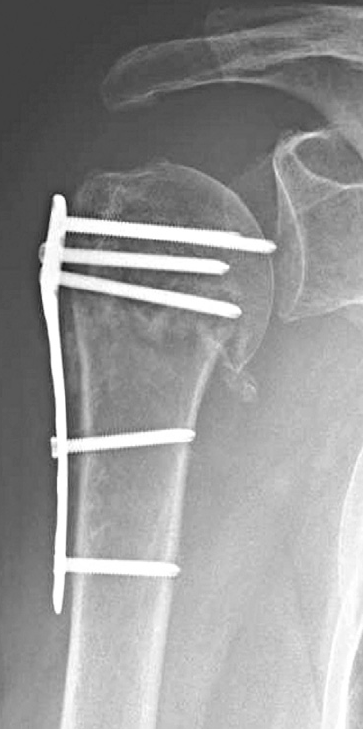 Koukakis A, et al. Fixation of proximal humerus fractures using the PHILOS plate: early experience. CORR 2006 442:115-20

Egol KA, Ong CC, Walsh M, et al. Early complications in proximal humerus fractures (OTA Types 11) treated with locked plates. 
J Orthop Trauma 2008;22:159-64

Brunner F, Sommer C, Bahrs C, et al. Open reduction and internal fixation of proximal humerus fractures using a proximal humeral locked plate: a prospective multicenter analysis. 
J Orthop Trauma 2009;23:163

Lee CW, Shin SJ. Prognostic factors for unstable proximal humeral fractures treated with locking-plate fixation.              
J Shoulder Elbow Surg 2009;18:83–88
Several Causes
Valgus-Impacted 4-Part Fracture
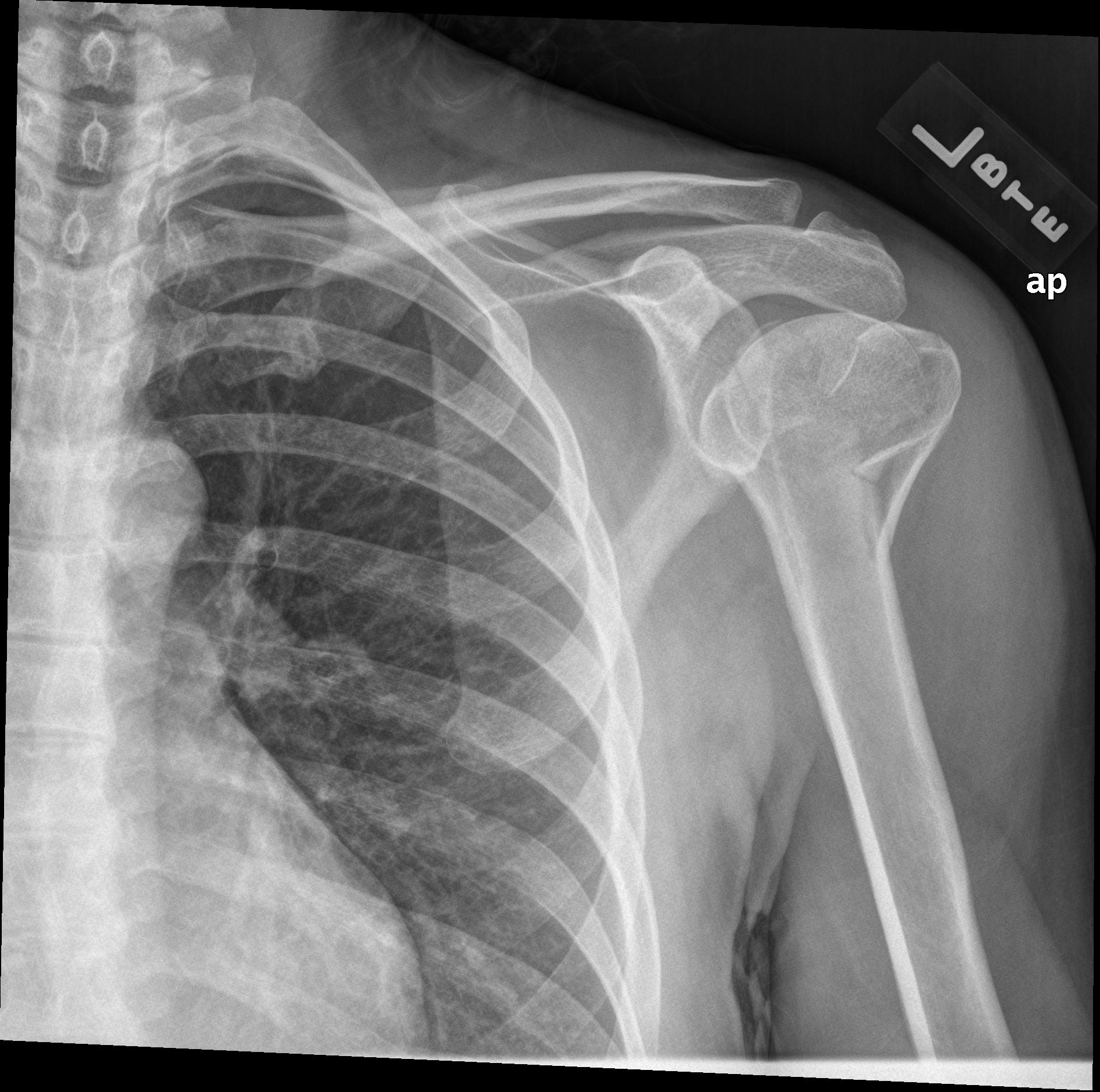 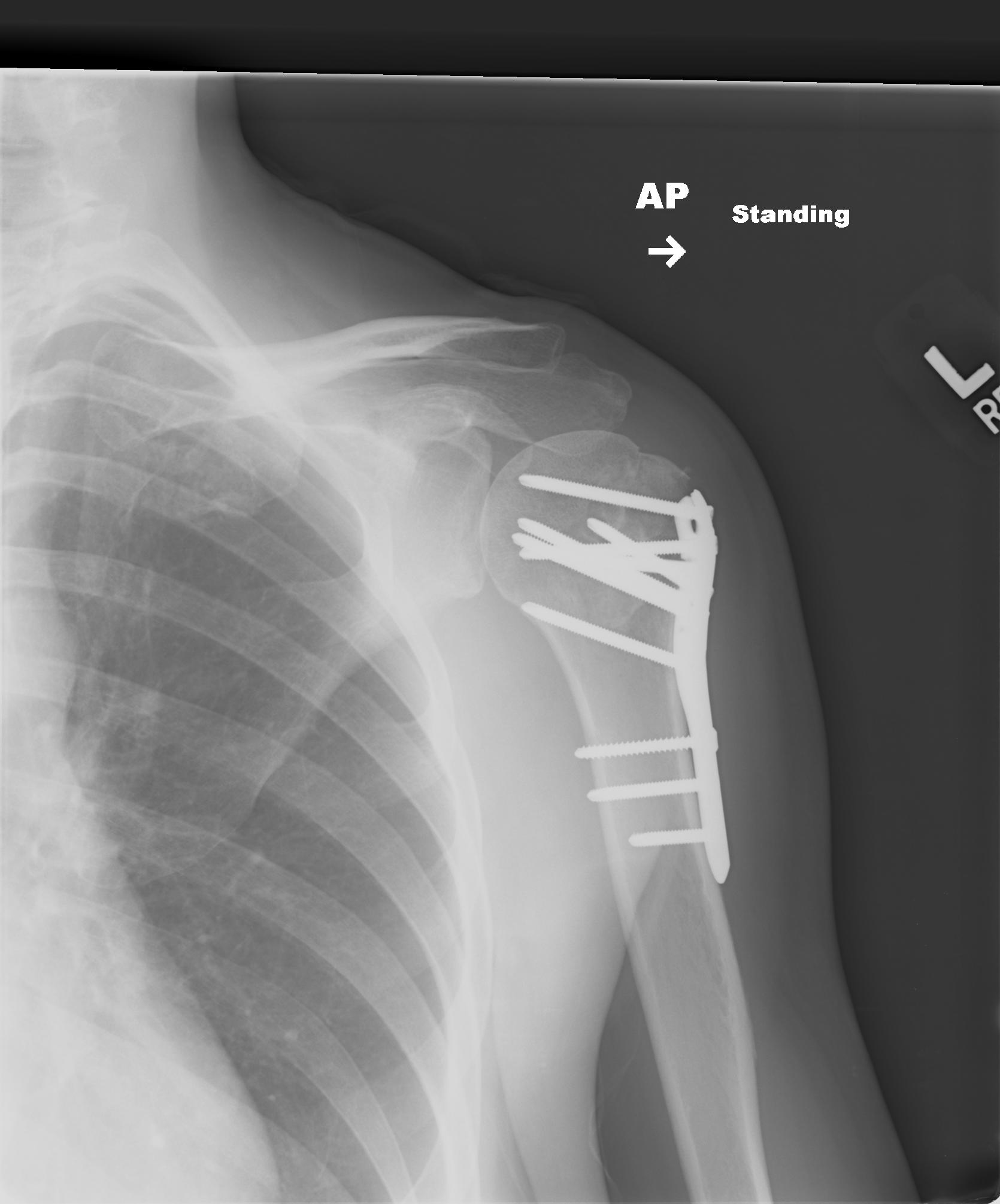 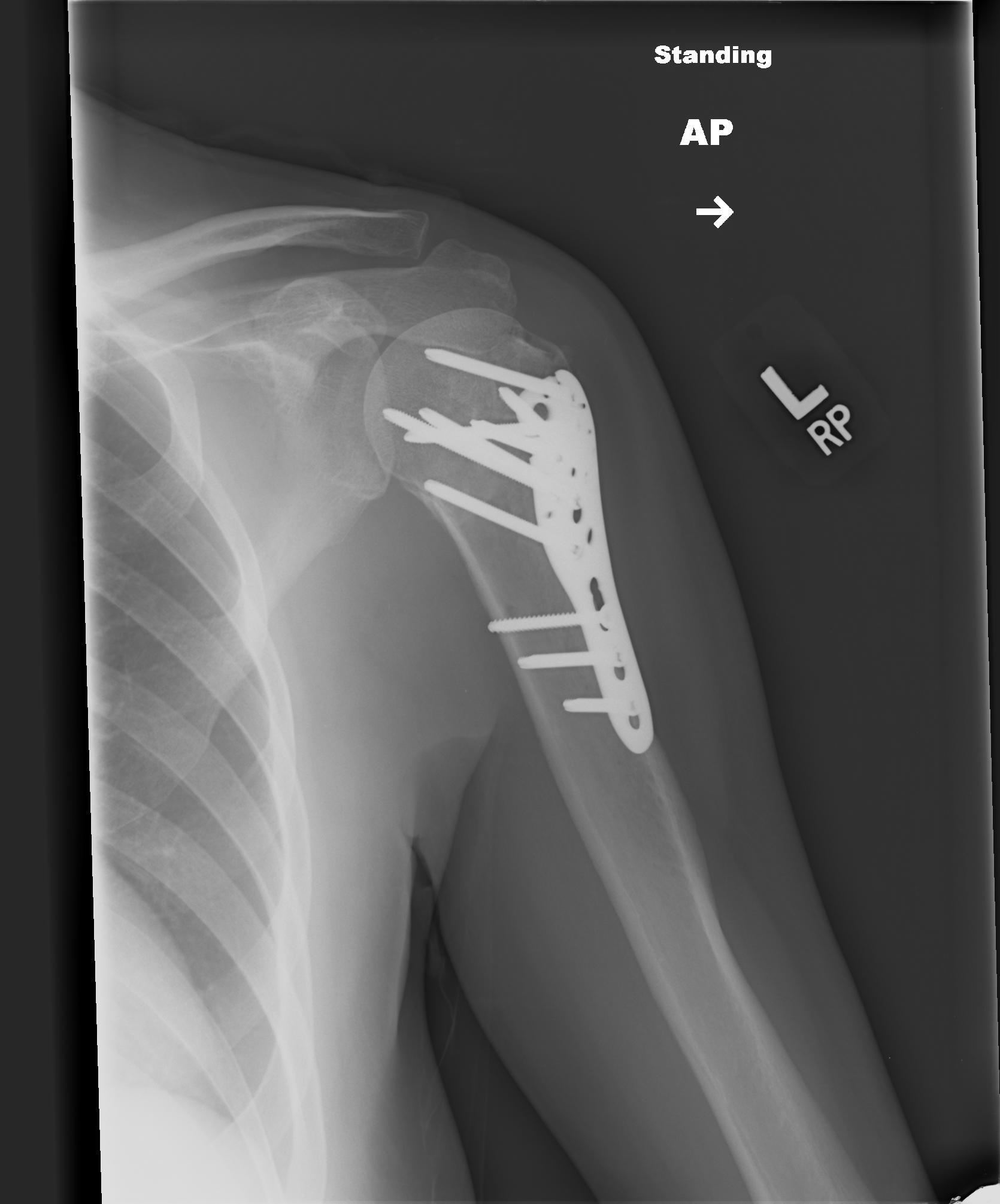 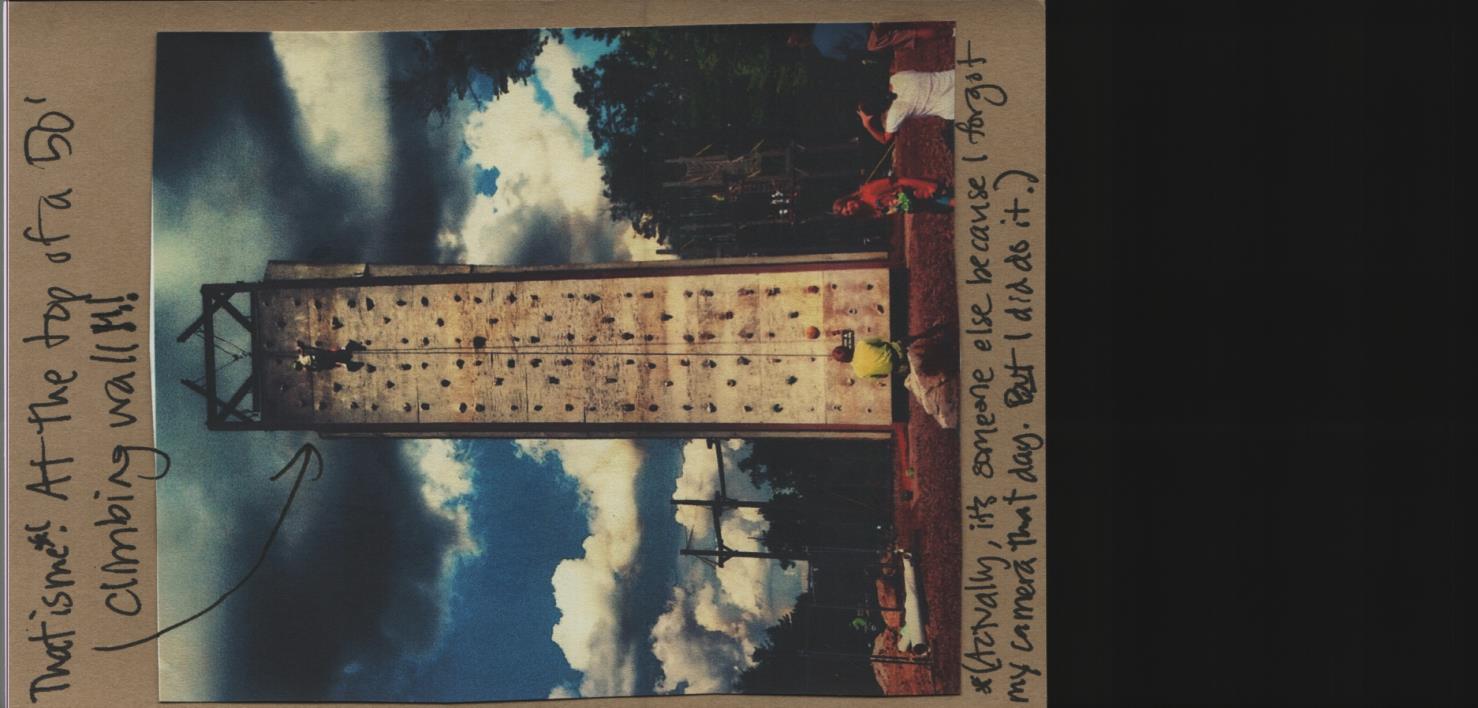 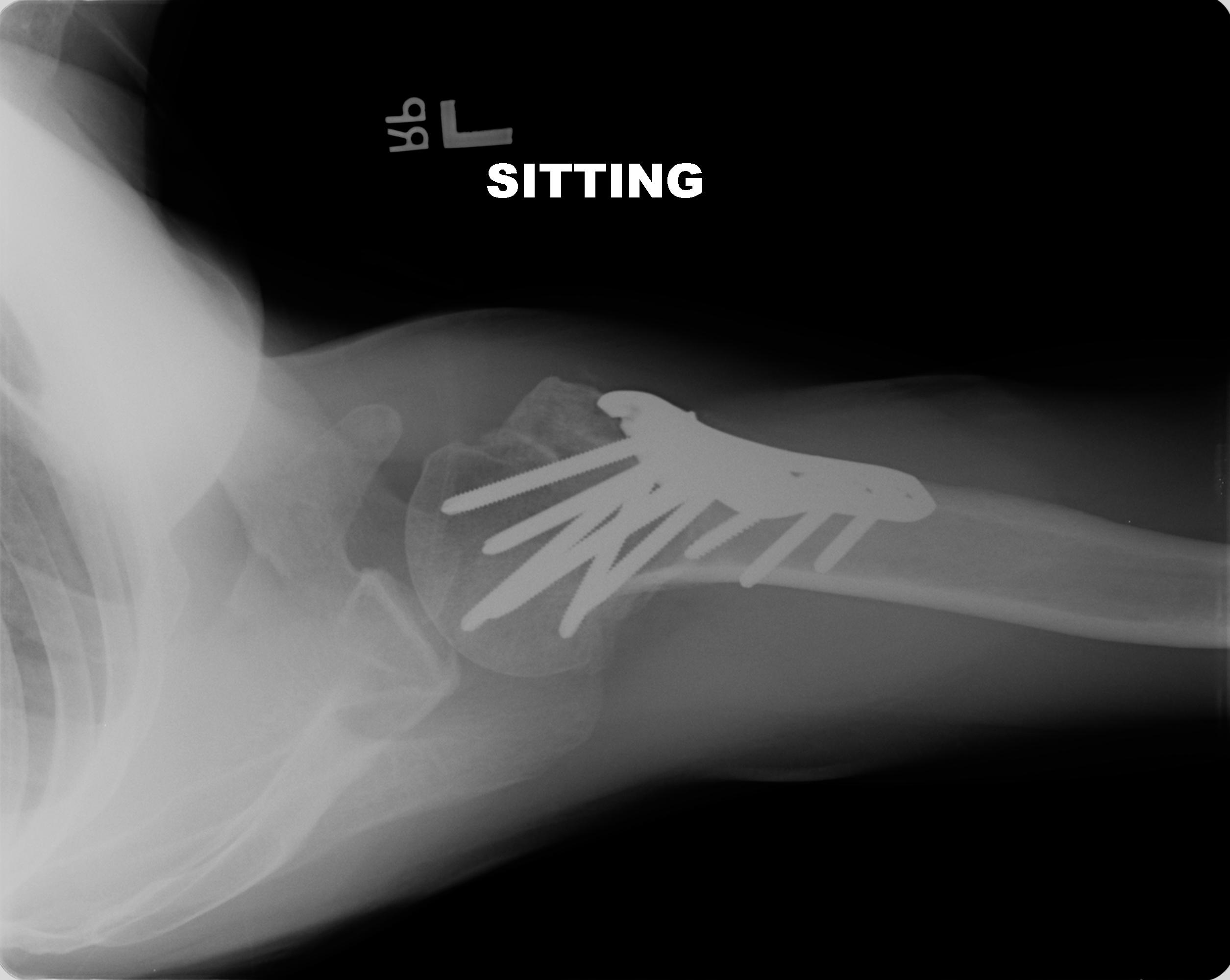 3.5 month F/U
Much More 
Difficult Problem
Varus-Extension Injury Pattern
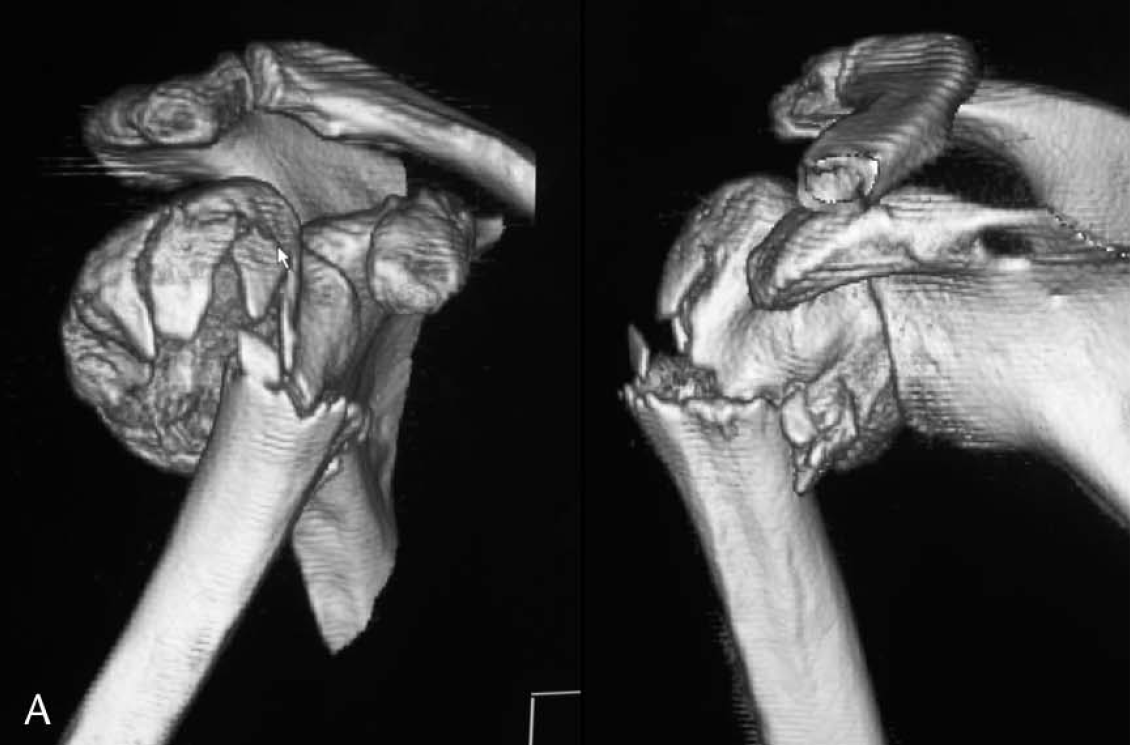 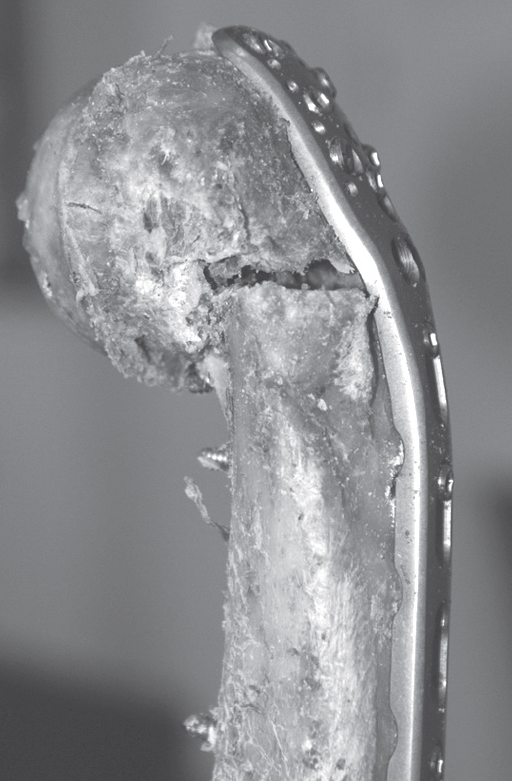 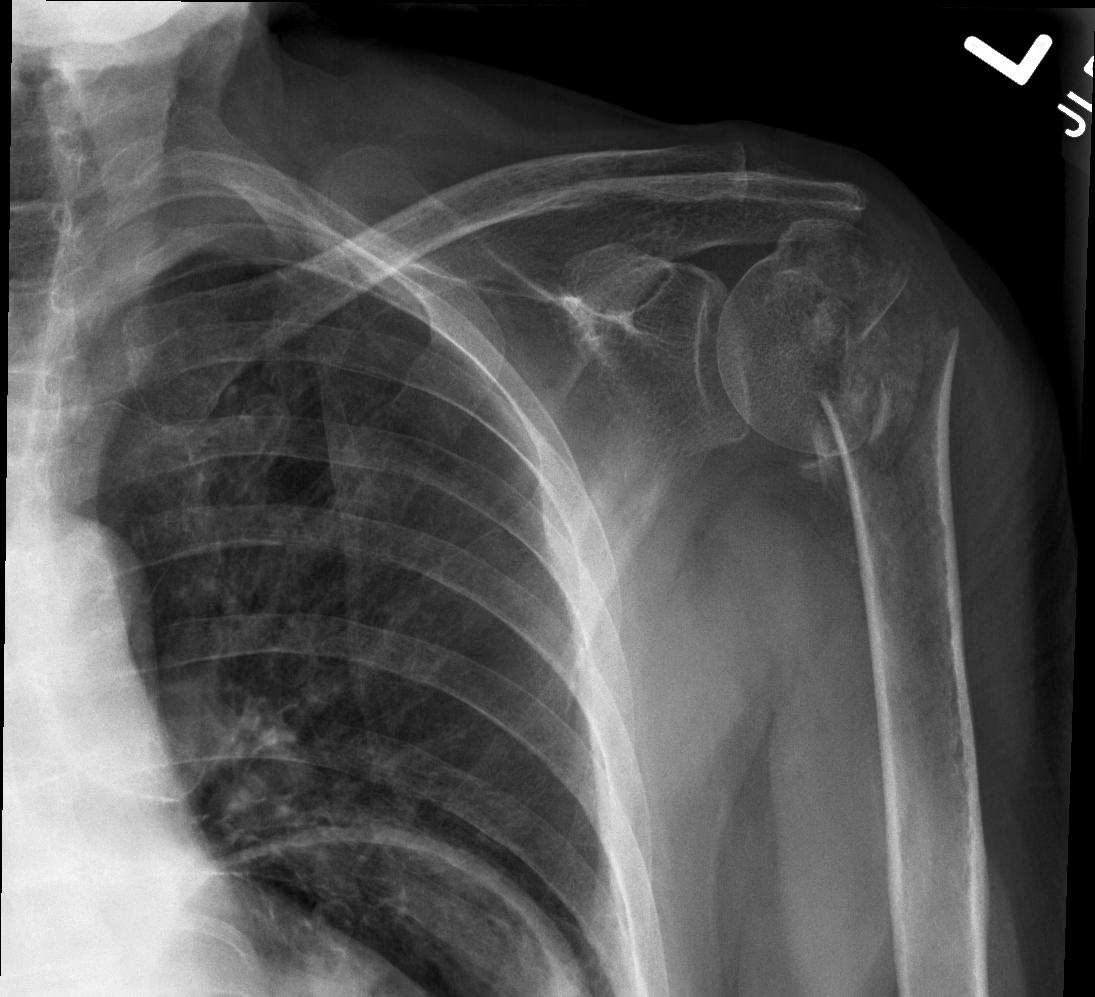 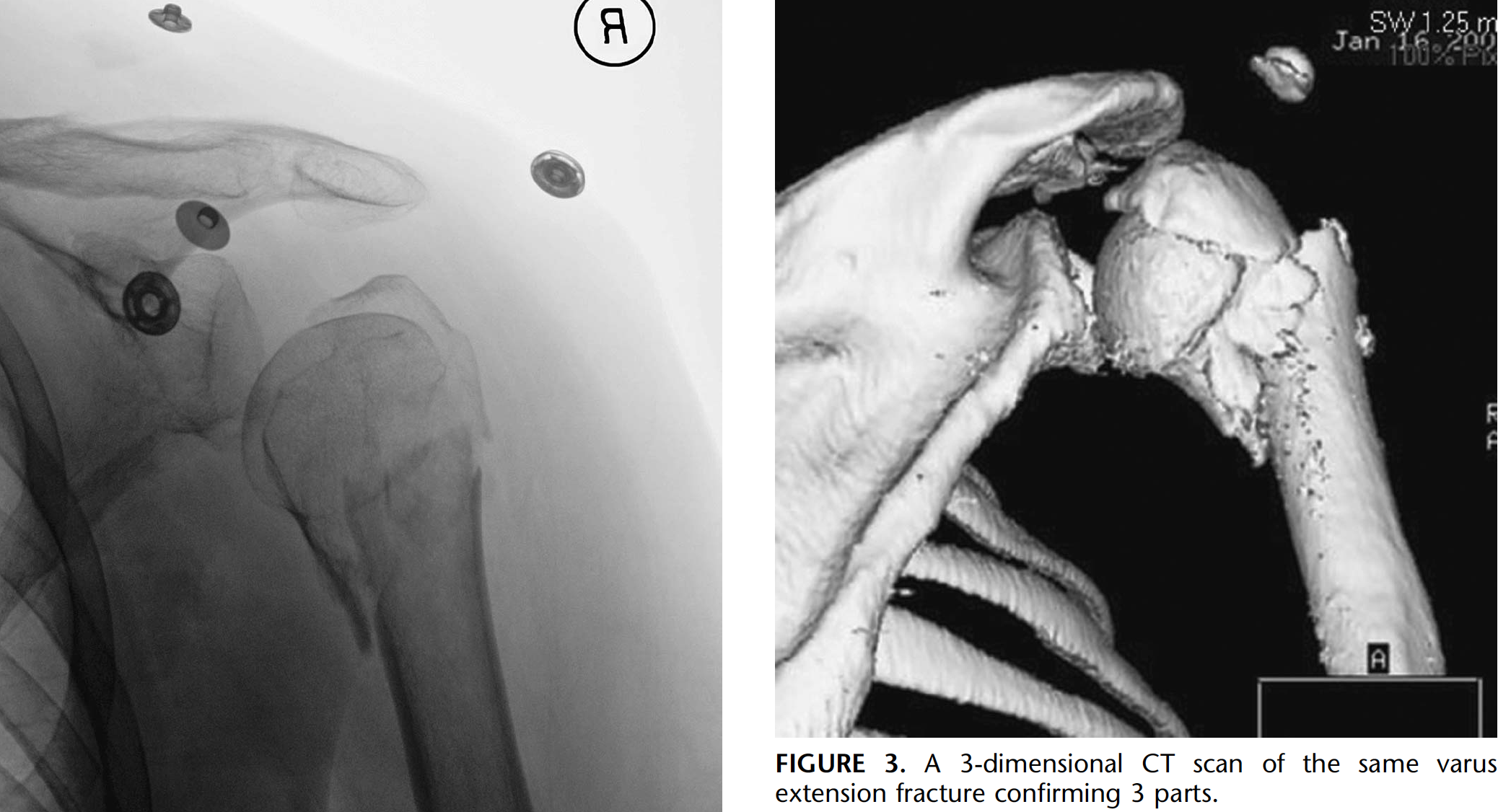 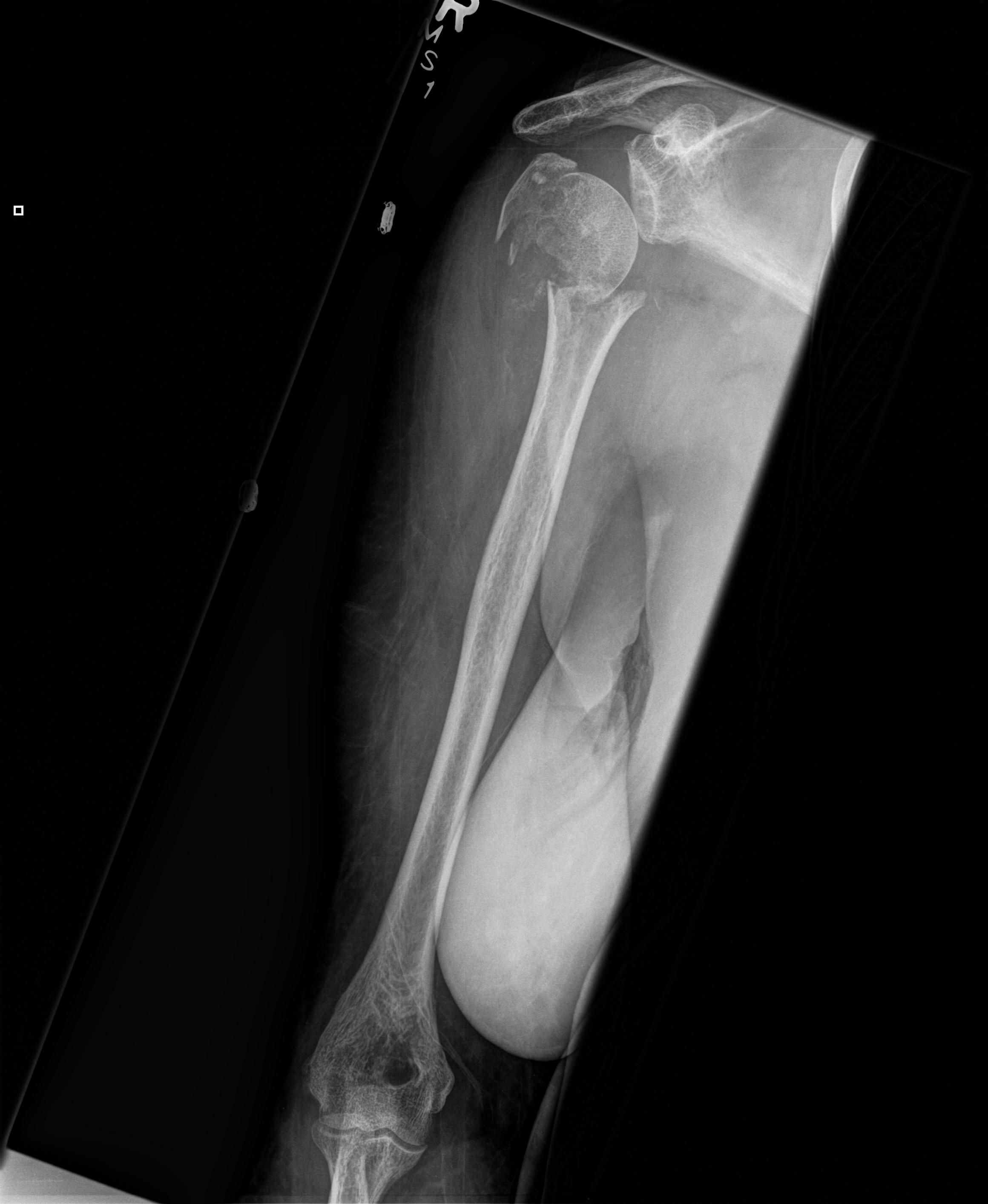 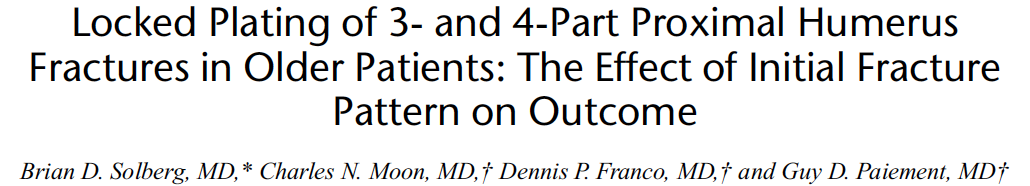 JOT, 2009
Retrospective study 46 pts
Mean age of ~ 66 yrs & min. f/u of 18 mos
Five pts (7%) were taken back to O.R. w/in 48 hrs 
  for humeral head screw perforation >3 mm
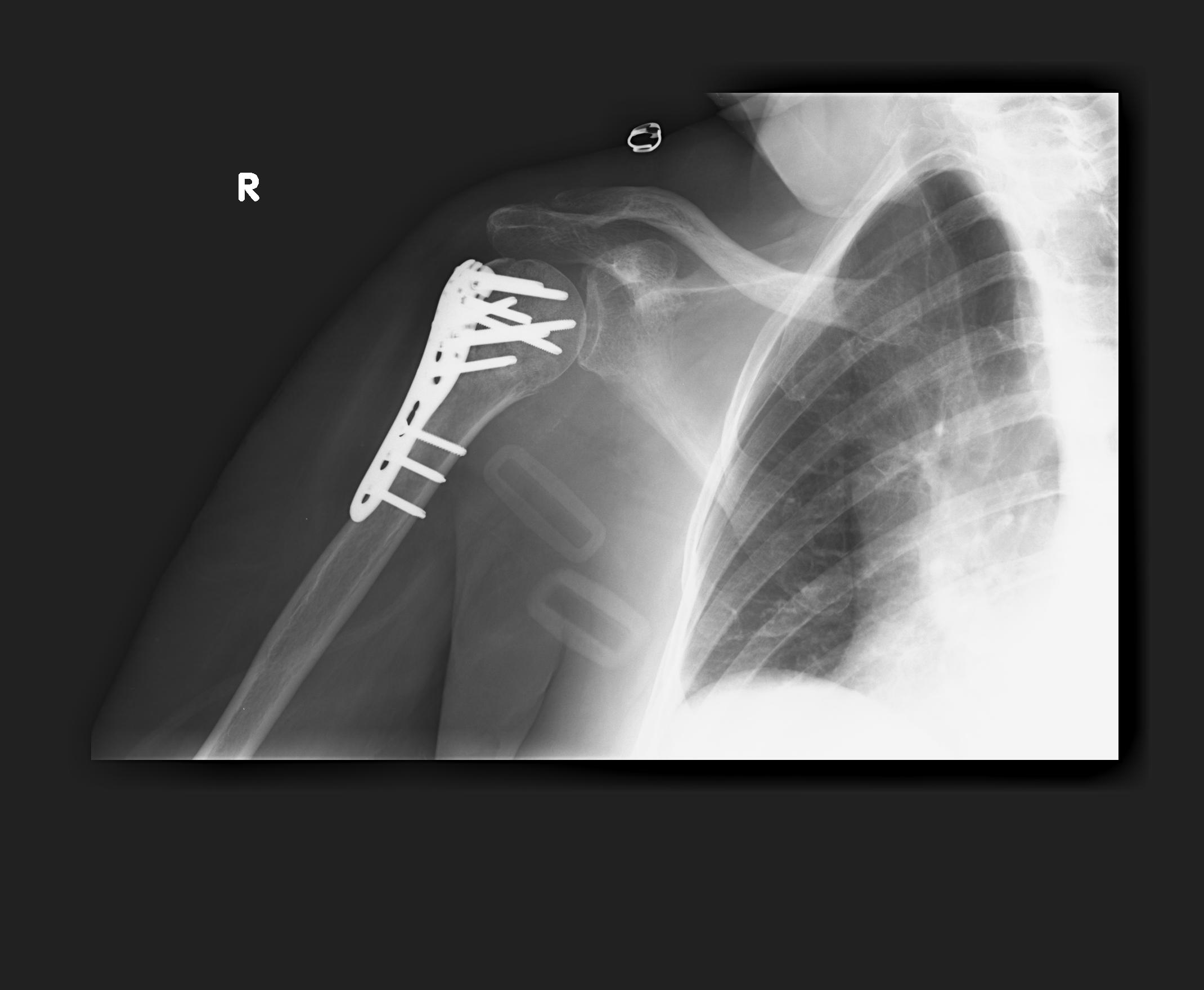 Overall complication rate for varus group was 19/24 (79%) 
  vs 9/46 (19%) in valgus group (P < 0.01)
Complications in Varus Group:
 screw perforation of humeral head in 5 (21%)
 initial varus malreduction of >5 degrees in 17 (71%)
 loss of fixation in 3 (13%)
Complications in the Valgus Group:
 screw perforation of humeral head in 3 (7%)
 initial varus malreduction >5 degrees in 8 (17%)
 loss of fixation in 3 patients (7%)
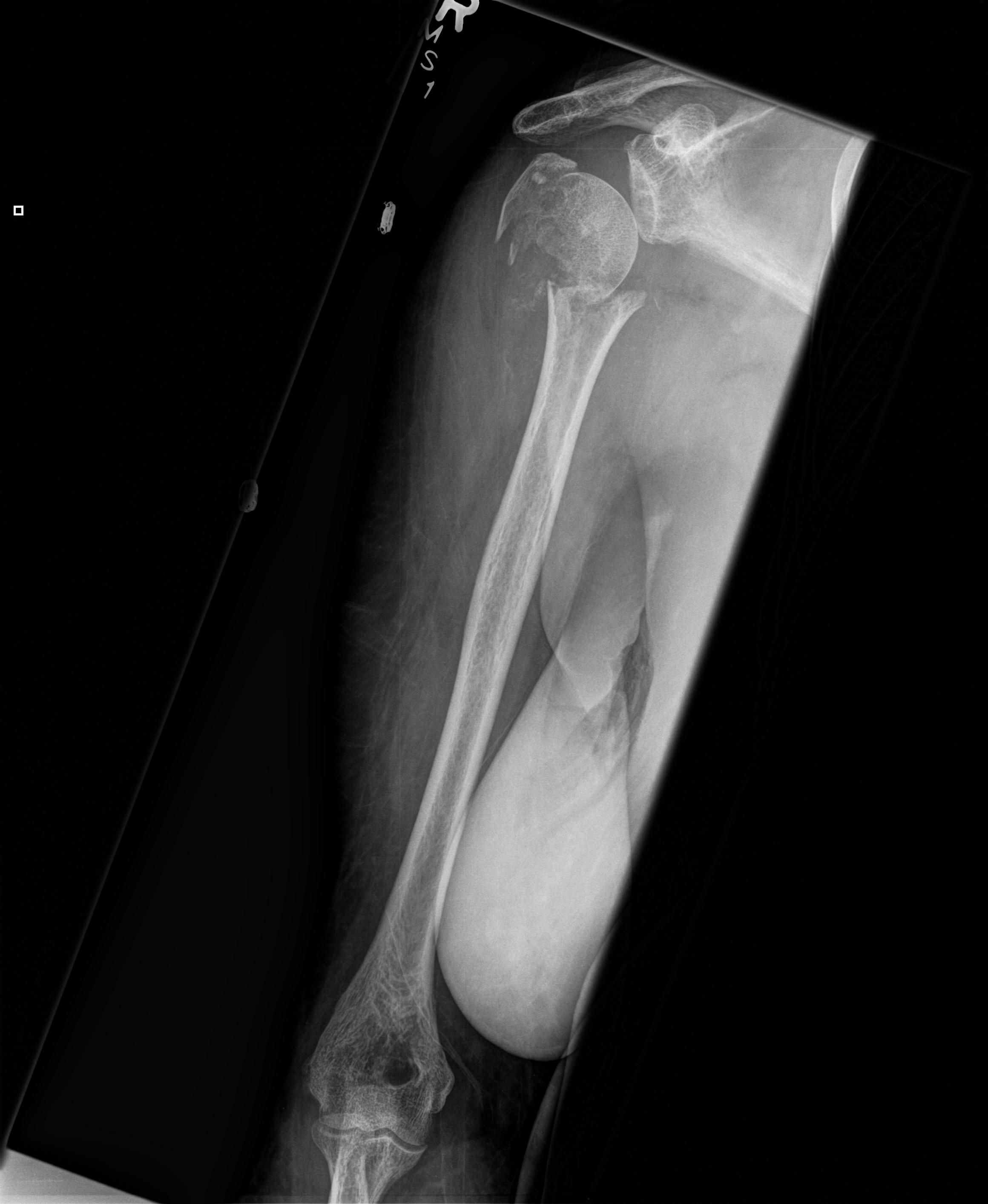 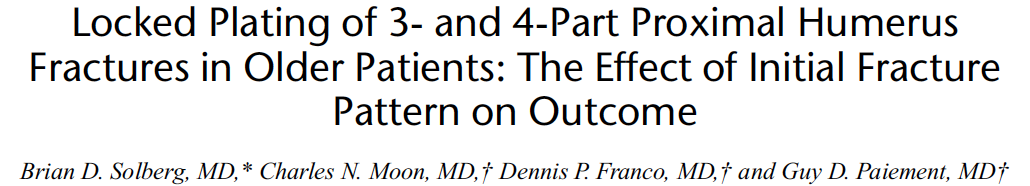 JOT, 2009
6 pts w/ loss of fixation - initial varus malreduction > 20°
 mean CS for this group at latest f/u was only 47 (r: 43–49) 
  despite conversion to secondary hemiarthroplasty
Secondary surgical procedures > 6 months after index 
procedure in 29 pts: 
Implant removal for mechanical subacromial impingement in 15 pts 
(63%) in varus group versus 7 pts (15%) in valgus group (P = 0.02)
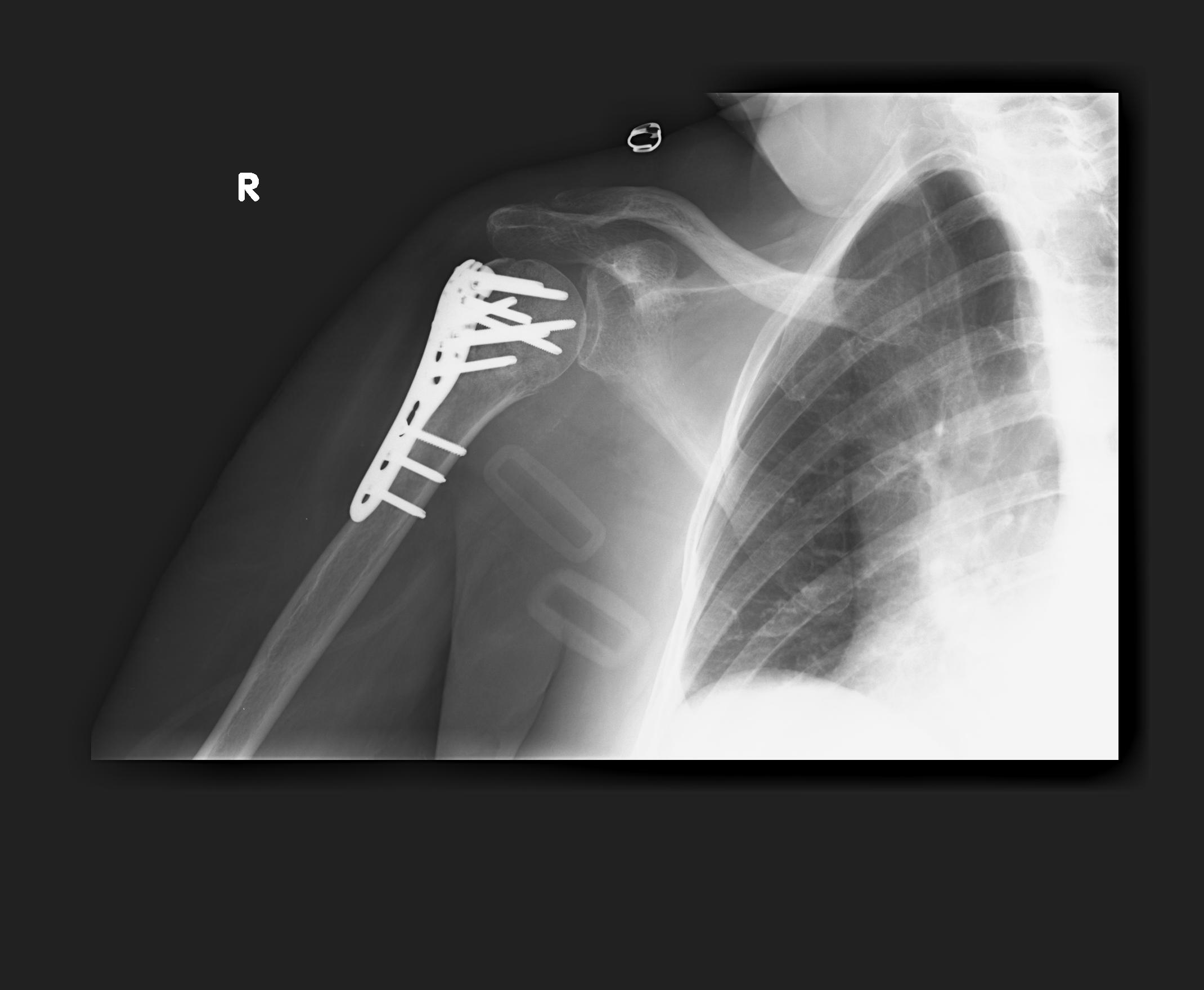 All 12 pts w/ AVN had metaphyseal segment length of < 2 mm

58 patients with metaphyseal segment > 2 mm or more did not develop AVN and this was independent of the presence or absence of initial dislocation (P < 0.001).
Where is the most important screw?
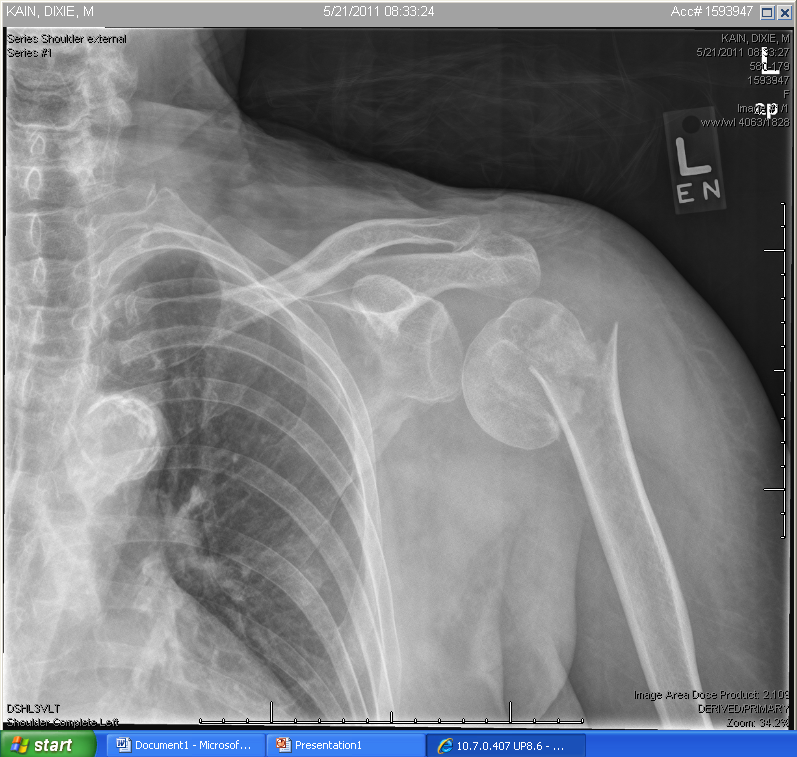 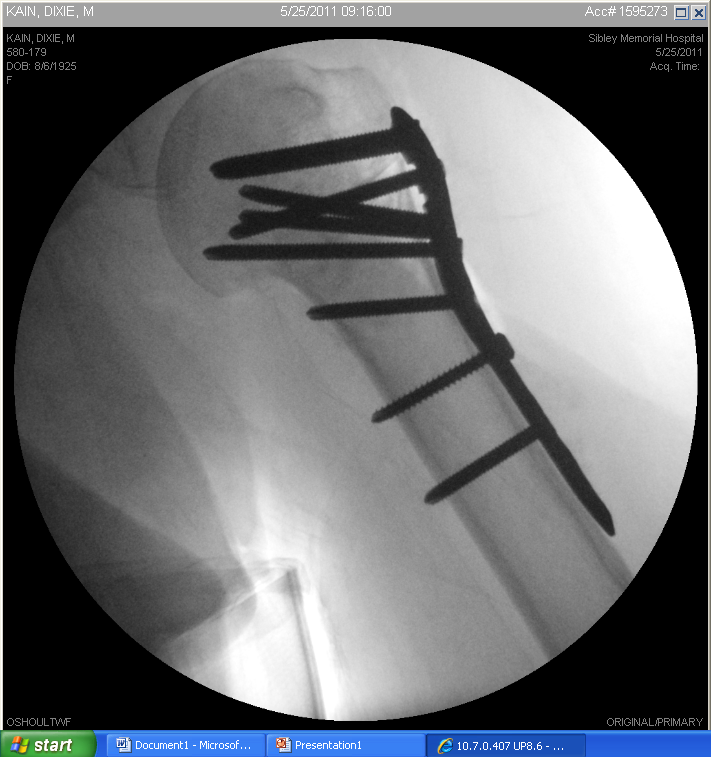 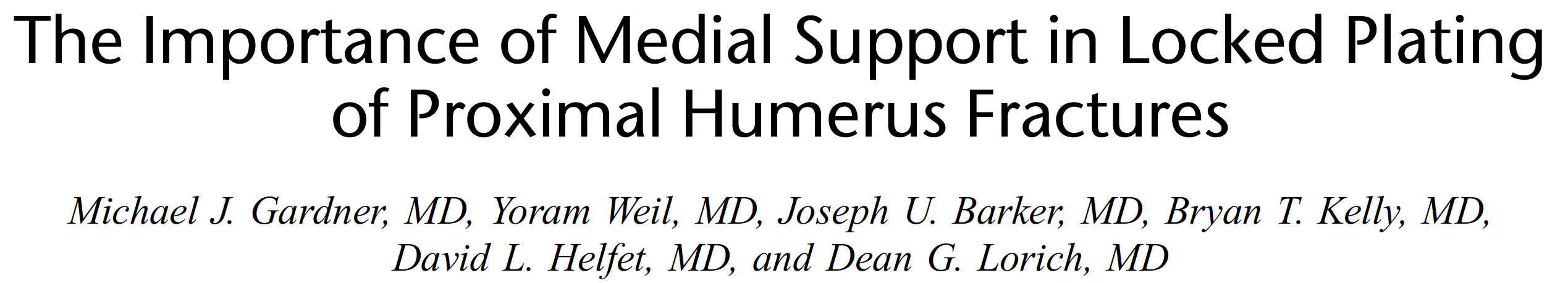 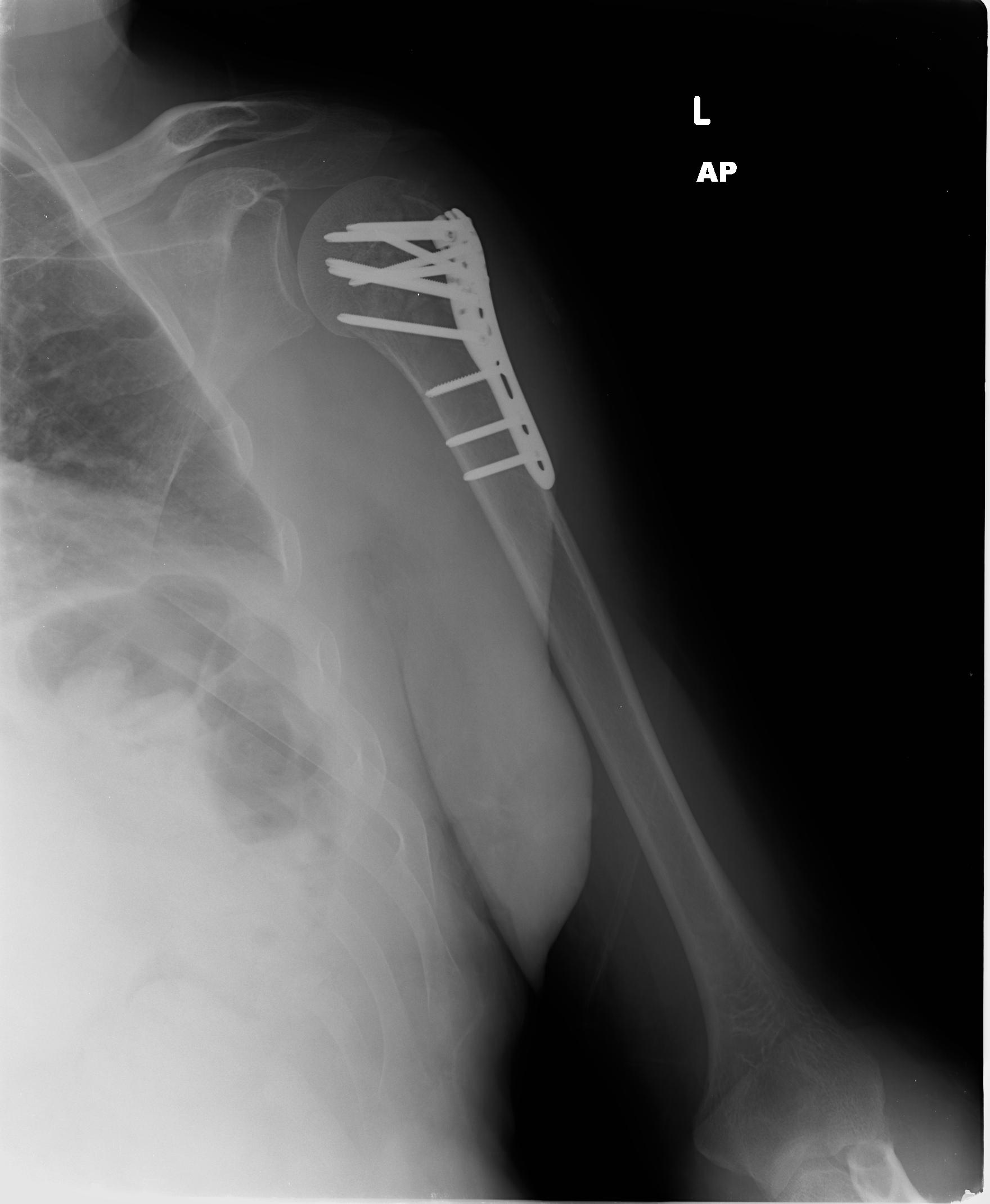 JOT, 2007
35 pts s/p ORIF followed to union

Medial support considered present if:
medial cortex anatomically reduced
proximal fragment impacted laterally in distal shaft 
or oblique locking screw positioned inferomedially in humeral head
Medial support had significant effect on magnitude of subsequent reduction loss (P < 0.001)
Age, sex, fracture type, or cement augmentation had no effect on maintenance of redxn
Loss of reduction
Lack of medial support correlates with:


Of the 17 pts without medial support, loss of humeral height averaged 5.8 mm (P,0.001). 
5 cases w/ screw penetration (P = 0.02), 2 of which required reoperation for removal.
Screw penetration
[Speaker Notes: All fractures in both groups healed without delay, and none required revision to arthroplasty.
Conclusions: Achieving mechanical support of the inferomedial region of the proximal humerus seems to be important for maintaining fracture reduction. 
Locked plates are unable to support the humeral head alone from a lateral tension-band position. 
Achieving an anatomic or slightly impacted stable reduction, as well as meticulously placing a superiorly directed oblique locked screw in the inferomedial region of the proximal fragment, may achieve more stable medial column support & allow for better maintenance of reduction]
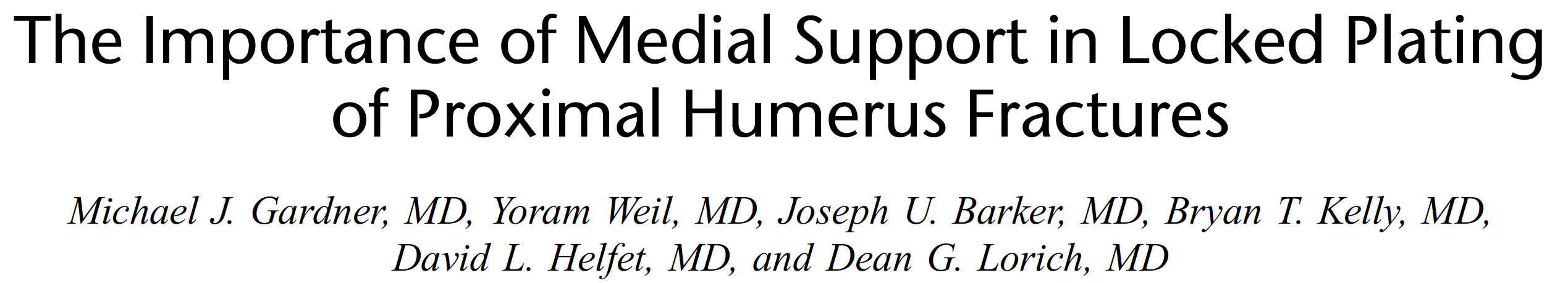 JOT, 2007
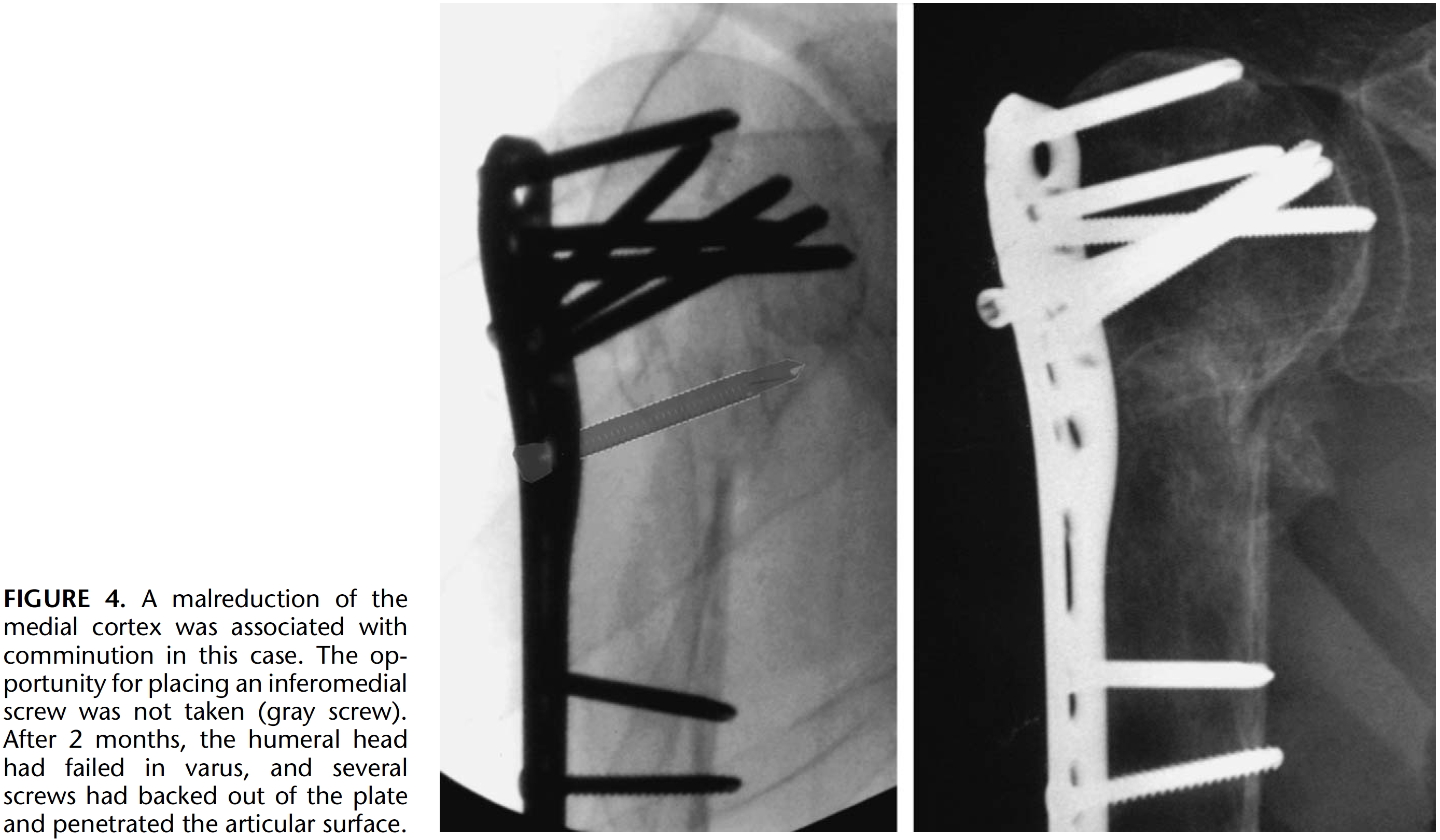 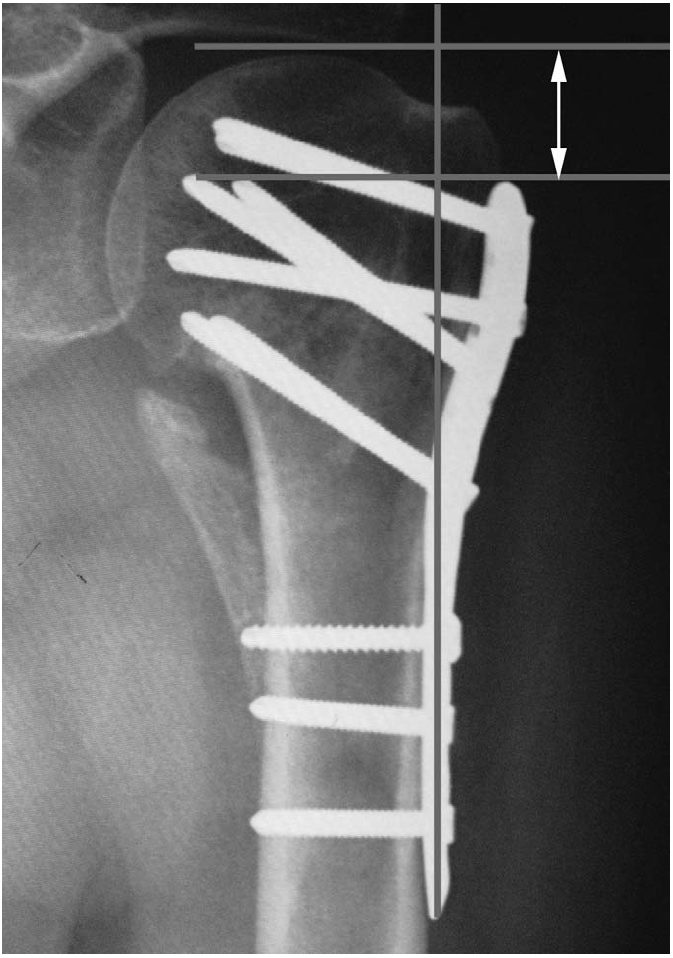 Varus-Extension 3-Part Fracture
Limited Options / Tough Choices:
Impaction
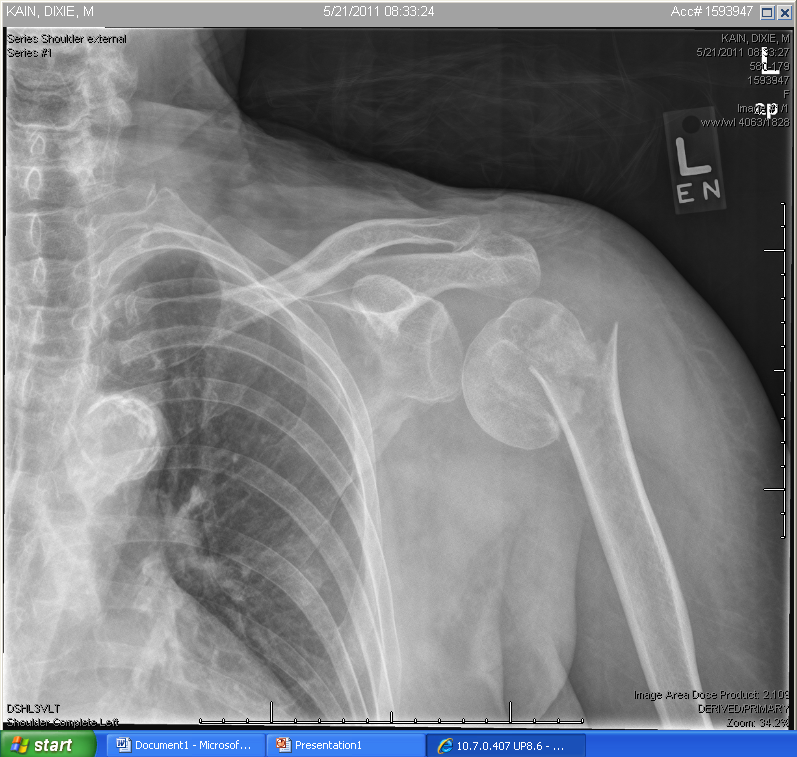 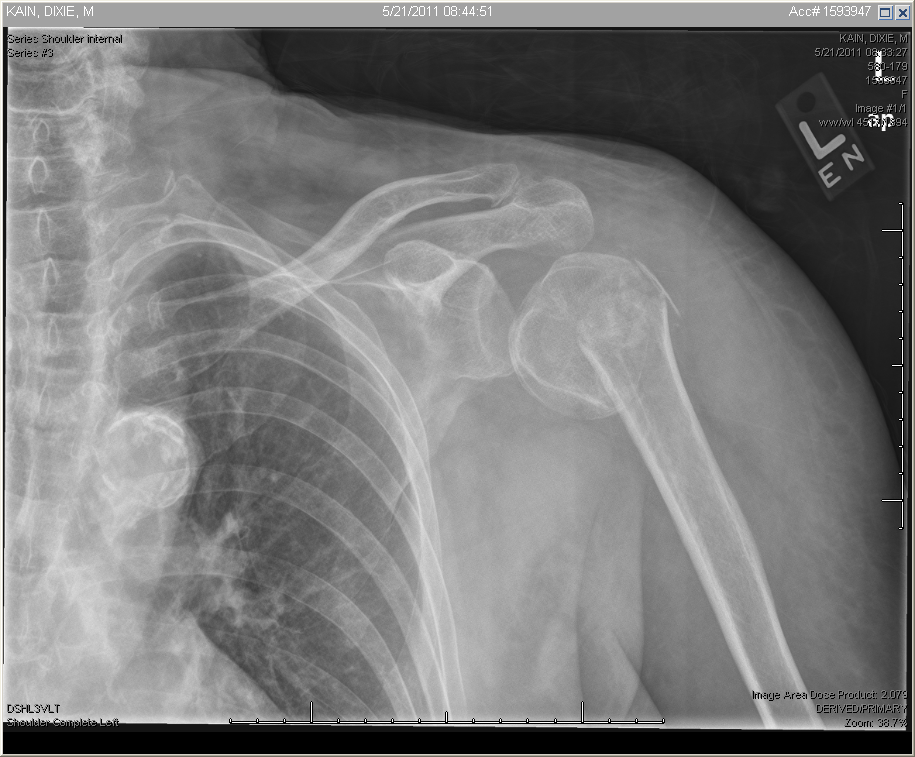 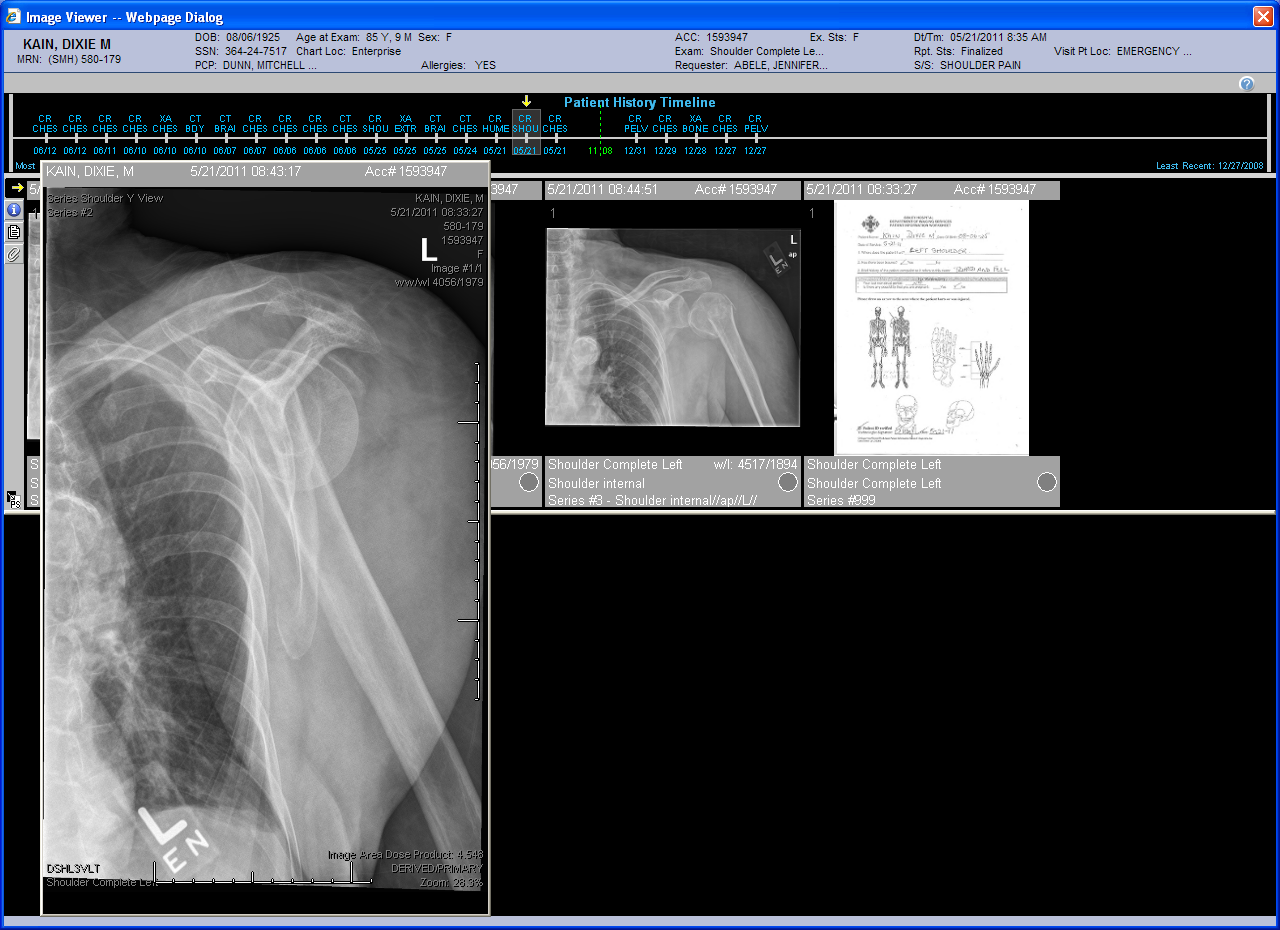 Inferomedial
  Head Support
 Screw Placement
 Strut Graft?
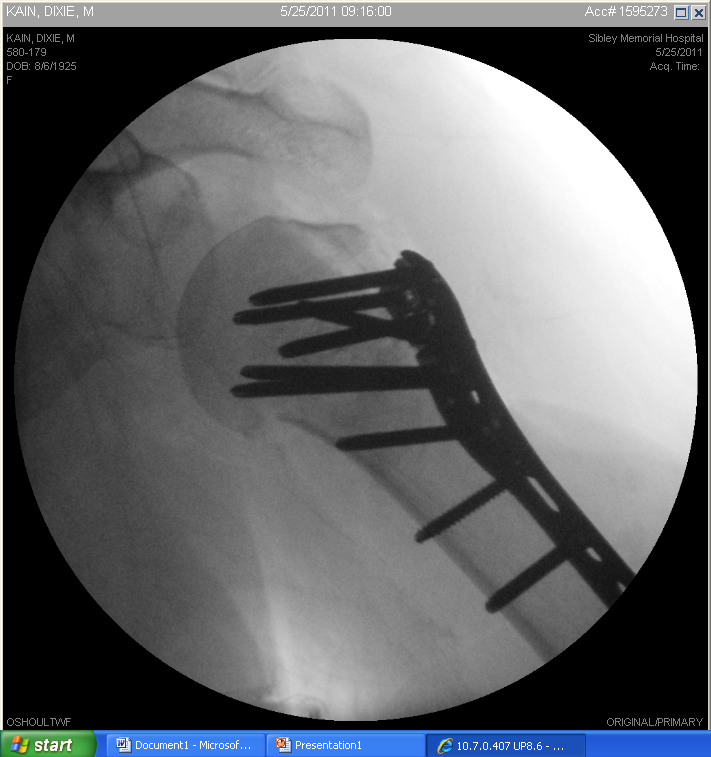 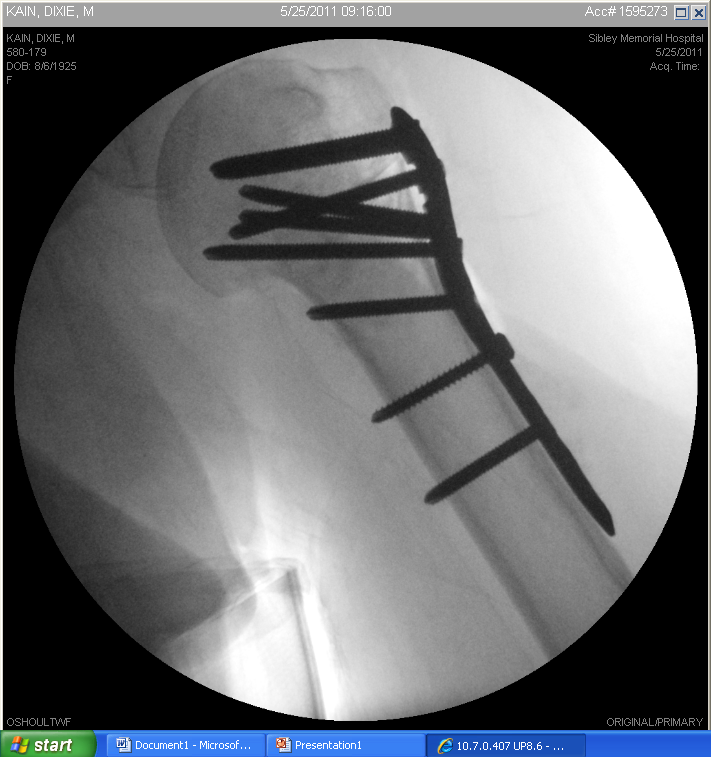 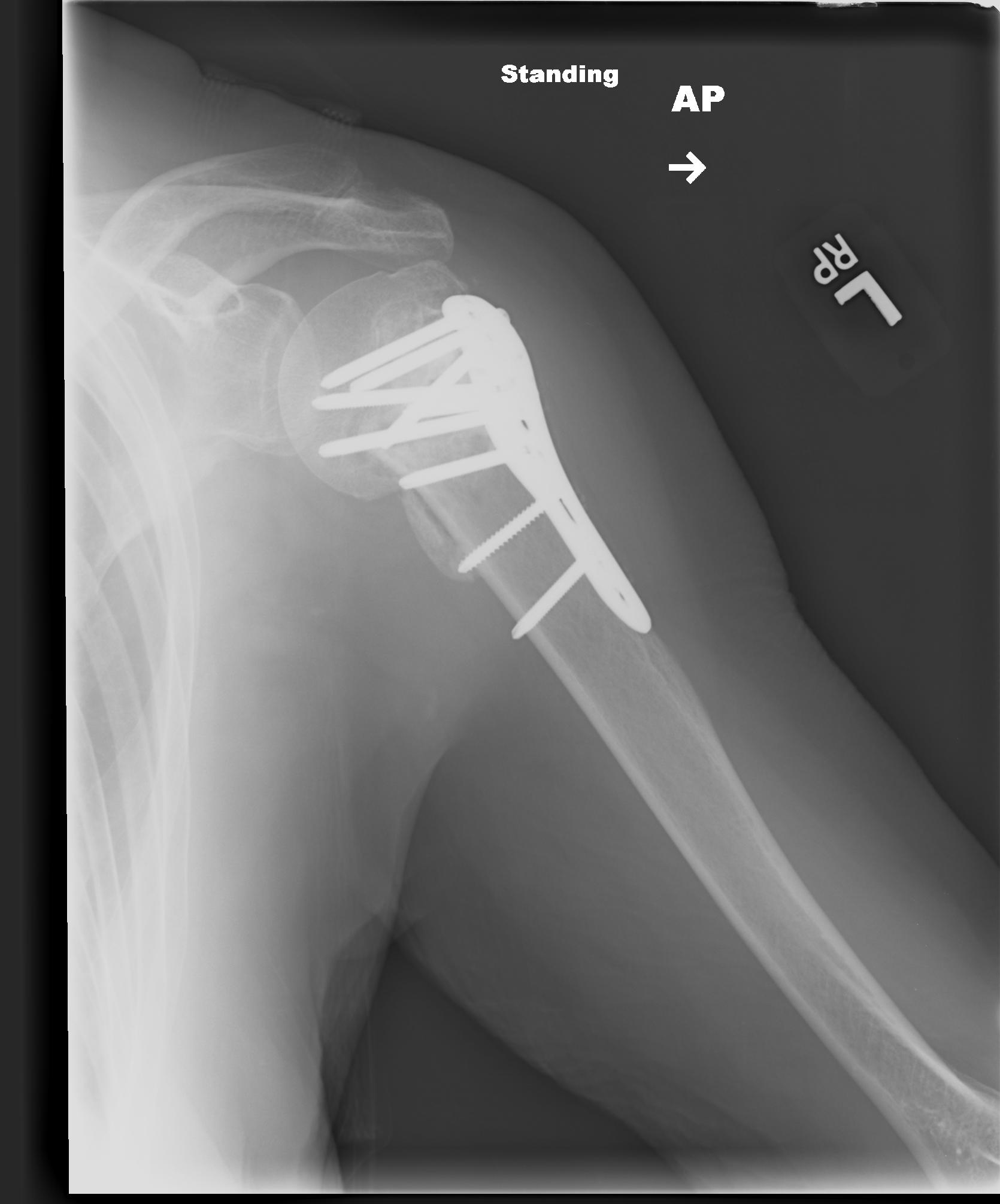 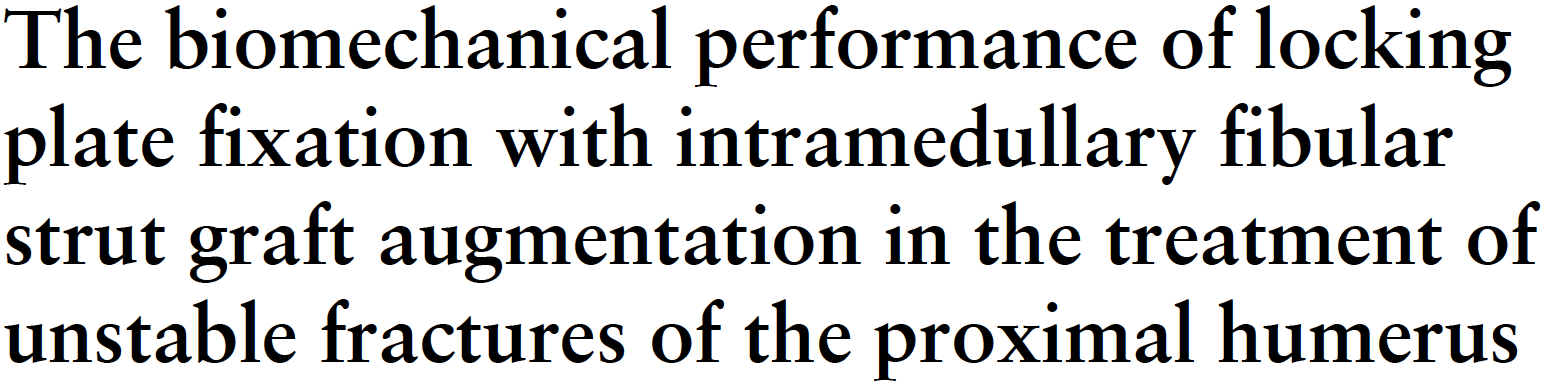 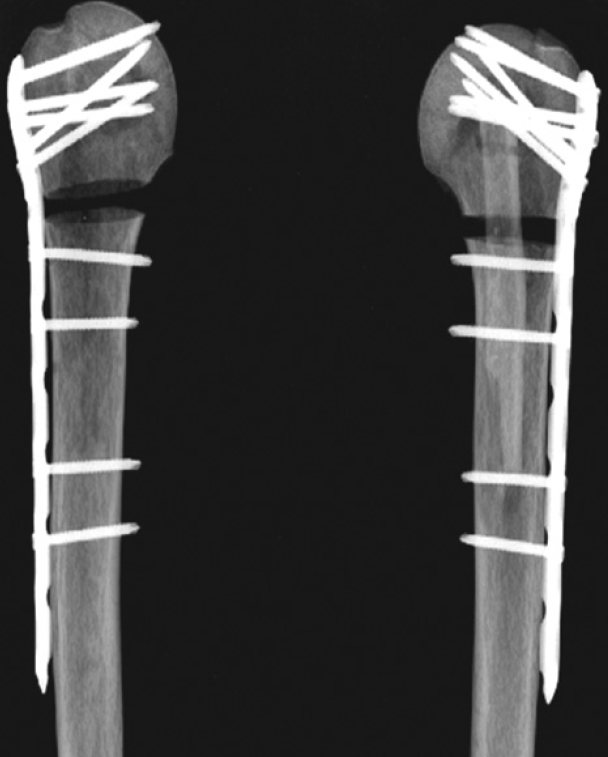 Bae, et al.  JBJS-Br, 2011
Biomechanical Study of 14 cadaveric humeri
Cyclical loads of 10 N - 80 N at 5 Hz applied x 1000000 cycles

Immediately after cycling, an increasing axial load was applied 
at a rate of displacement of 5 mm/min

Displacement of construct, maximum failure load, stiffness & mode of failure compared
Displacement was significantly less in the LPSG group (p < 0.05)

Maximum failure loads & measures of stiffness were significantly 
  higher in LPSG group   (p = 0.024 & p = 0.035)
Strut graft augmentation significantly increases both 
maximum failure load & initial stiffness of construct 
compared with locking plate alone
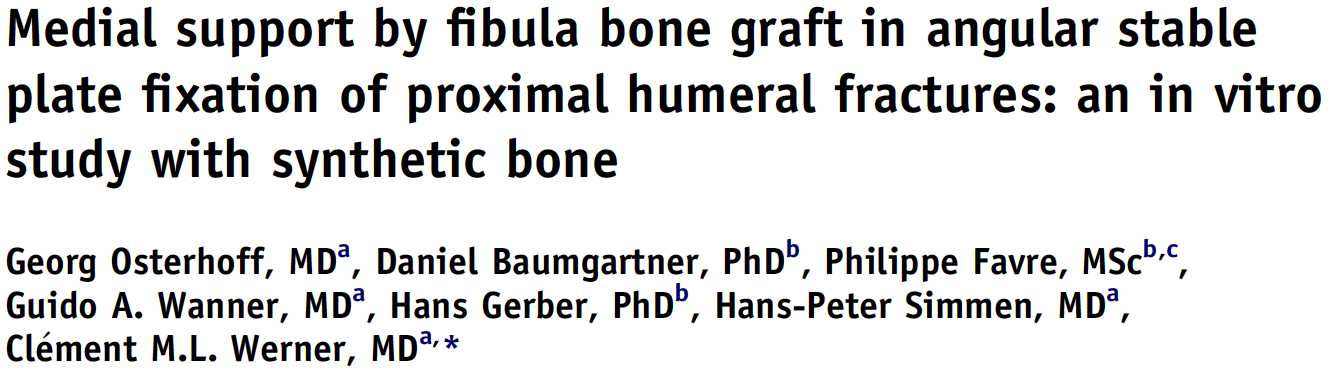 JSES, 2011
Biomechanical study of 20 synthetic composite humeri

5x lower intercyclic motion, 2x lower fragment migration, 

2x lower residual plastic deformation
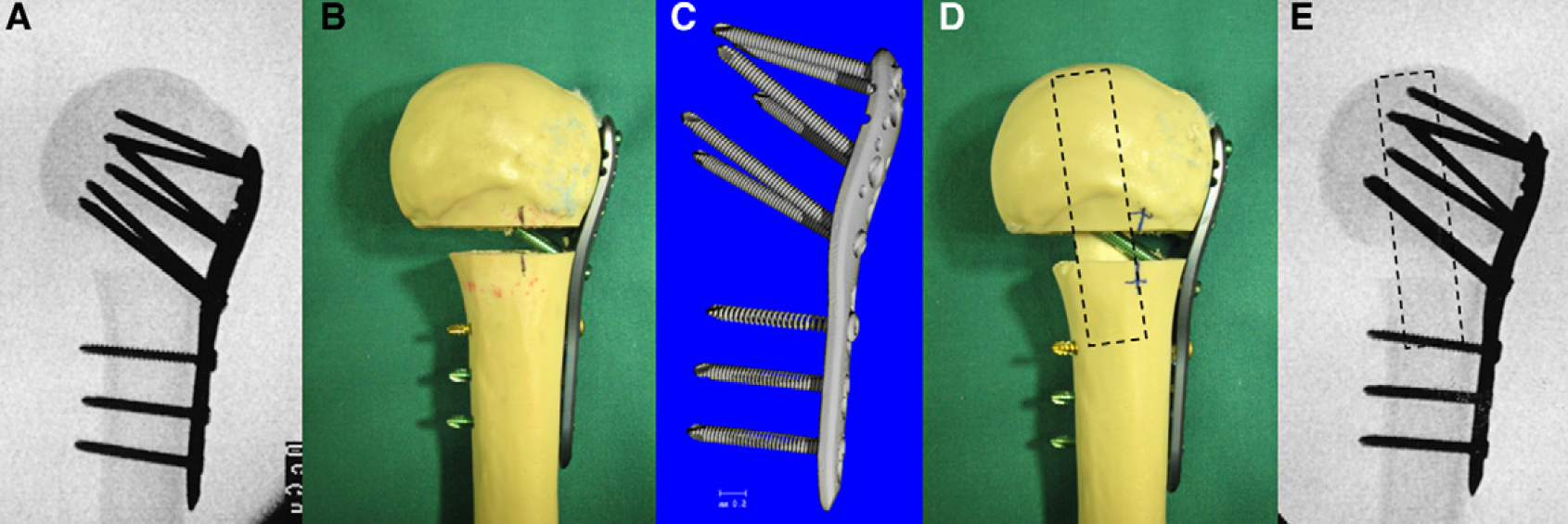 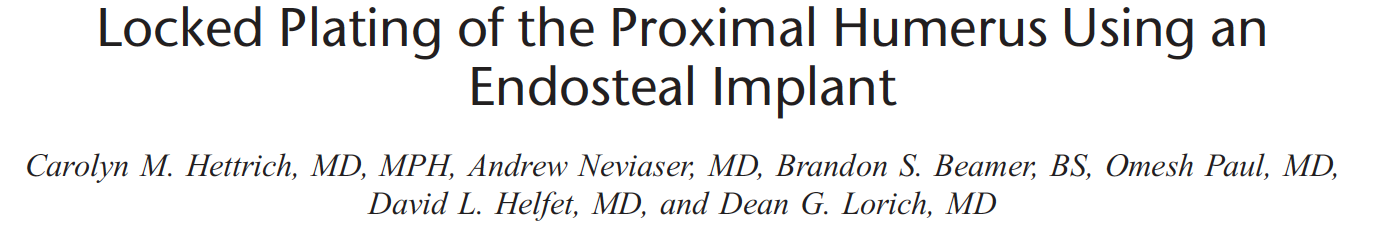 JOT, 2012
Case series of 27 pts with Avg 63-wk F/U

96% maintained original reduction 

Avg ht loss of 1.2mm

No implant failures, screw perforations, or AVN
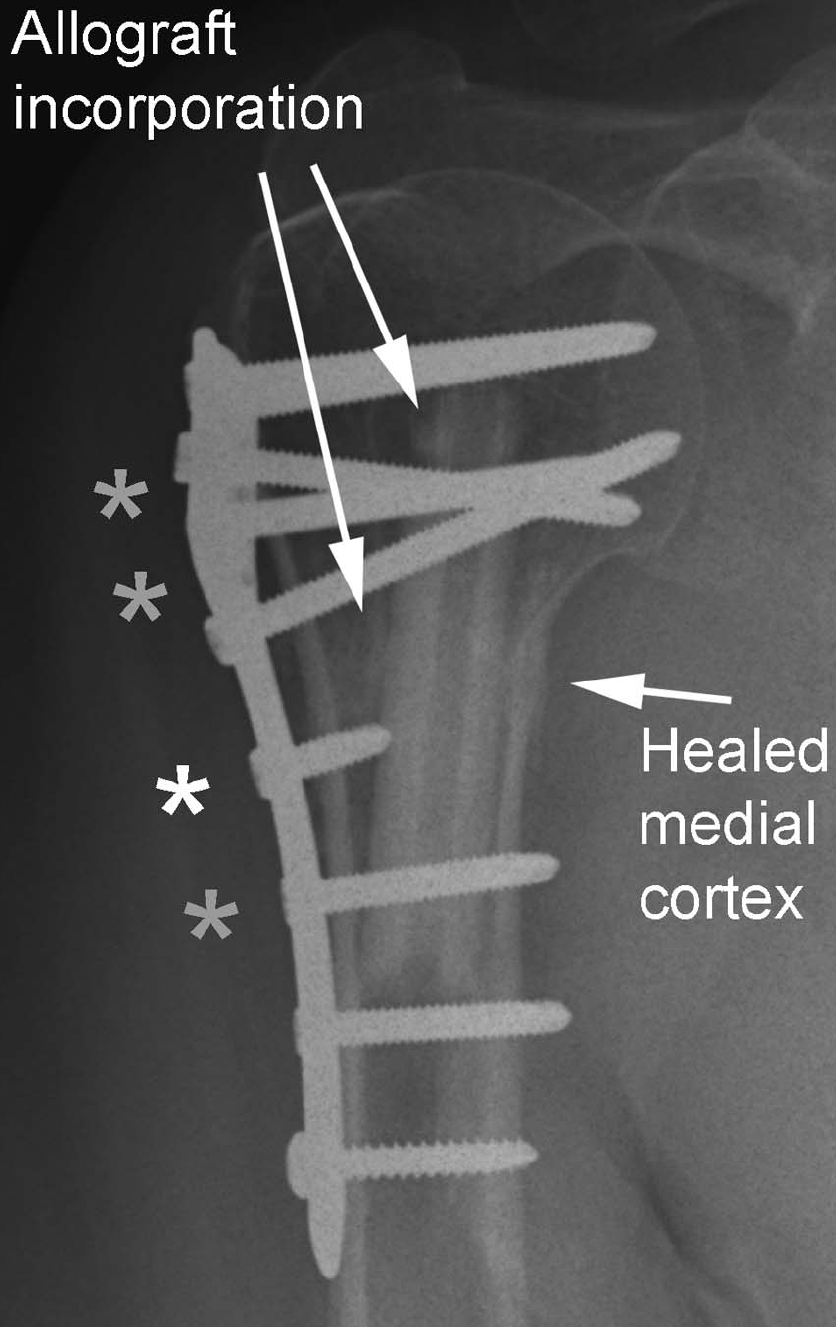 Current Summary in 2013:
Promising Technique:
Enhances construct strength
 Facilitates maintenance of reduction
Several Unanswered Questions:
More data needed (sample size, duration of follow-up)
 Union/incorporation rate
 Complications/infection/unintended consequences  
 Difficult revision to arthroplasty
Other 
Tricks
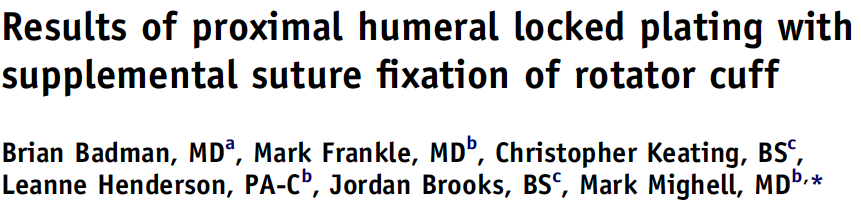 JSES, 2010
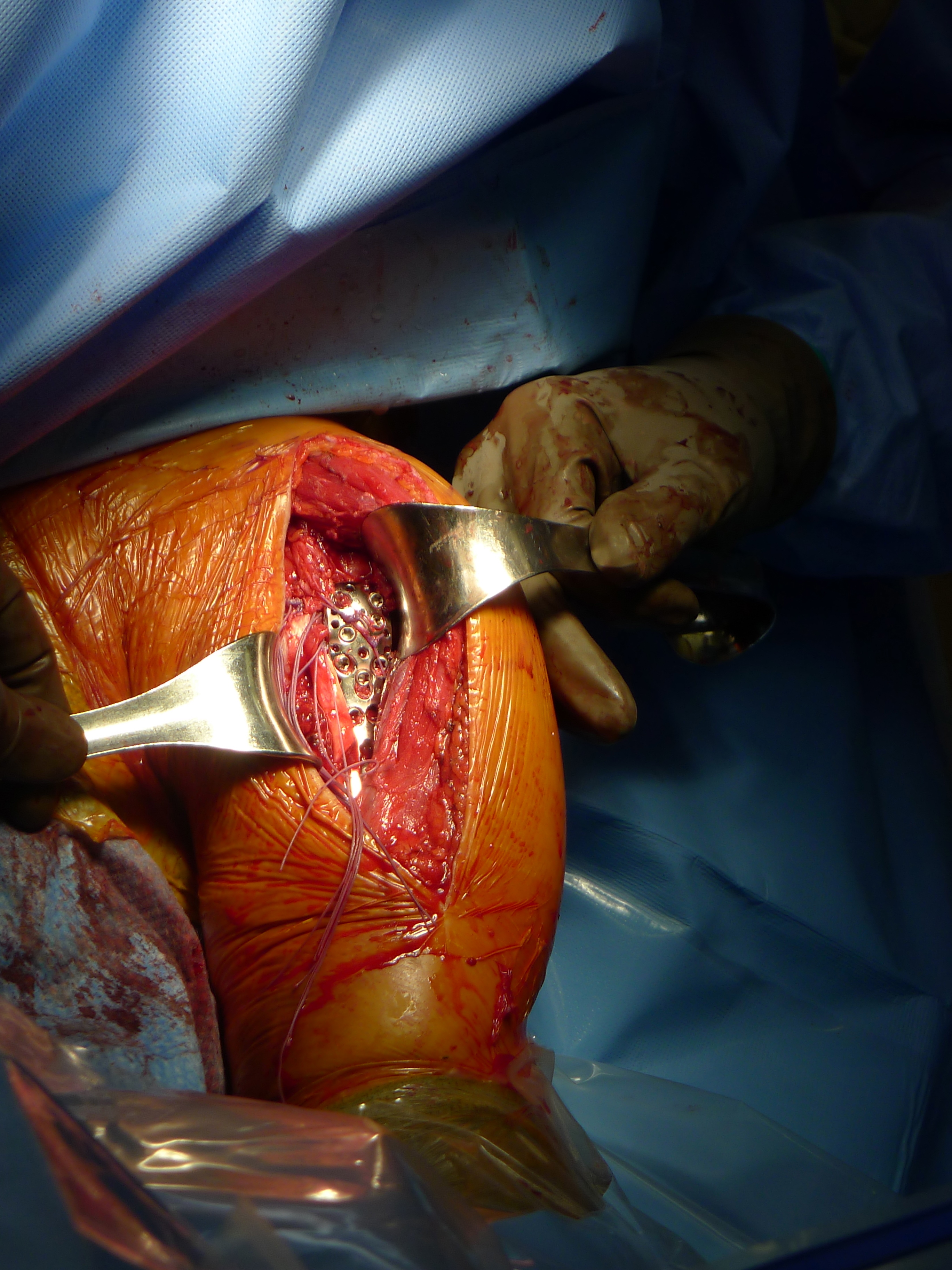 Suture Fixation to Plate is Critical
Facilitates maintenance of reduction
&
Resists Varus Collapse
Hemiarthroplasty
Some fractures are not reconstructable
  or should not be reconstructed…
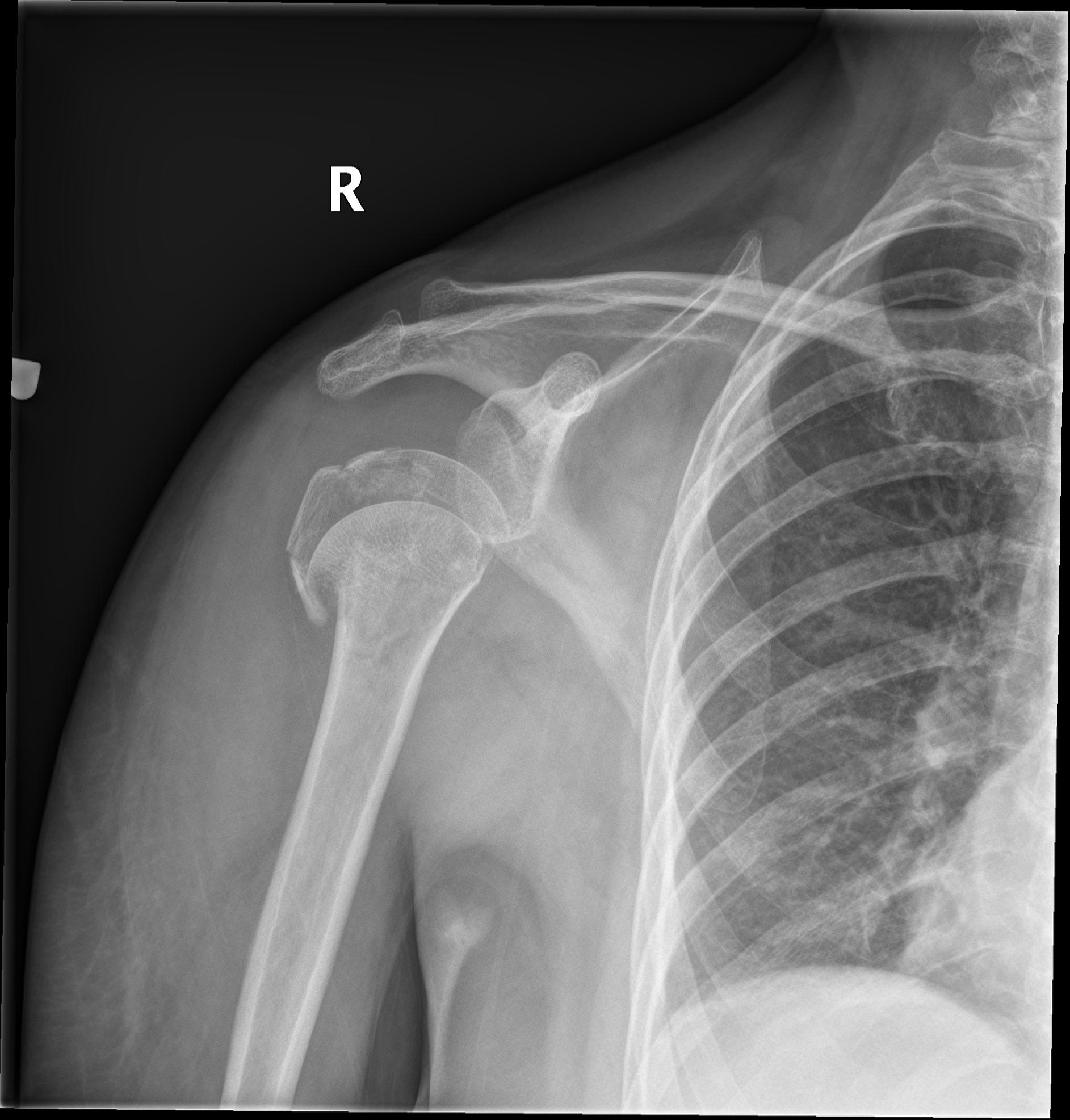 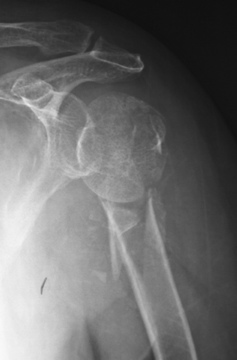 Background
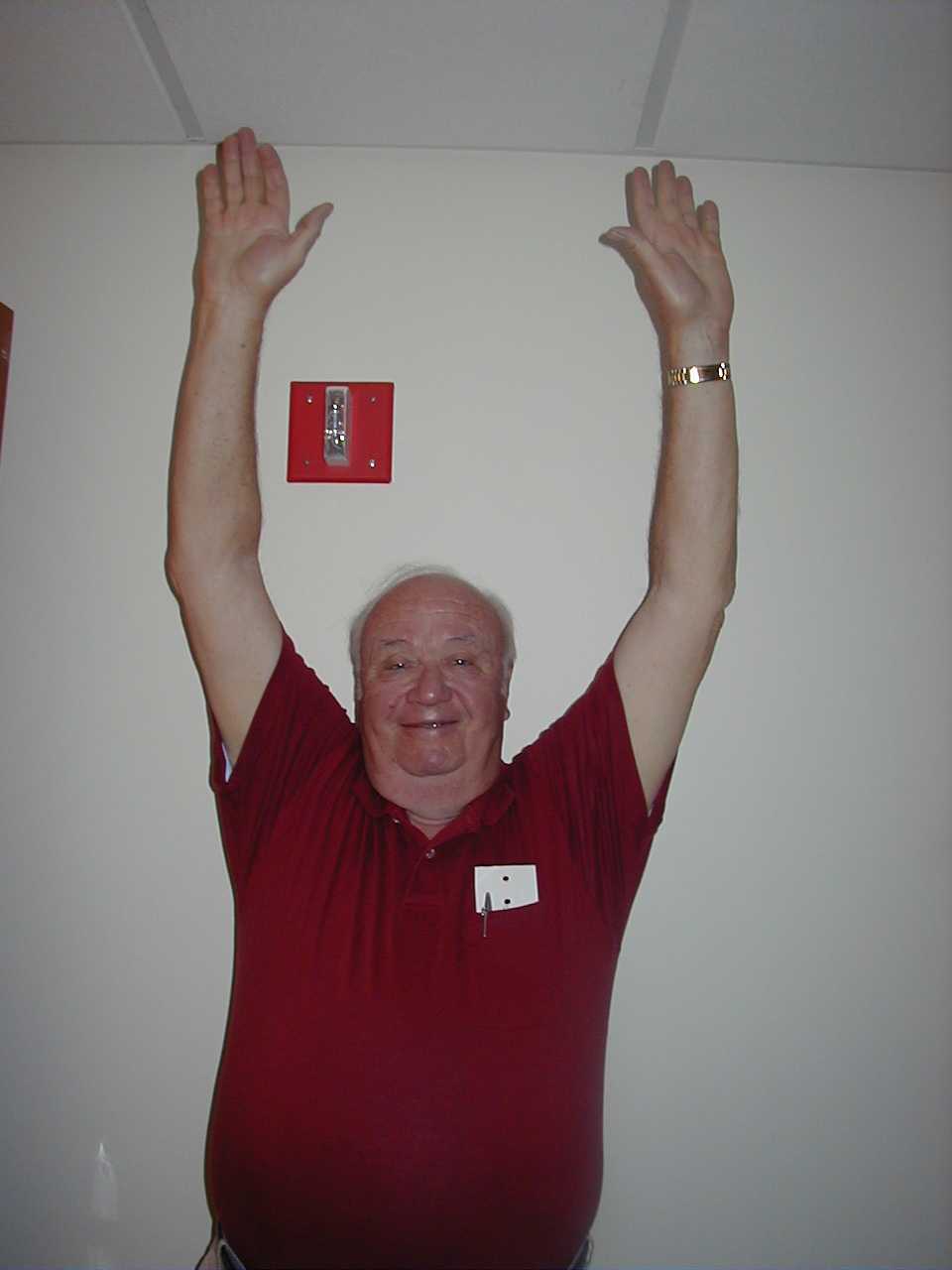 Goals:	
Pain Relief
Optimal Shoulder Function
Technical Points:	
Restore Proximal Humeral Anatomy
Obtain Tuberosity Healing
Balance Soft Tissues
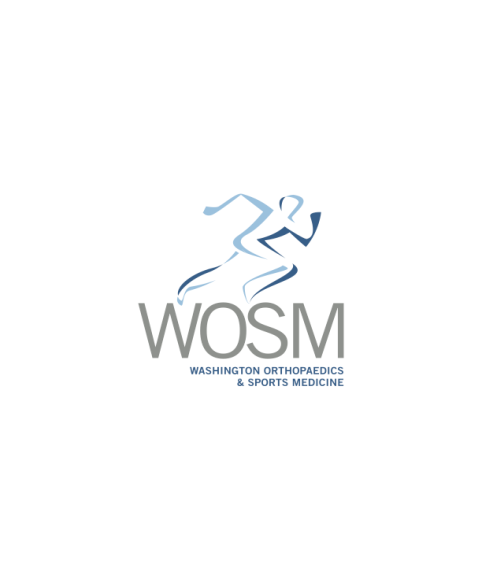 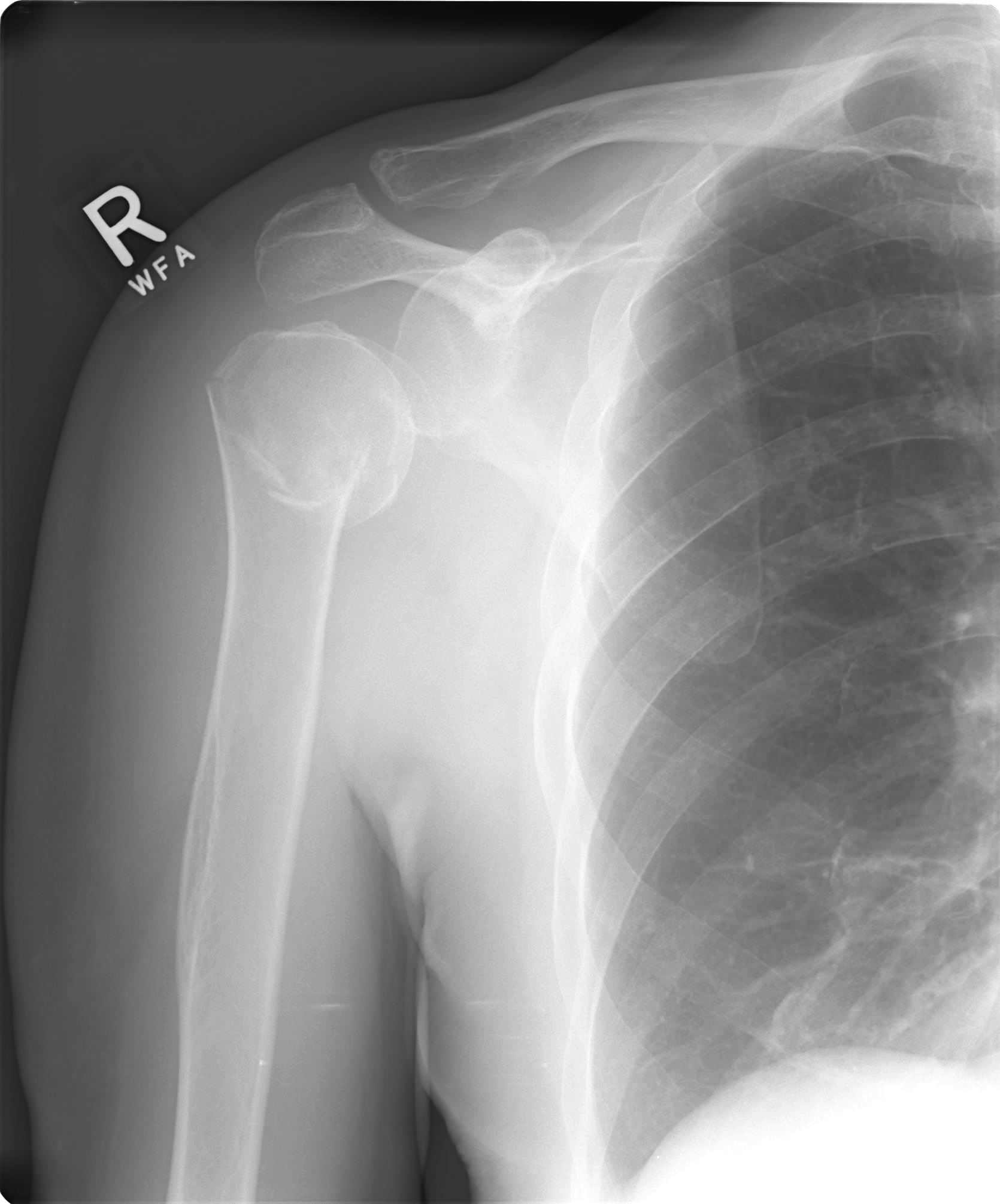 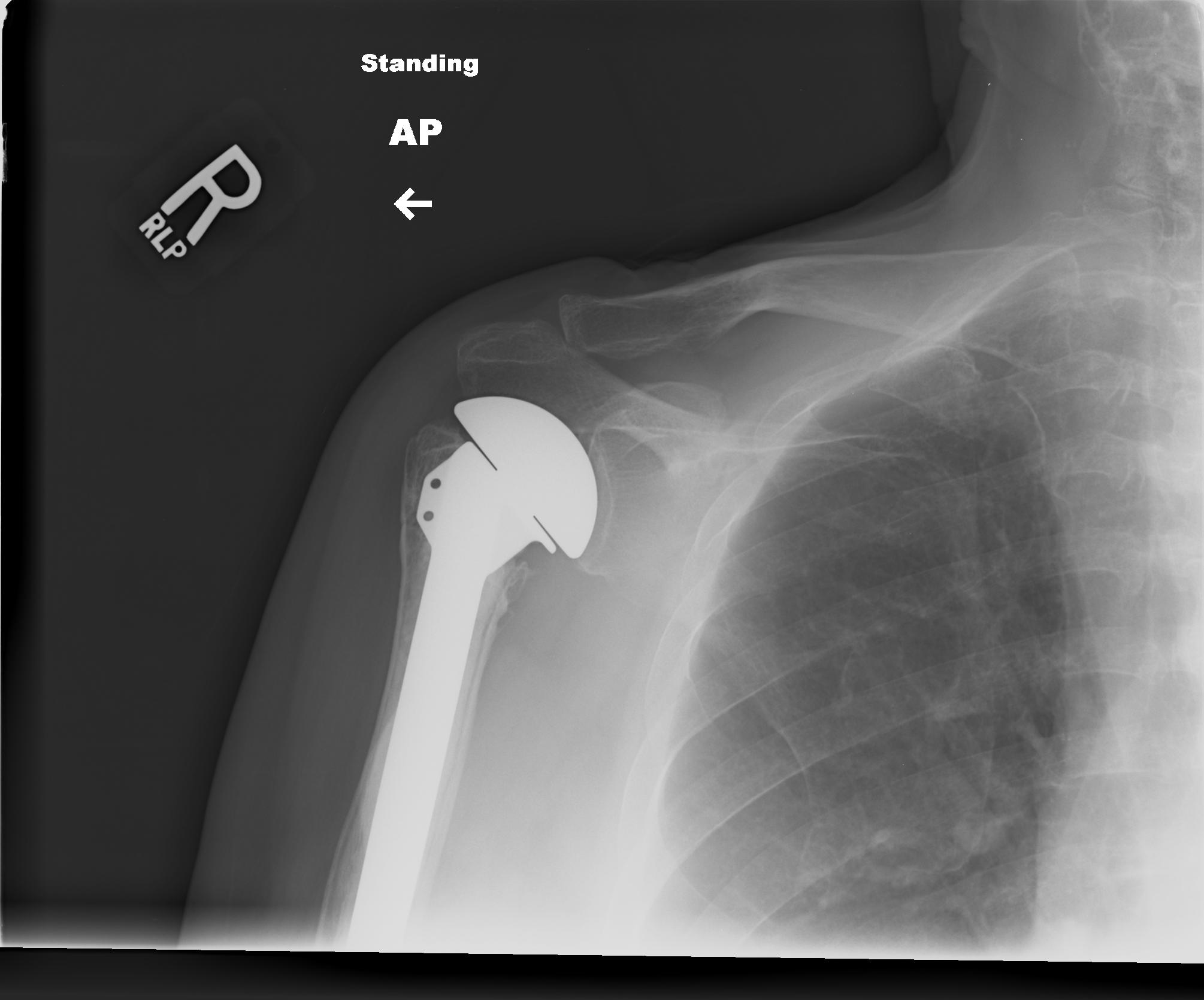 Three Year Follow-Up
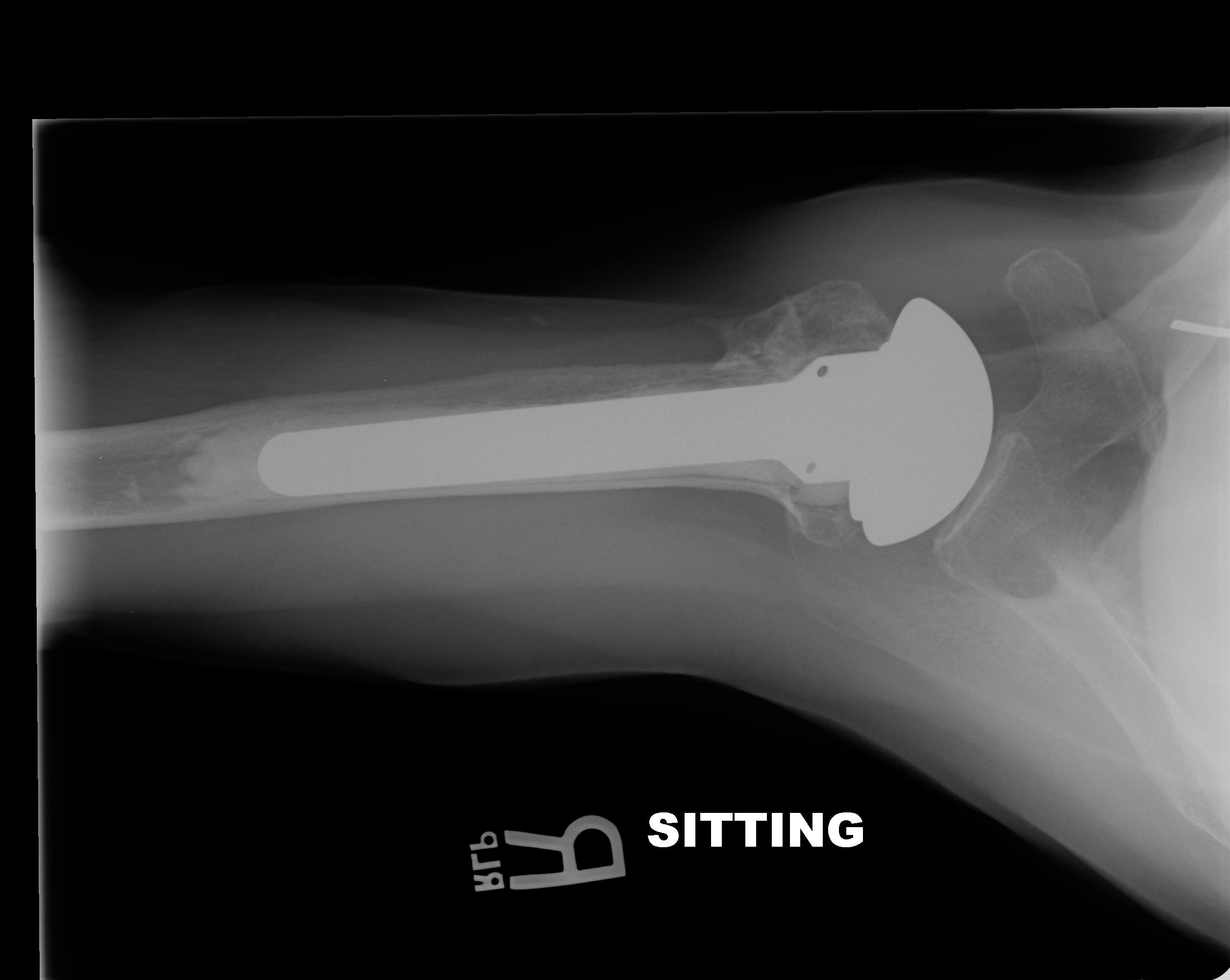 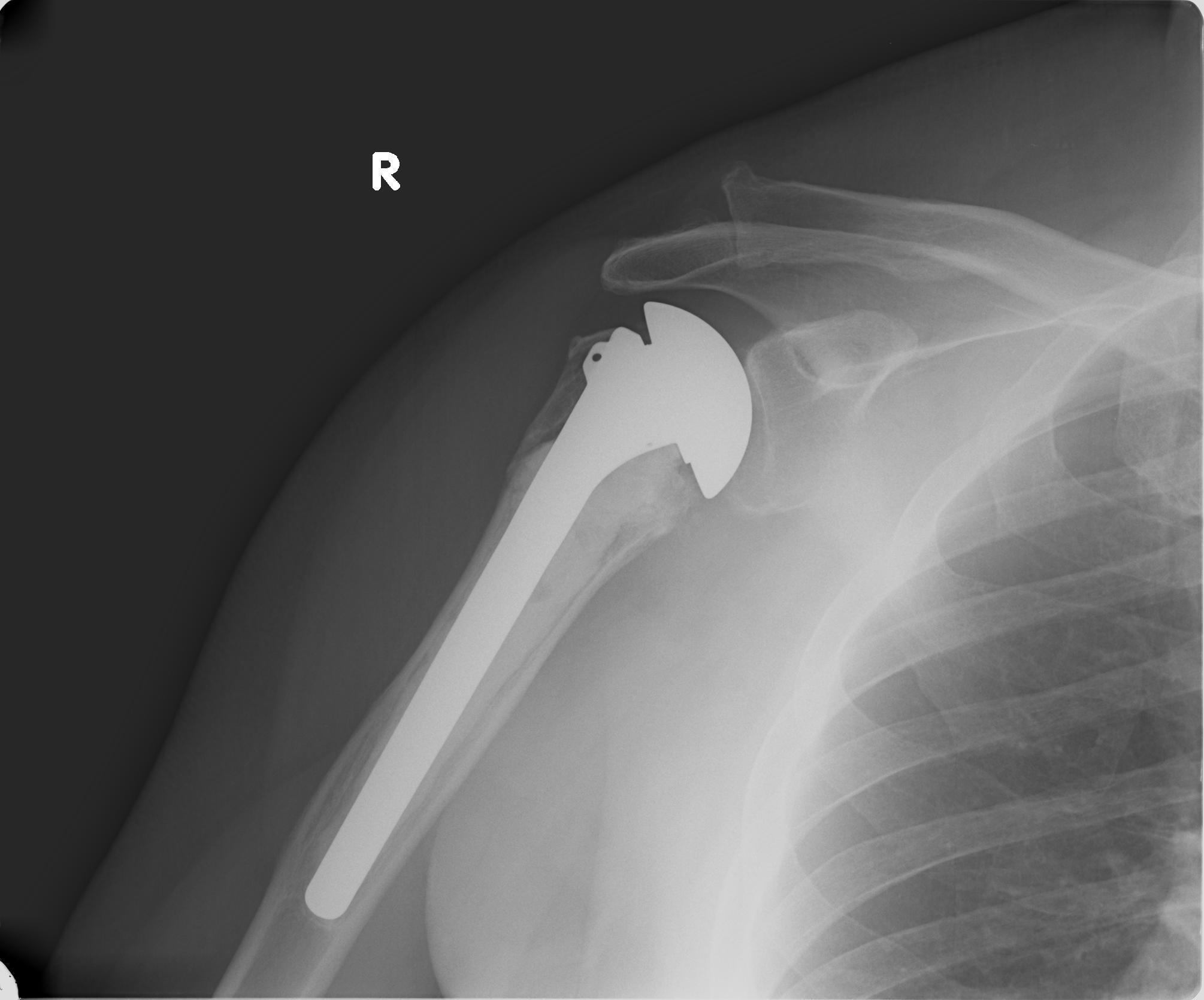 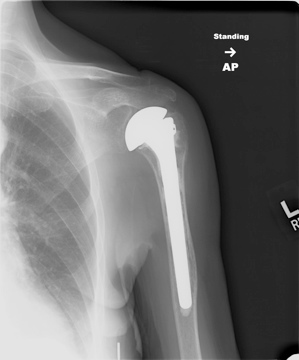 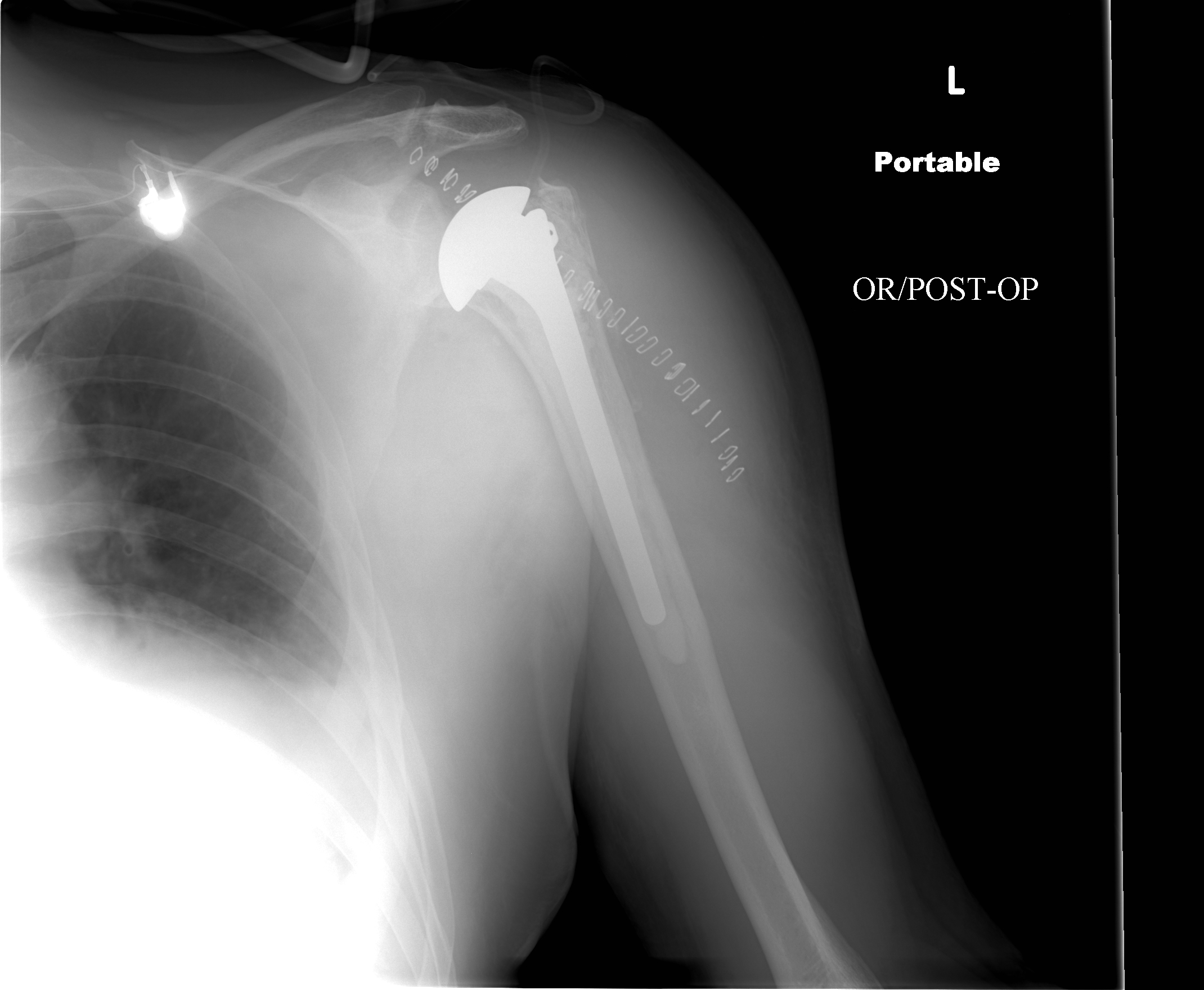 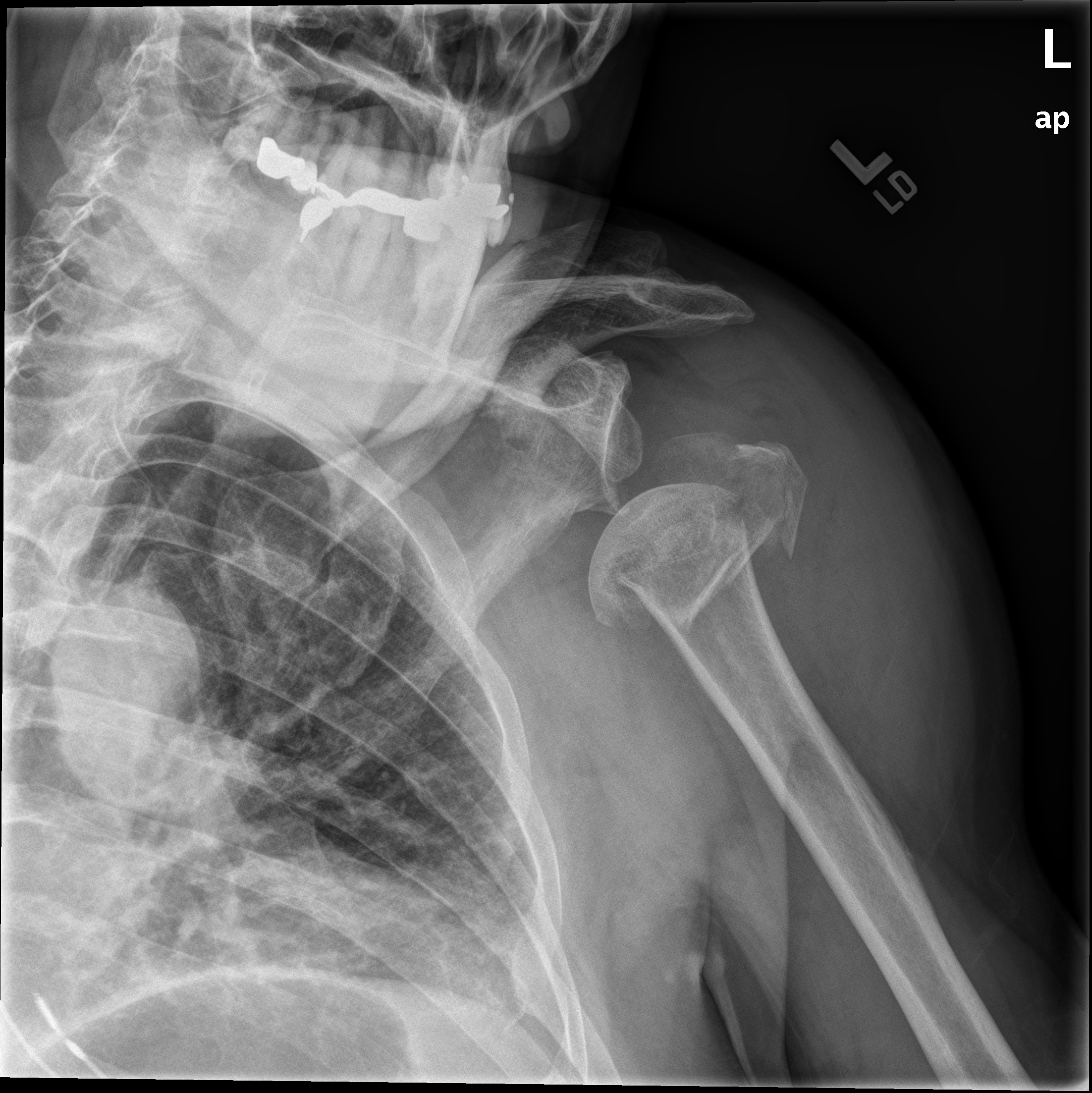 Background
Outcomes:
Pain Relief = “Reliable & Predictable”

Function =
Unpredictable
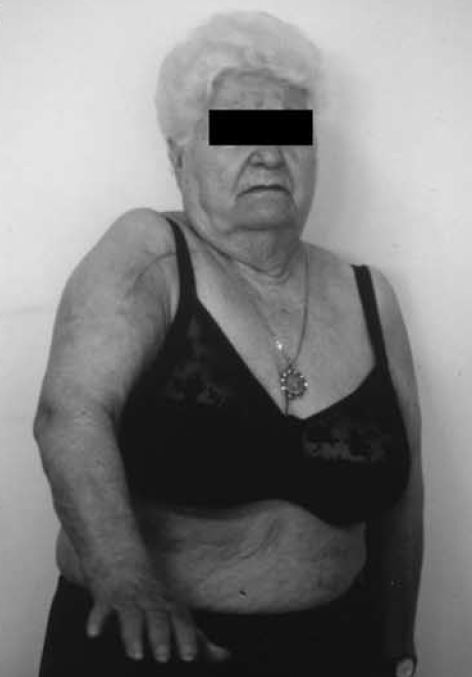 Influenced by Several Factors:
Age, Sex, Mental Status
Fracture Type, Time to Surgery
Rotator Cuff Status
Duration & Type of Rehabilitation
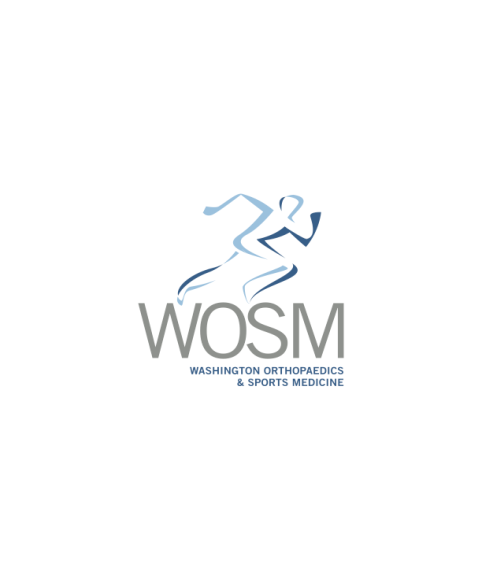 Background
Outcomes Data
90% Excellent & Satisfactory 
 for 3- & 4-Part Fractures
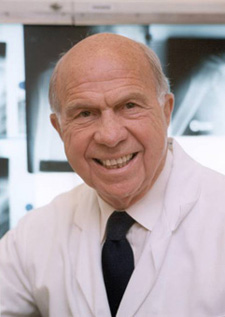 Neer, 
JBJS 1970
Mean age: 55 yrs
Subjective outcomes assessment
Summary: 38% fair or poor results 
 more reliable in relieving pain
 less reliable in restoring function
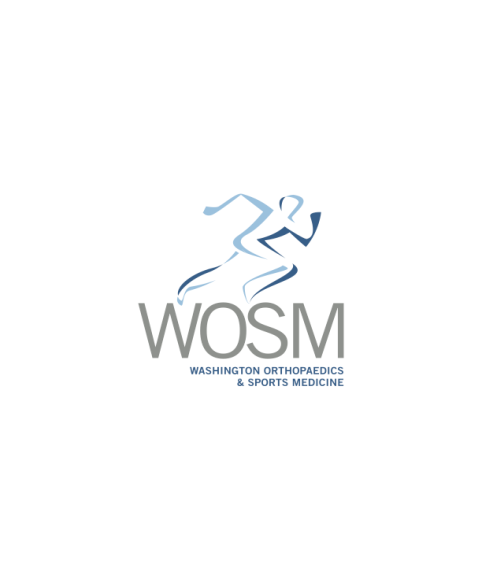 Background
Outcomes Data
Pain = 15 – 61%
Tuberosity Migration or Malposition = 27-50%
Follow-Up = 2.5 – 13 yrs
Avg Forward Elevation = ~70-117°
Average Constant Score = 42-64
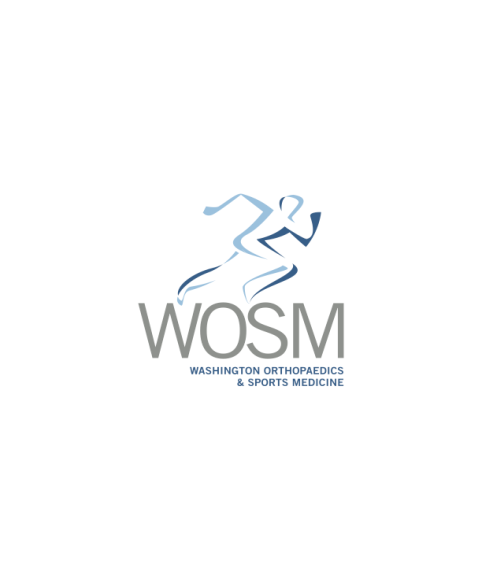 Poor Outcomes – Age, Tuberosity Position, & Prosthetic Position
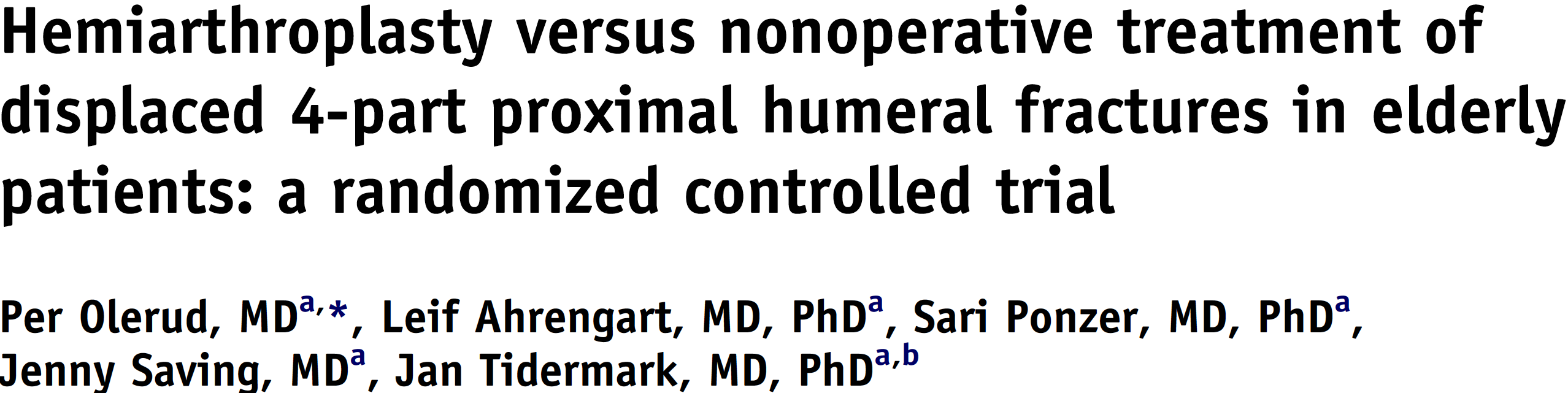 JSES, 2011
Level I Randomized Study of 55 pts mean age 77 y/o w/ 4-pt displaced fxs
2-year outcome after randomized to hemiarthroplasty or nonop tx
Follow-up exams @ 4/12/24 mos
Outcome Measures: HRQoL, EQ-5D, DASH, Constant
Results: 
HRQoL was significantly better in HA group 
EQ-5D index score 0.81 compared to 0.65 (P=.02). 
DASH & pain assessment both favorable in HA group, 
DASH score 30 vs 37 (P =.25) & VAS/pain of 15 vs 25 (P =.17). 
No significant differences regarding Constant score or ROM

Results demonstrated a significant advantage in QOL with HA

The main advantage of HA appeared to be less pain
Fracture Classification
Radiographic Evaluation
Fracture Anatomy:
Surgical Neck location
Determining length
View calcar contour
“Gothic Arch”
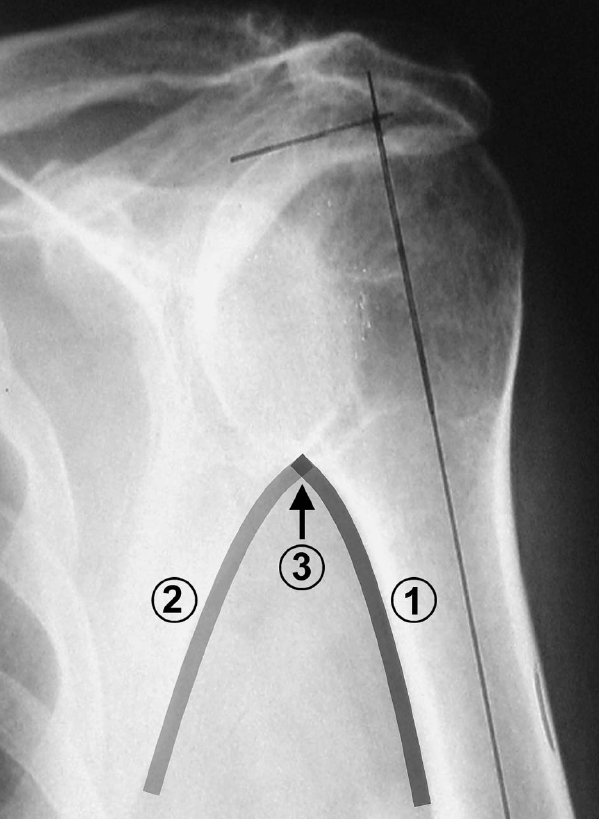 Krishnan & Boileau, TSES, 2005
Prosthetic Considerations
Effect of Head Size
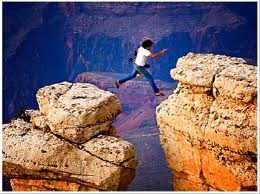 Large Head
Small Head
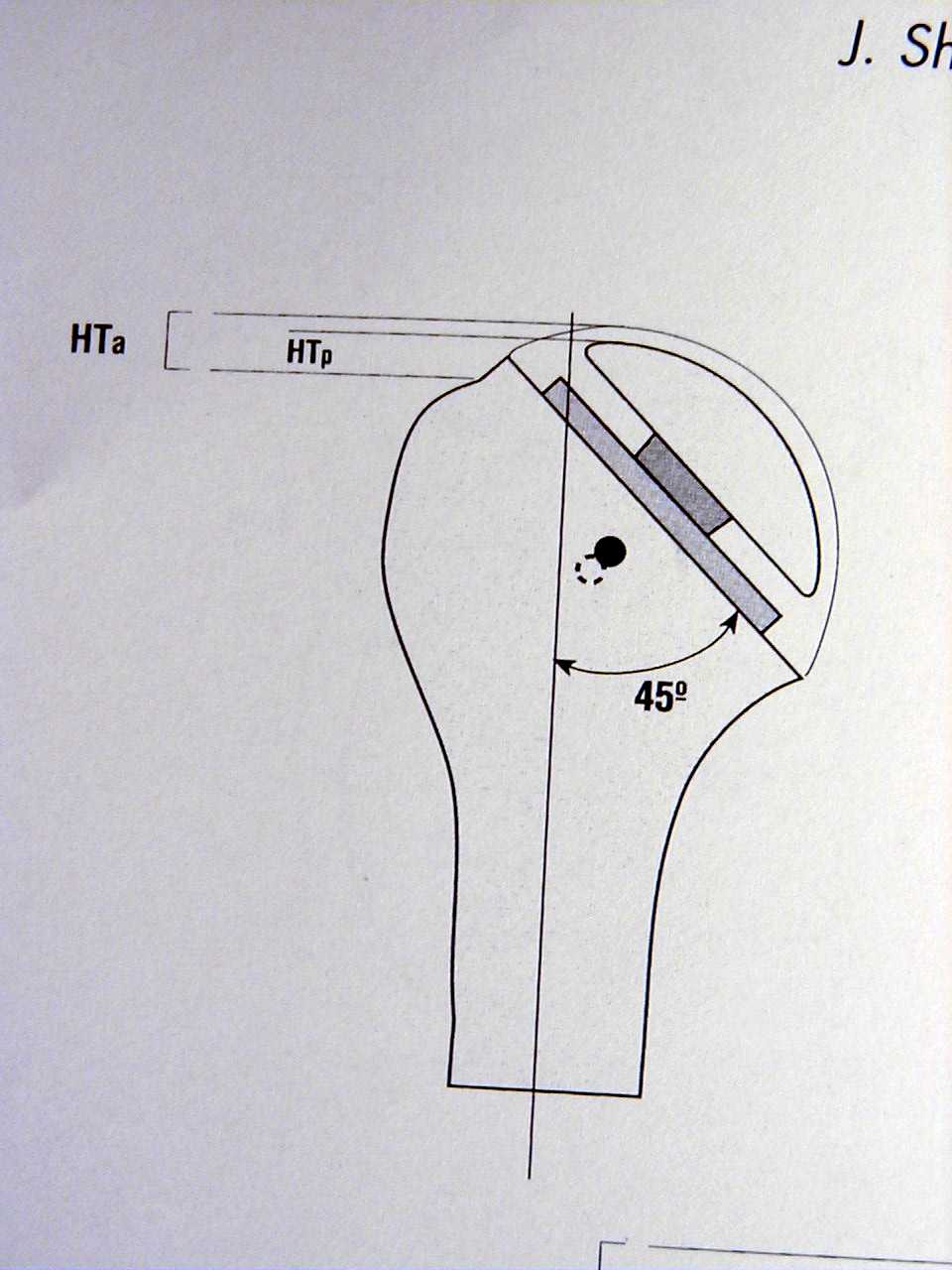 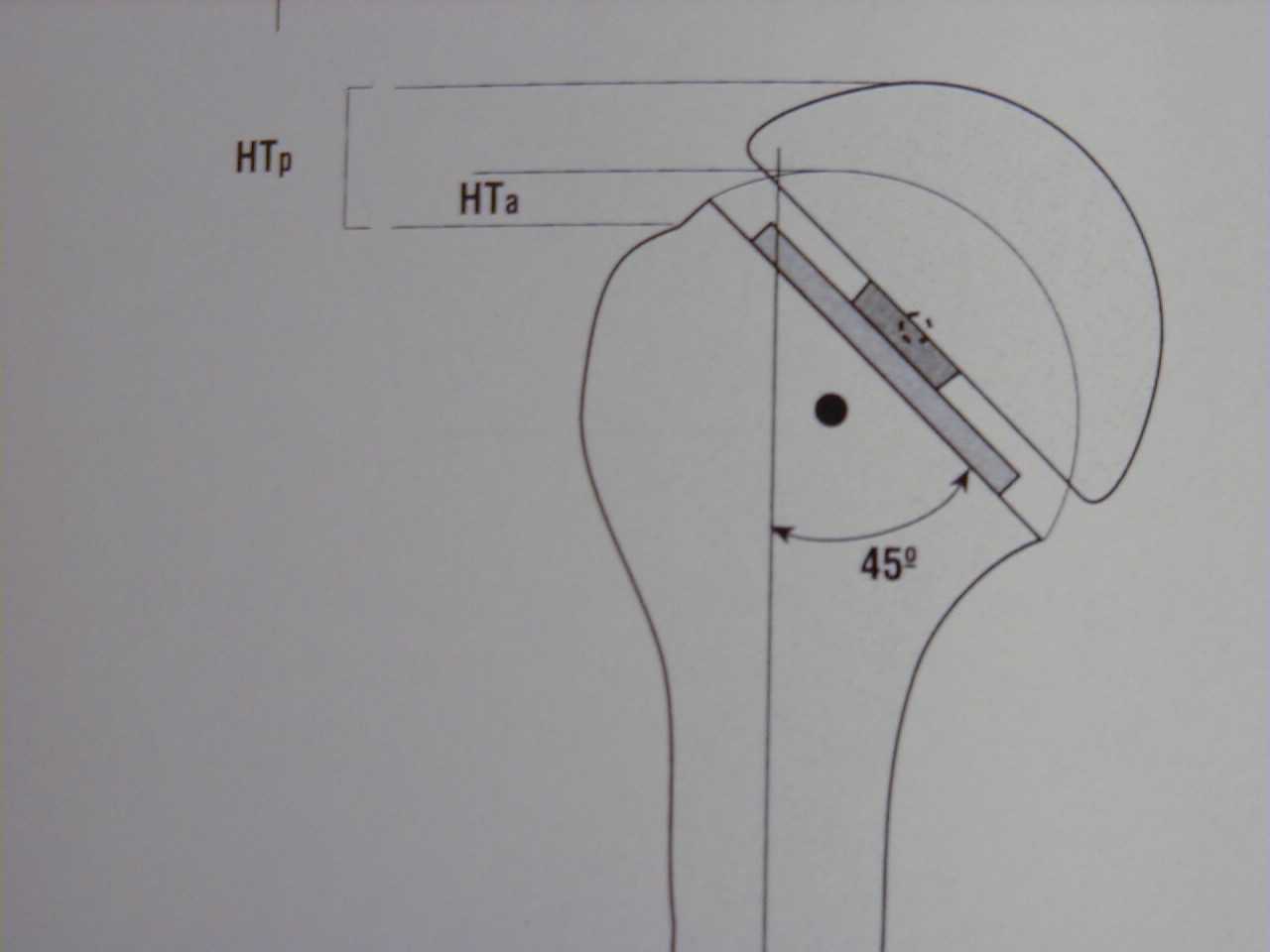 Significantly alters 
Center of Rotation
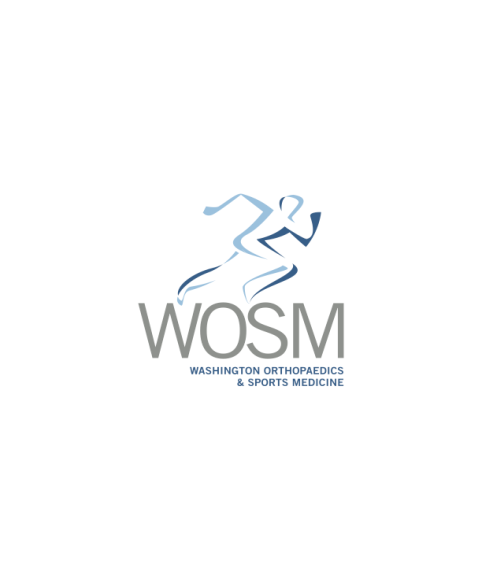 Prosthetic Considerations
Effect of Head Size
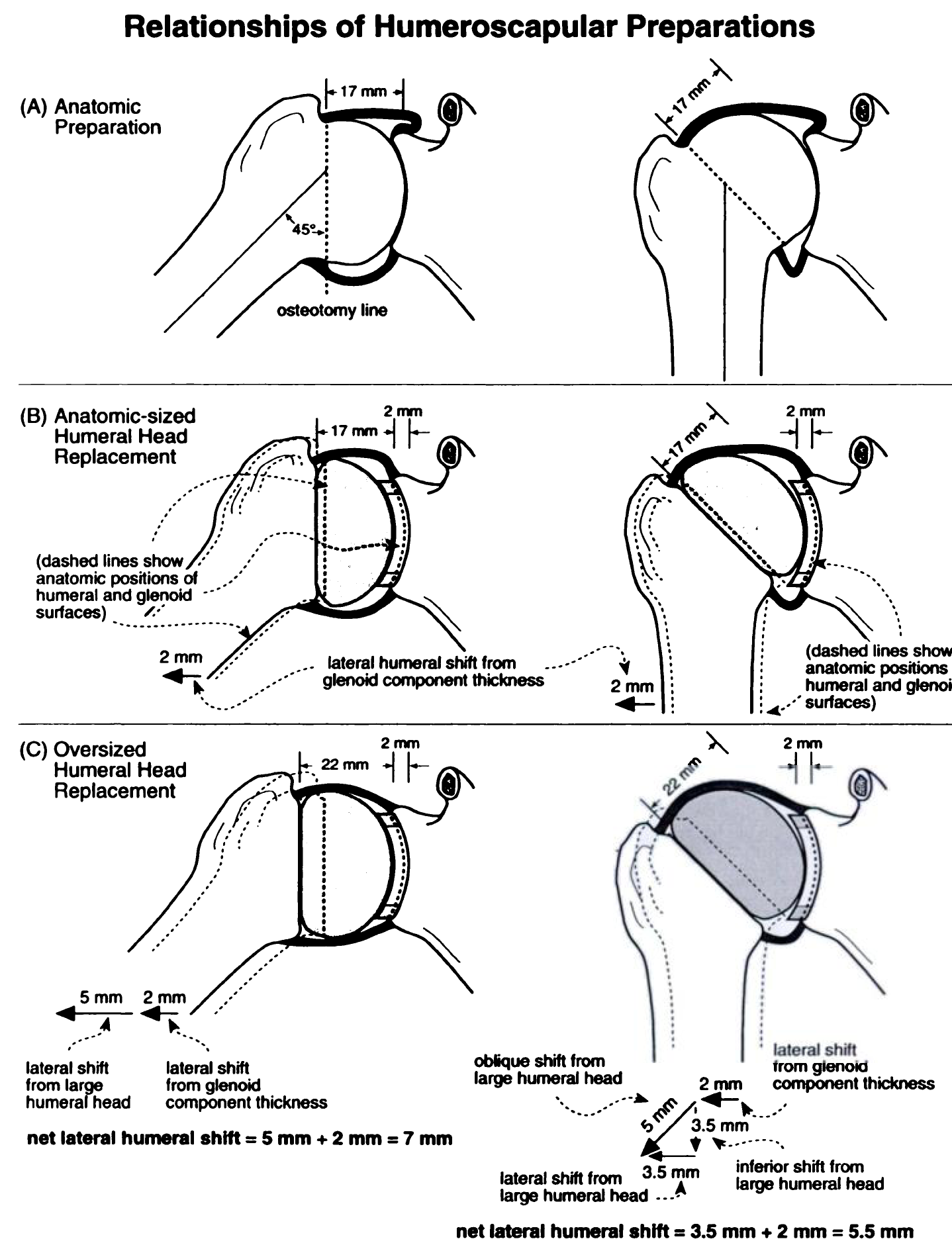 Increasing humeral head 
thickness by only 5 mm:
Decreases GH motion by 
     20-30 degrees

 Increases obligate 
  translations earlier in ROM
Significantly alters 
glenohumeral kinematics
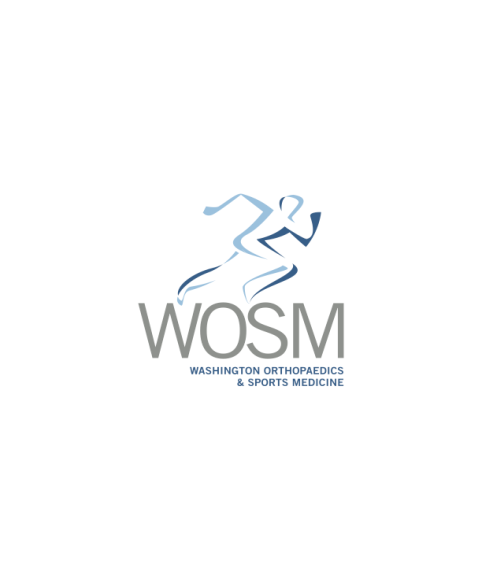 Avoid oversizing head & 
over-stuffing joint
Harryman, JBJS, 1995
Proximal Humeral Anatomy
Highly variable with regard to:
 Retroversion (~0-55 degrees)
 Head-Shaft Angle (~30-55 degrees)
 Offset (Medial & Posterior)
 Radius of Curvature (~20-30mm)
 Head Height (~5-10mm)
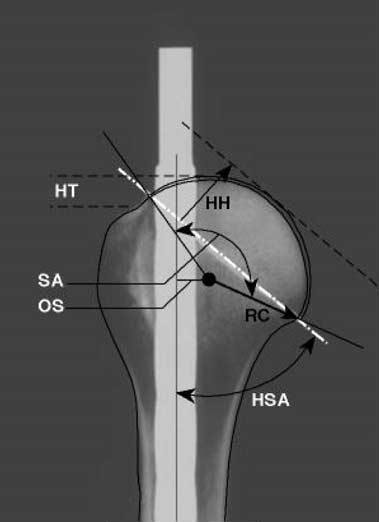 Difficult to reconstruct
Understand Nml Values as guidelines
Pearl, Volk, JSES 1996
Boileau, Walch JBJS-B 1997
Robertson, Yamaguchi, JBJS-A 2000
Hernigou et al., JBJS 2002
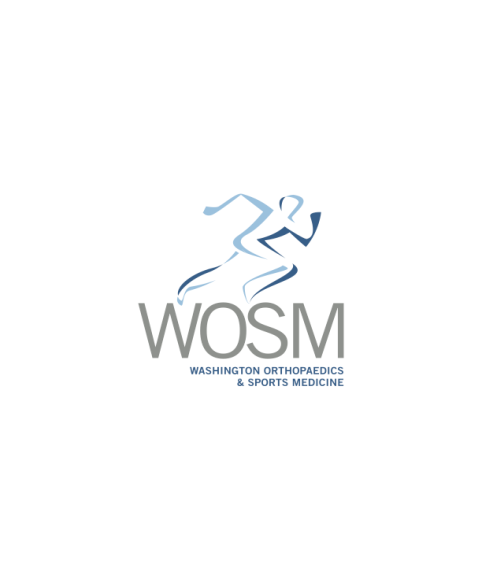 Proximal Humeral Anatomy
Establishing Correct Version
Retroversion: 
avg 19°, range: 9-31° [-6 - 50° in previous studies]
Establishing Proper Version is Essential for Stability & Function:
Tendency is to increase retroversion for decreased risk of anterior instability
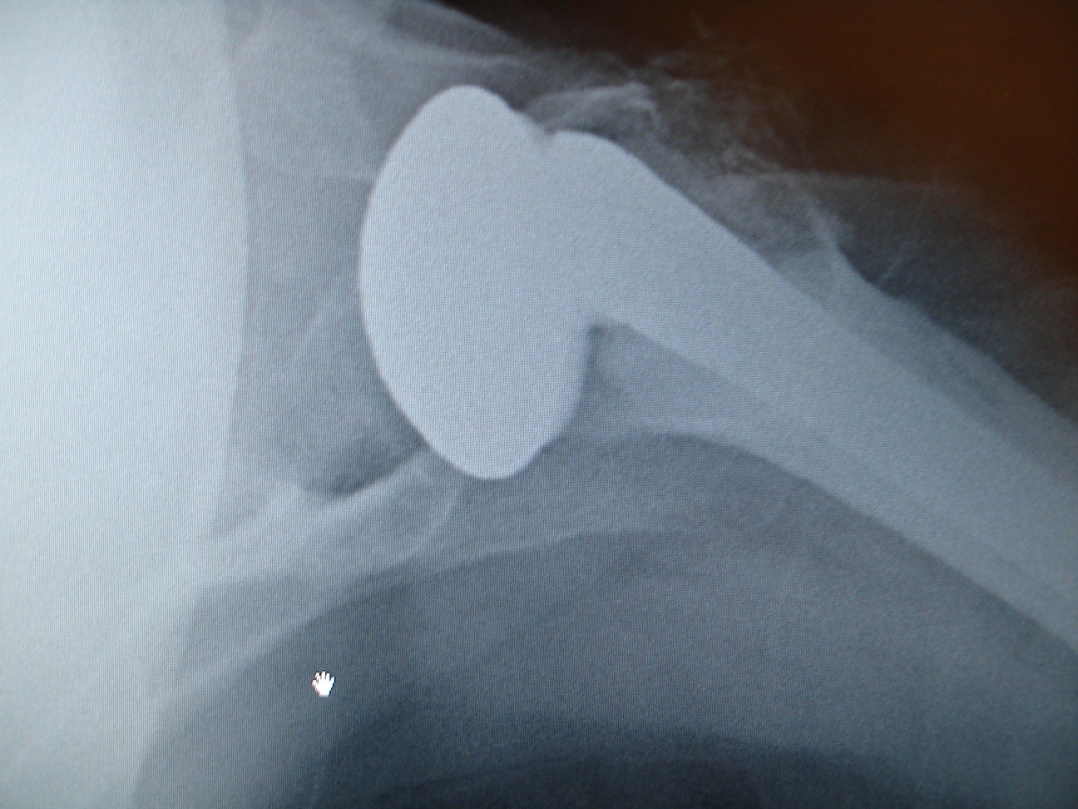 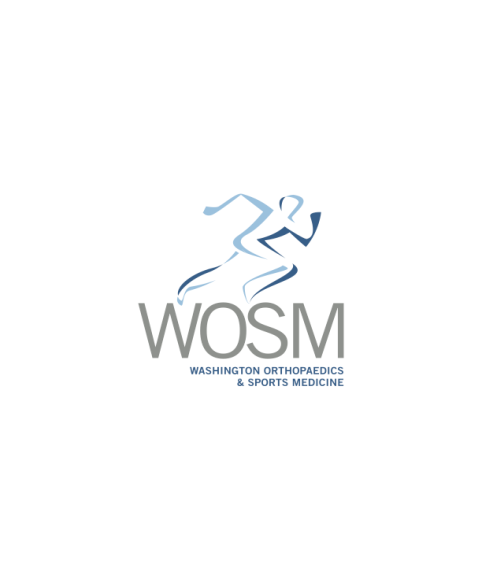 Robertson, Yamaguchi, JBJS-A 2000
Technical Considerations
Effect of Incorrect Version
Too Anteverted
Too Retroverted
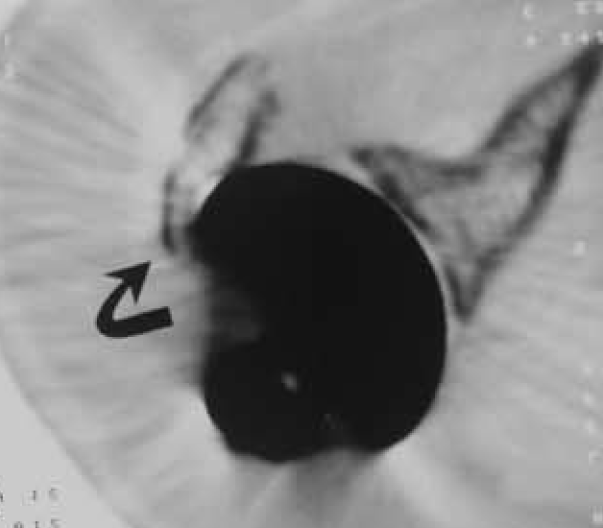 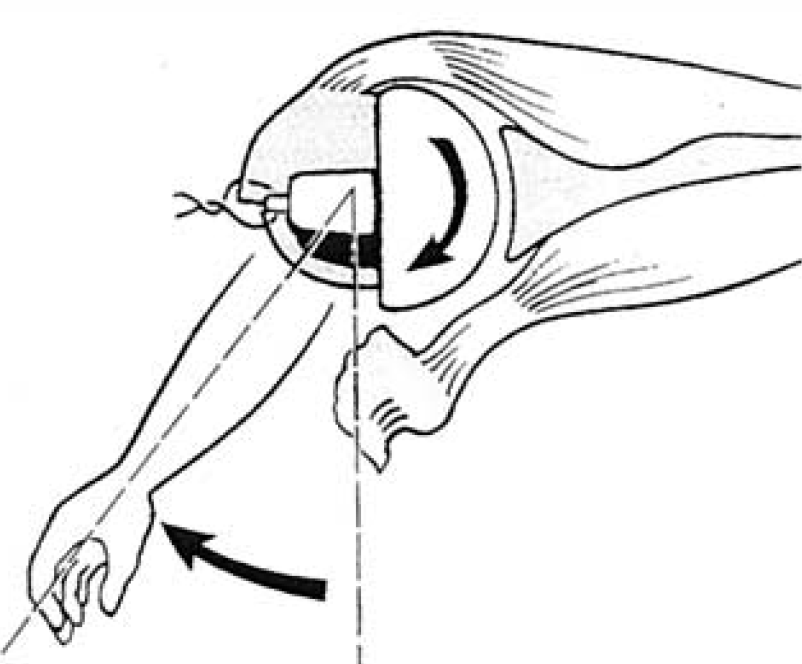 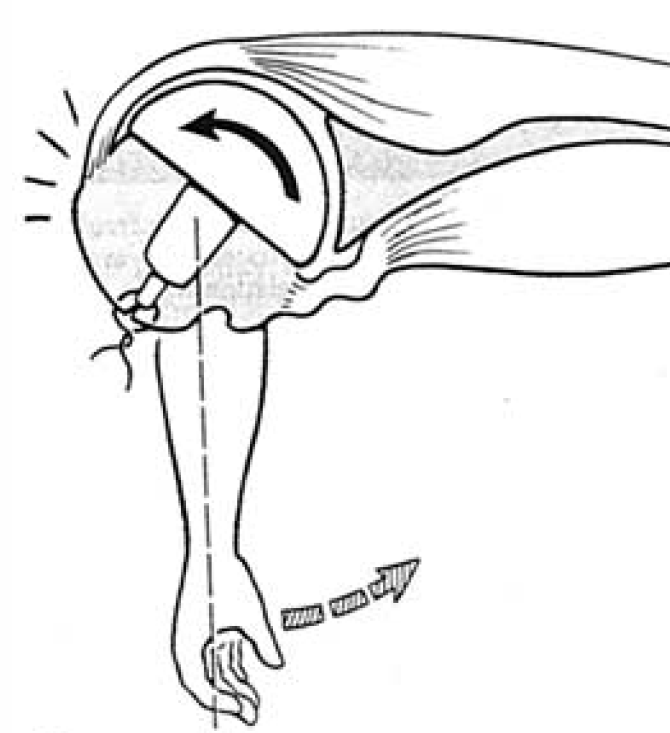 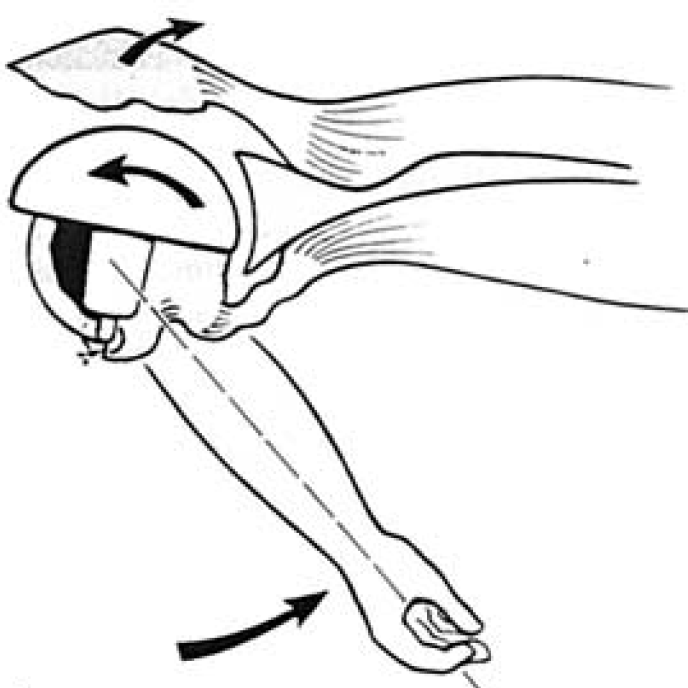 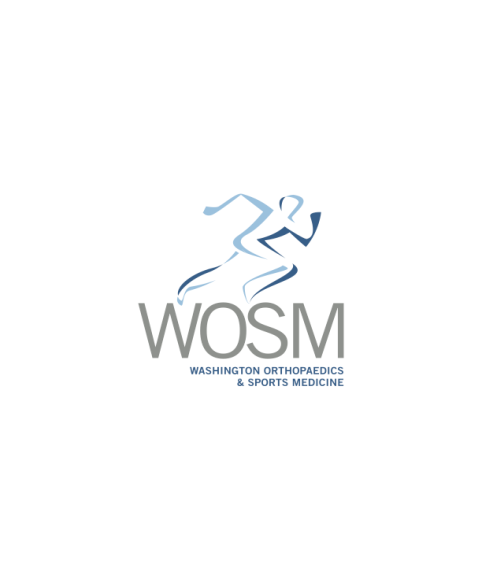 Boileau & Walch, JSES 2002
Technical Considerations
Establishing Correct Version
Too Anteverted
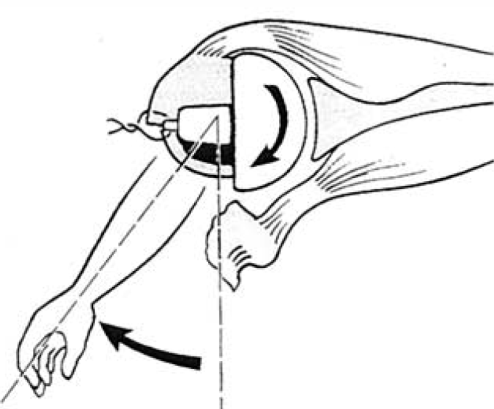 Technical Points:
Bicipital Groove
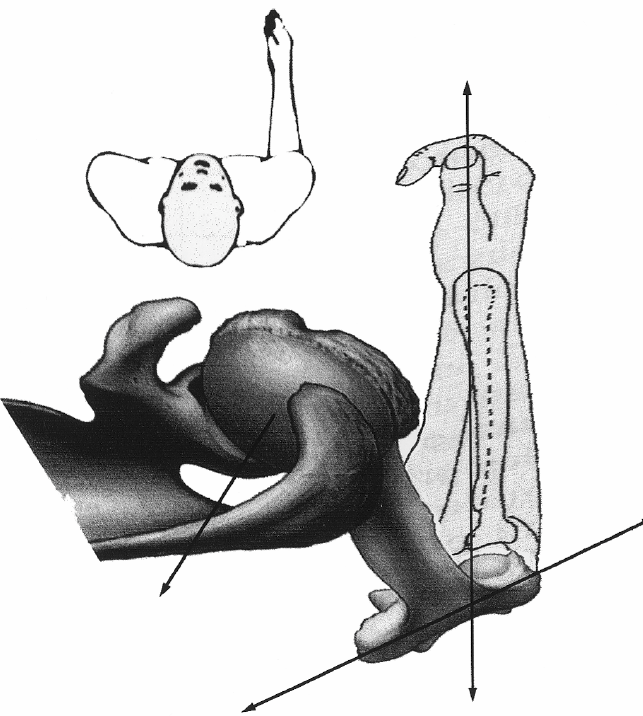 Forearm
Axis more closely approximates
   preop CT measurement than 
   Transepicondylar axis (P=0.02)
Transepicondylar Axis
Too Retroverted
Fracture Jig
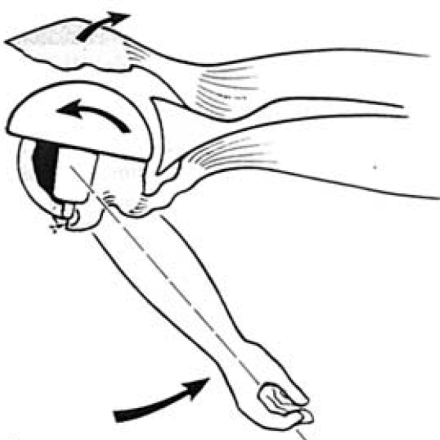 Tillet, JSES 1993
Hempfing, Leunig, & Hertel et al., JSES 2001
Boileau & Walch, JSES 2002
Hernigou, et al., JBJS 2002
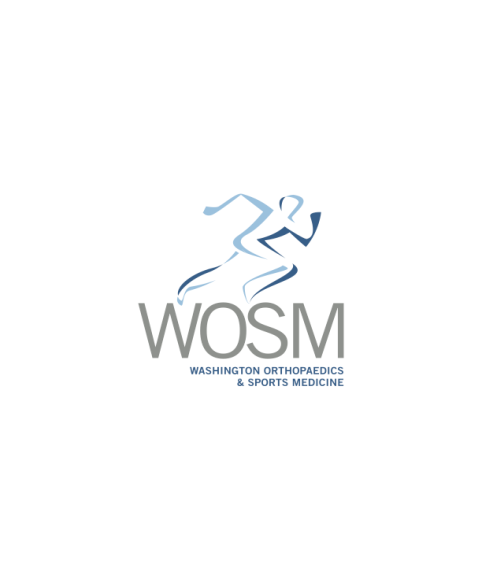 Technical Considerations
Bicipital Groove
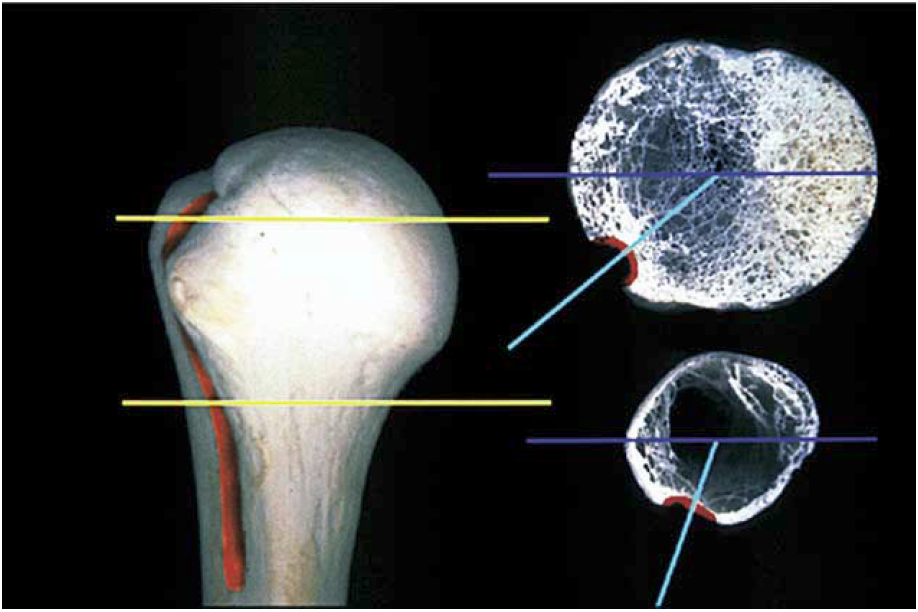 Anterior to head center
Anterior to keel location
Location dependant on 
   distance from anatomic 
	 neck
Variable retroversion distal
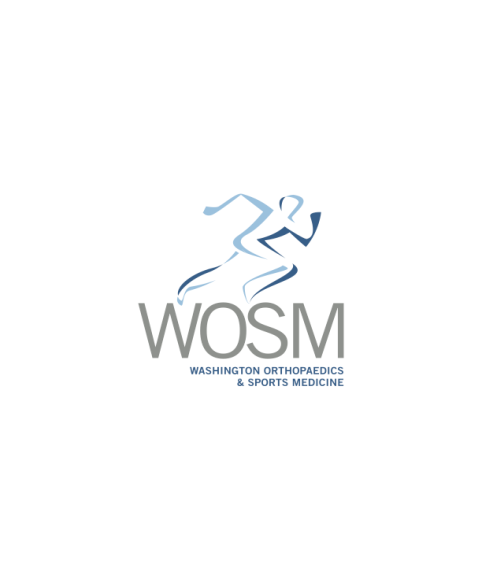 Boileau & Walch, JSES 2002
Technical Considerations
Bicipital Groove
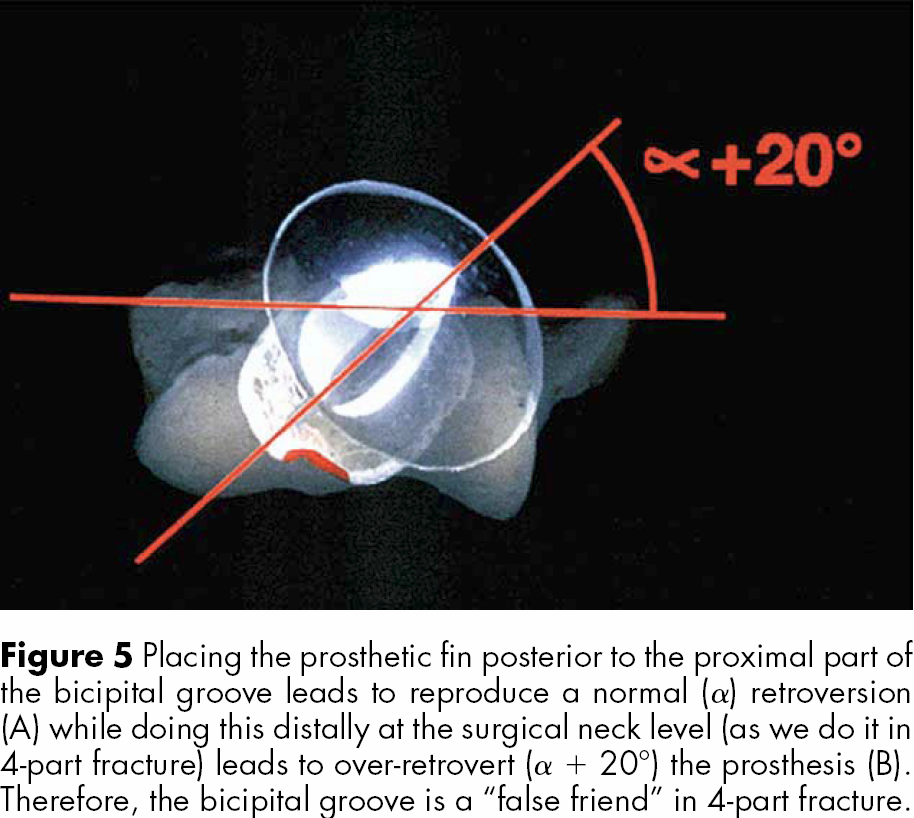 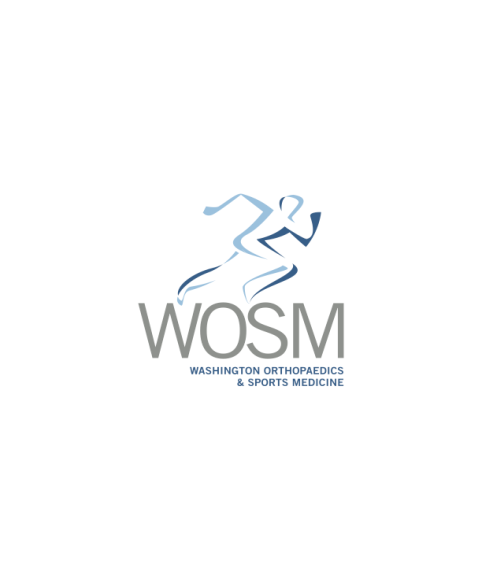 Boileau & Walch, JSES 2002
Technical Considerations
Establishing Height
Ray-Tech Sponge in    
    Metaphysis & Trial
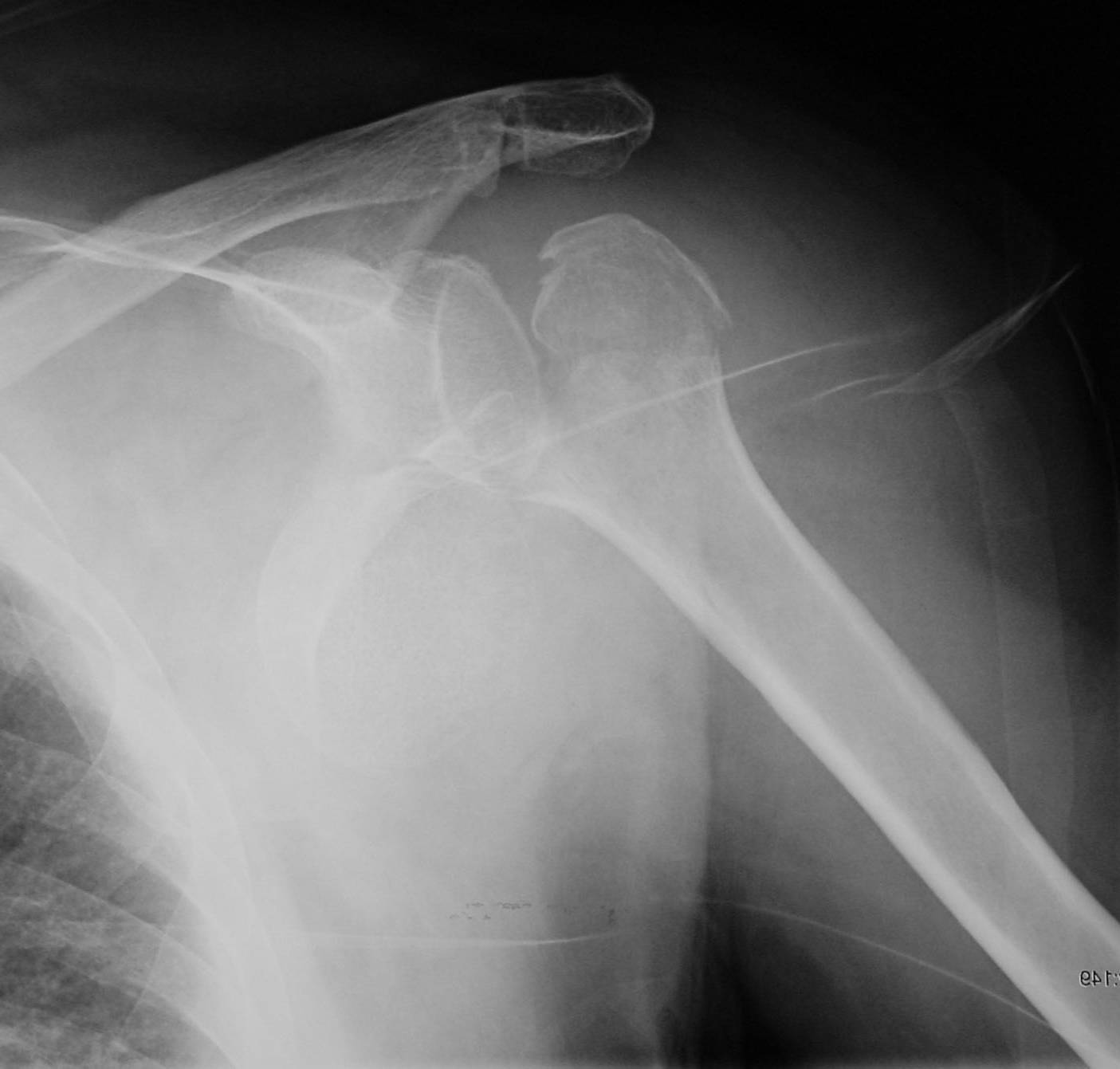 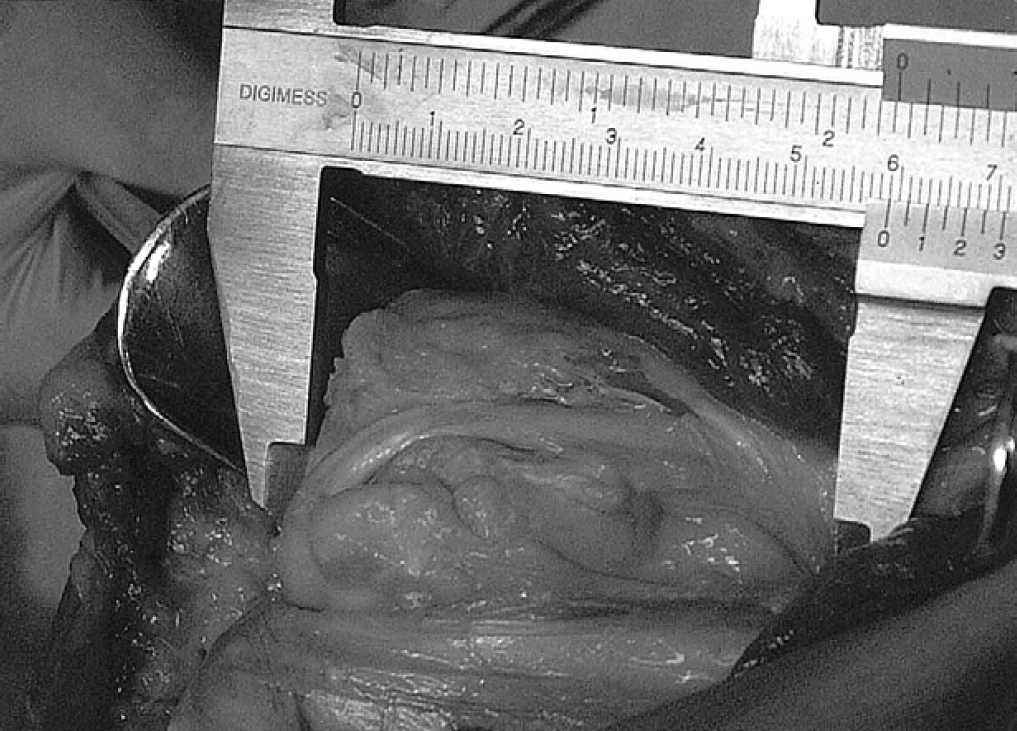 Contralateral Radiograph 
    & Intraoperative Ruler
Long Head Biceps Tension
Pectoralis Major Tendon
5.6 cm +/- 5mm
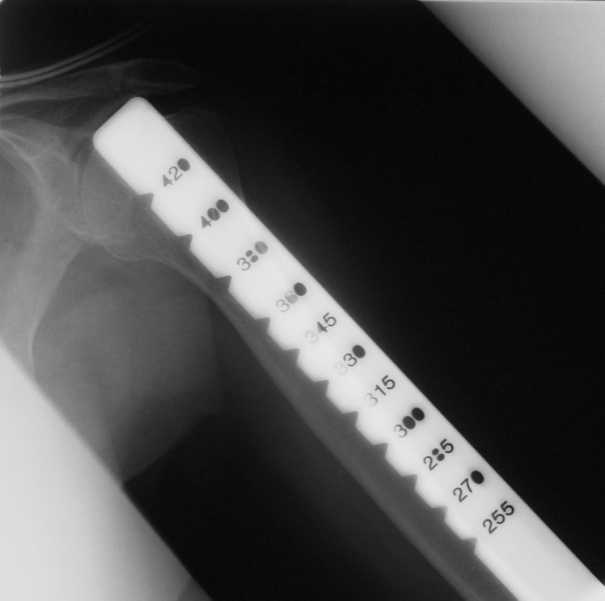 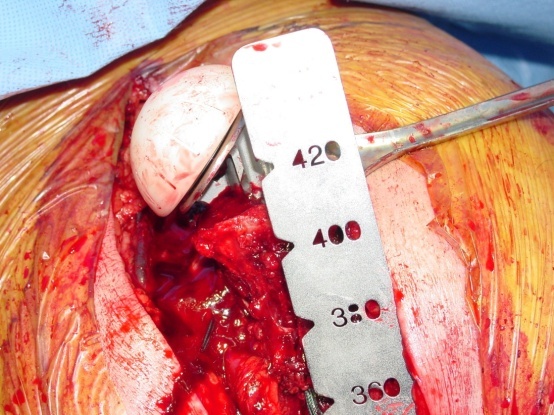 Fracture Jig
Tornier
Intramedullary Sleeve
Biomet, Zimmer
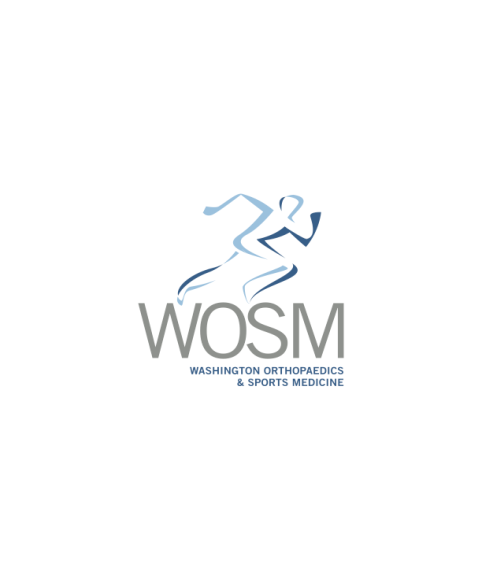 Gerber, AAOS 2004
Murachovsky & Warner, JSES 2006
Technical Considerations
Establishing Height
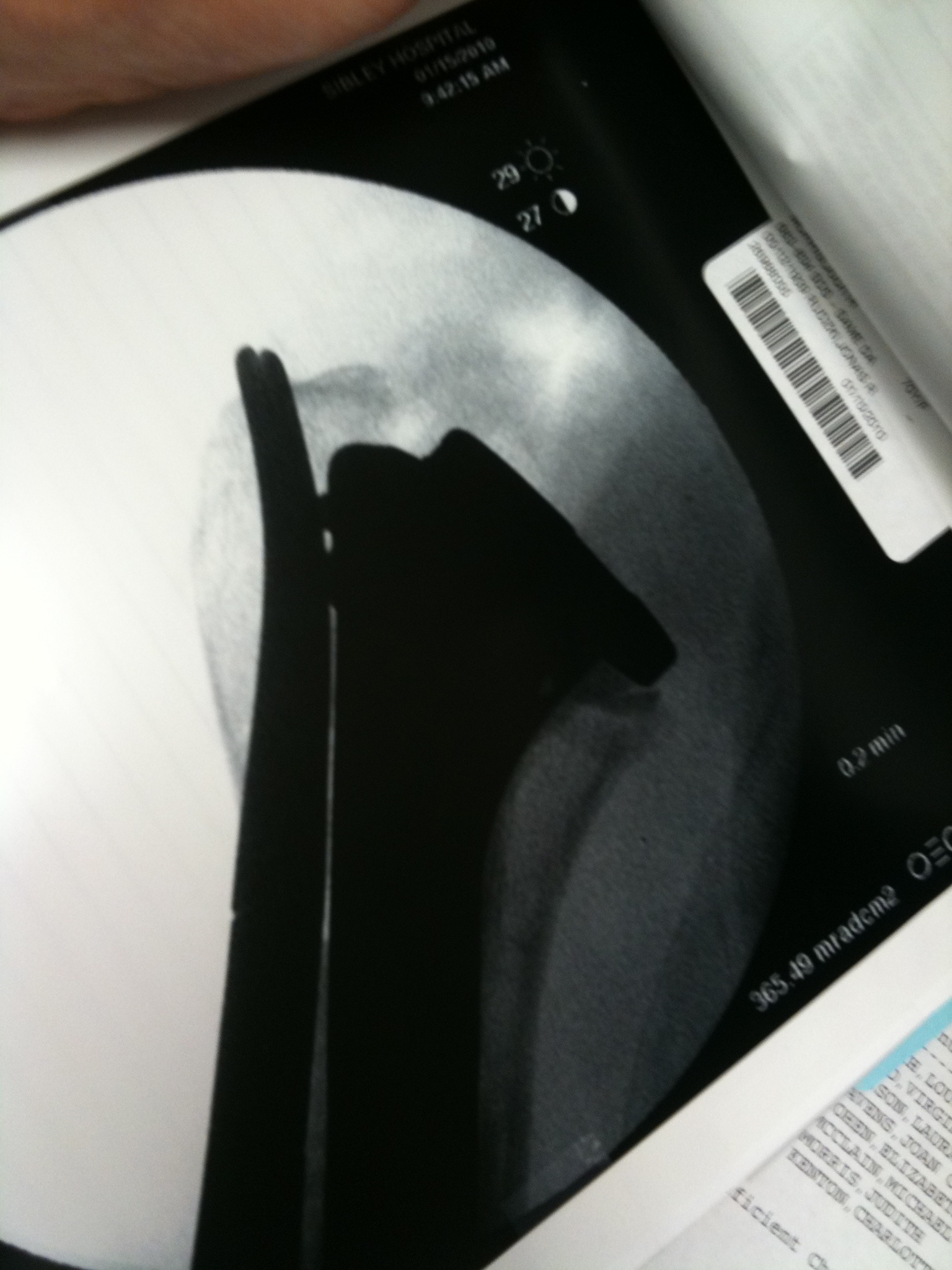 Quick
Fluoro
Shot
Technical Considerations
Tuberosity Position
Prosthetic Height  & Tuberosity Position
Challenging:
 Landmarks compromised
 Anatomic variability
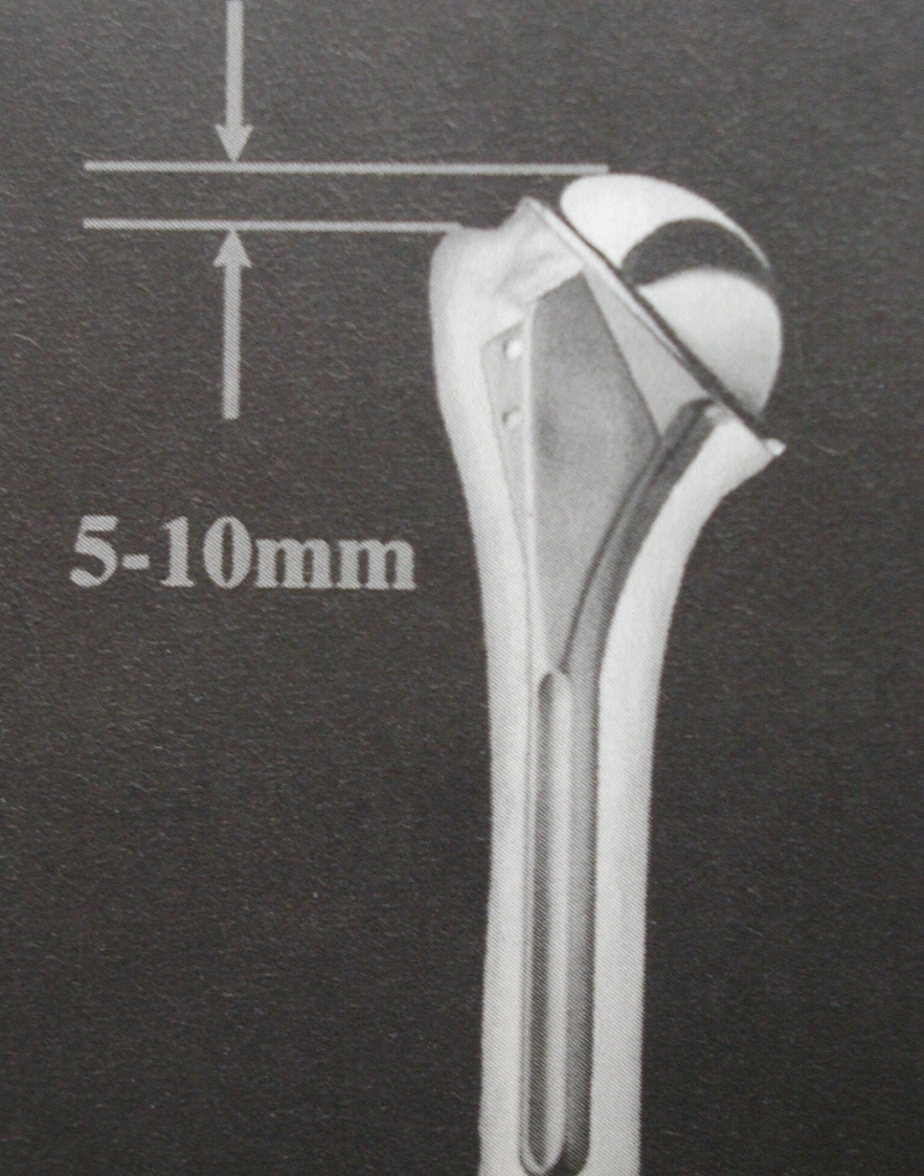 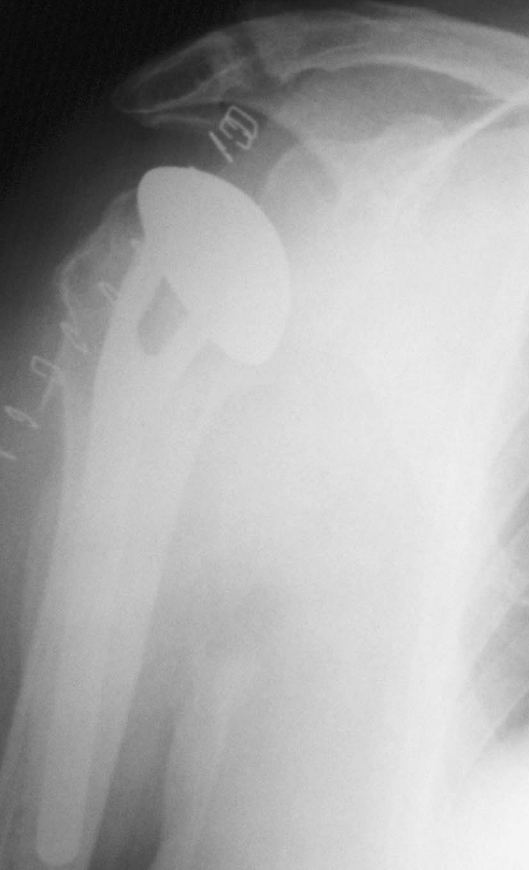 Iannotti et al. JBJS 1992
 8 mm +/- 3 mm
Critical for:
 Stability
 Motion
 Tuberosity Healing
?
Robertson & Yamaguchi 
et al. JBJS 2002
 6 mm +/- 2 mm
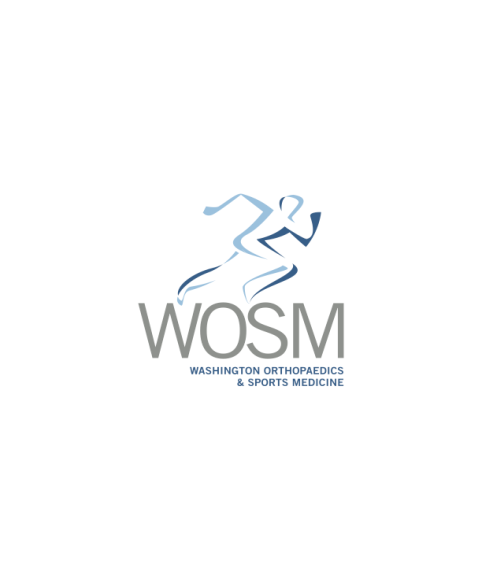 Technical Considerations
Tuberosity Position
Height  Relative to  Humeral Head
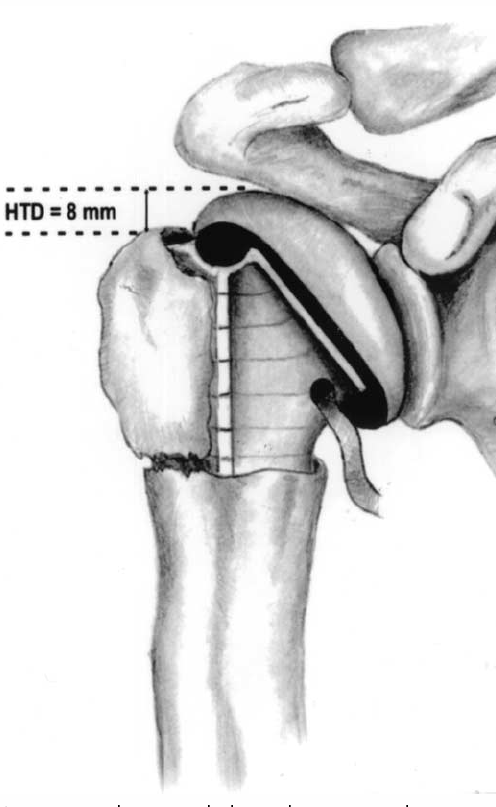 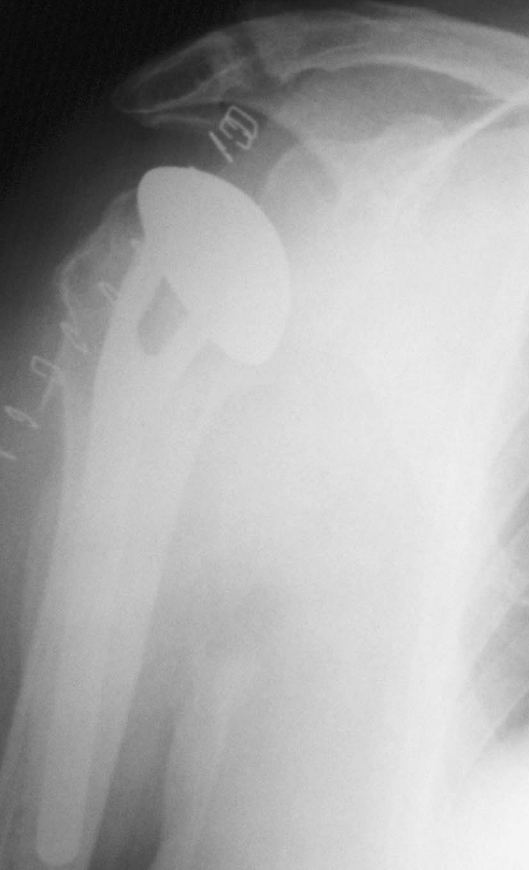 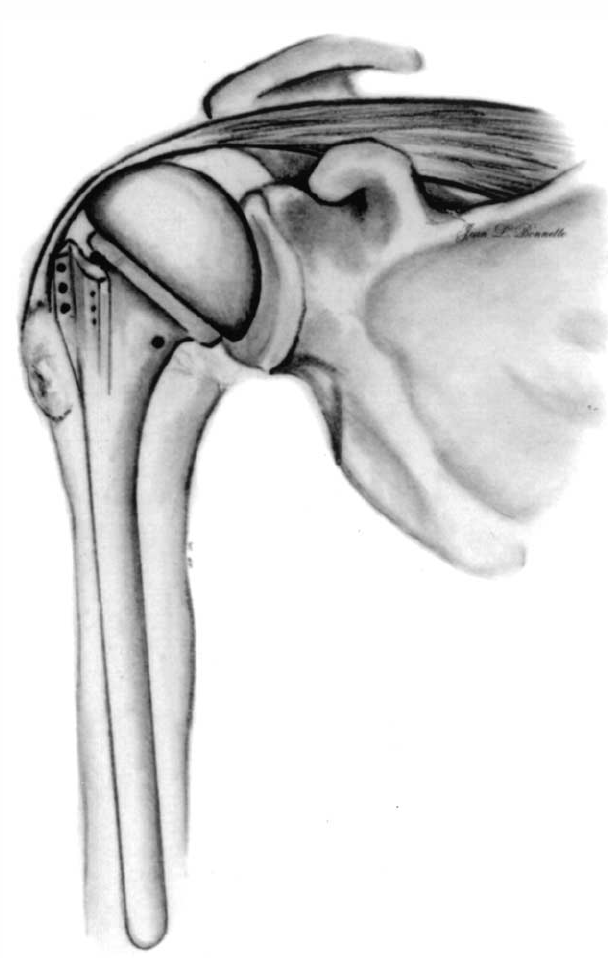 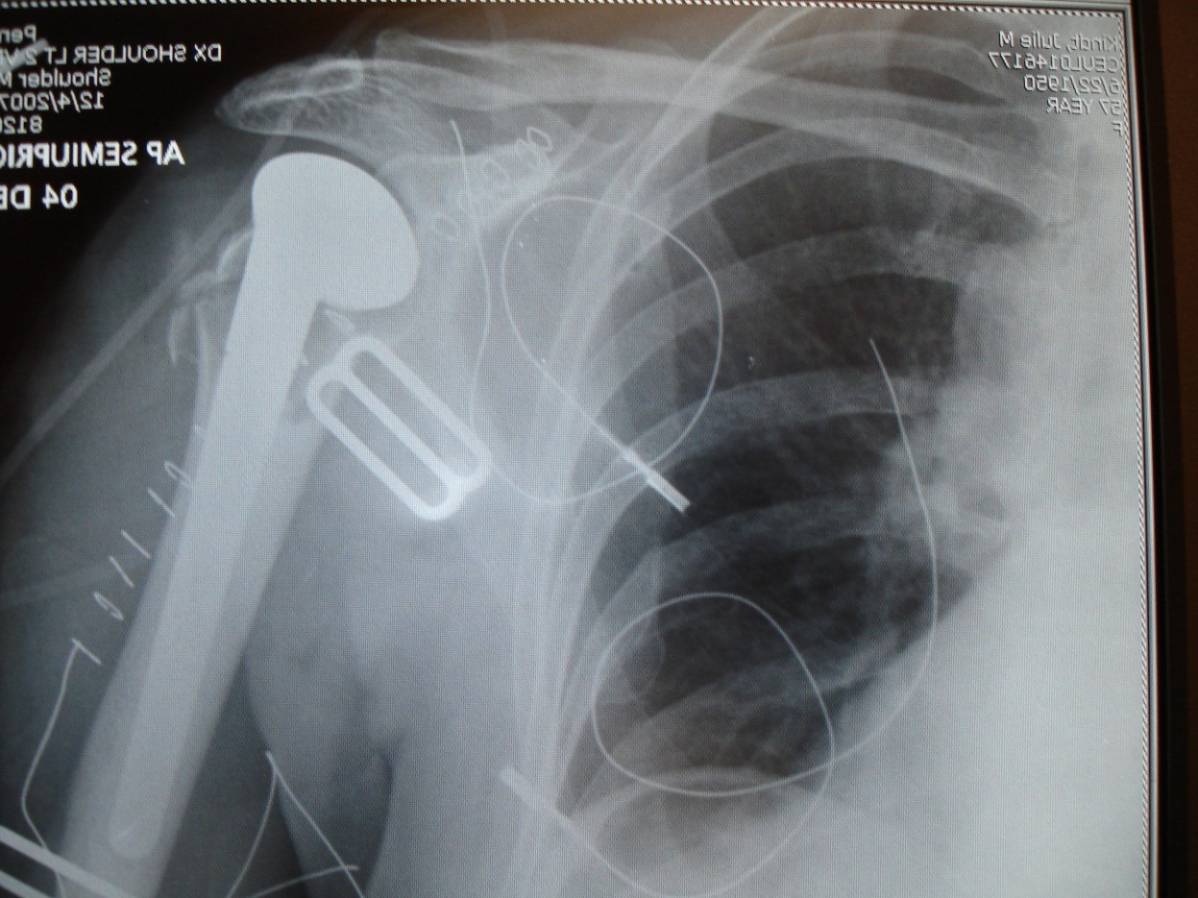 Avoid over-reduction
of greater tuberosity
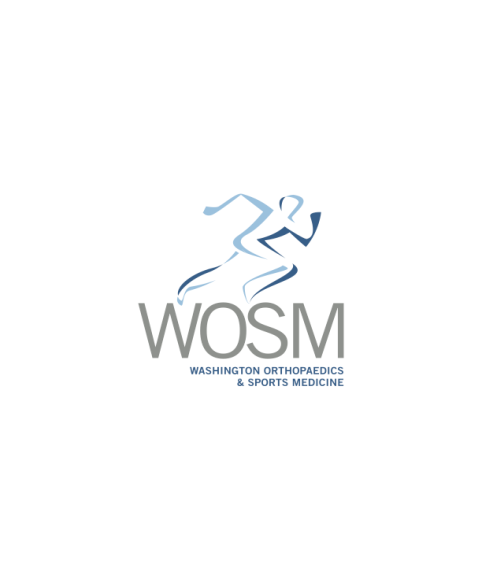 Huffman, JSES 2008
Technical Summary
Review
Assess calcar
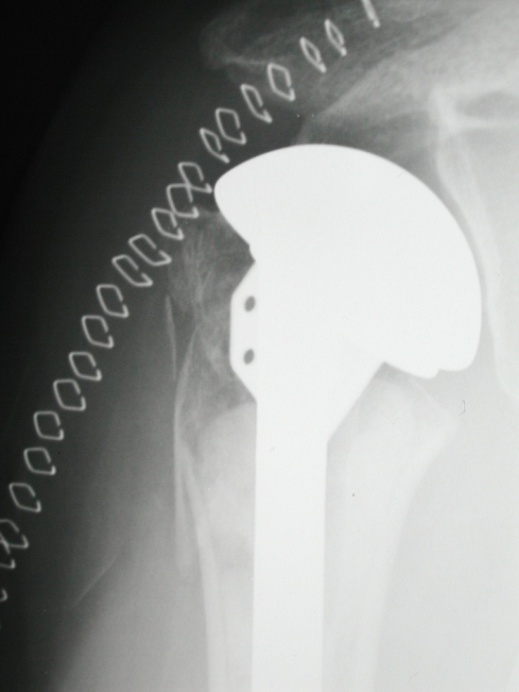 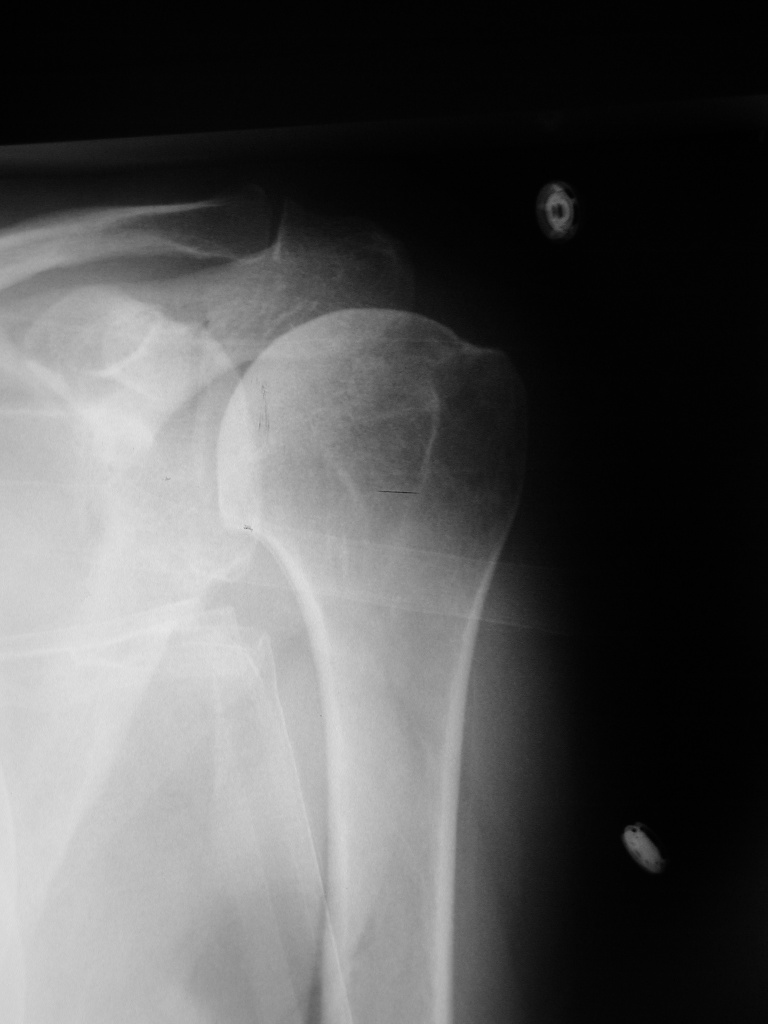 Re-establish height
Avoid excessive retroversion
Caution with bicipital groove
Restore head thickness/height
Template from native head
Avoid over-stuffing for stability
Secure tuberosity fixation
Appropriate tuberosity position (6-8mm)
Avoid over-reduction of tuberosities
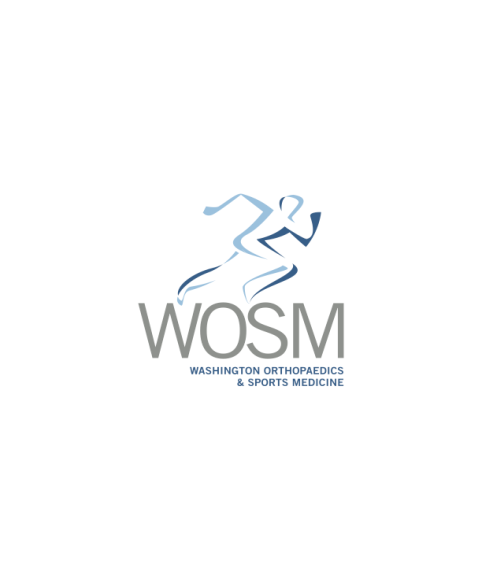 Rehab Considerations
Tuberosity Fixation
Primary Concern:
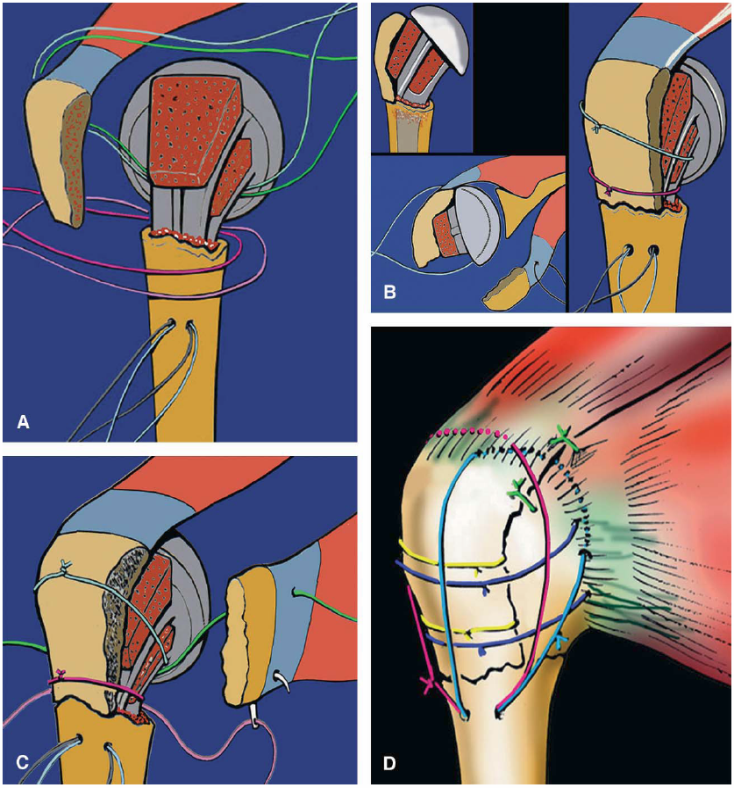 Tuberosity Healing
Would like to avoid stiffness
Current Protocol for 1st 6 Wks:
Passive Supine Forward Elevation
 Passive ER to 20-30 degrees
 Avoid IR for 2-3 months
Agorastides, et al. – JSES, 2006:  Early versus late mobilization after hemiarthroplasty for proximal humeral fractures
Randomized controlled trial comparing 2- vs. 6-week mobilization after
   shoulder hemiarthroplasty for acute 3- & 4-part fractures


 Decreased incidence of tuberosity migration in group undergoing
   late mobilization (not statistically significant)
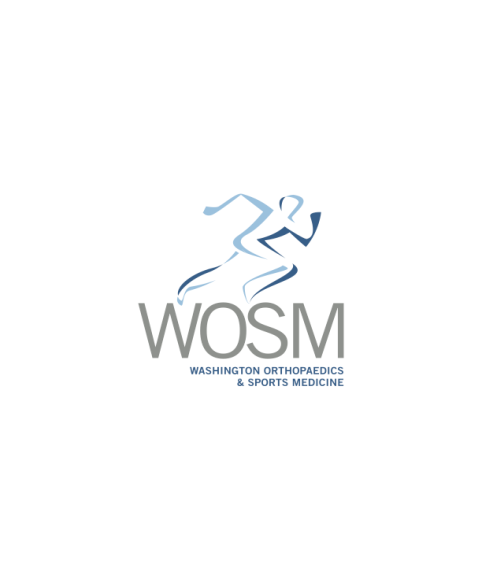 Complications
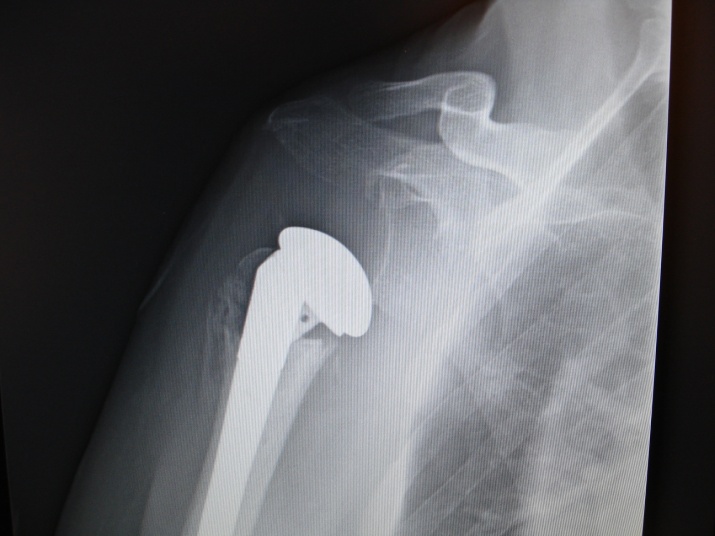 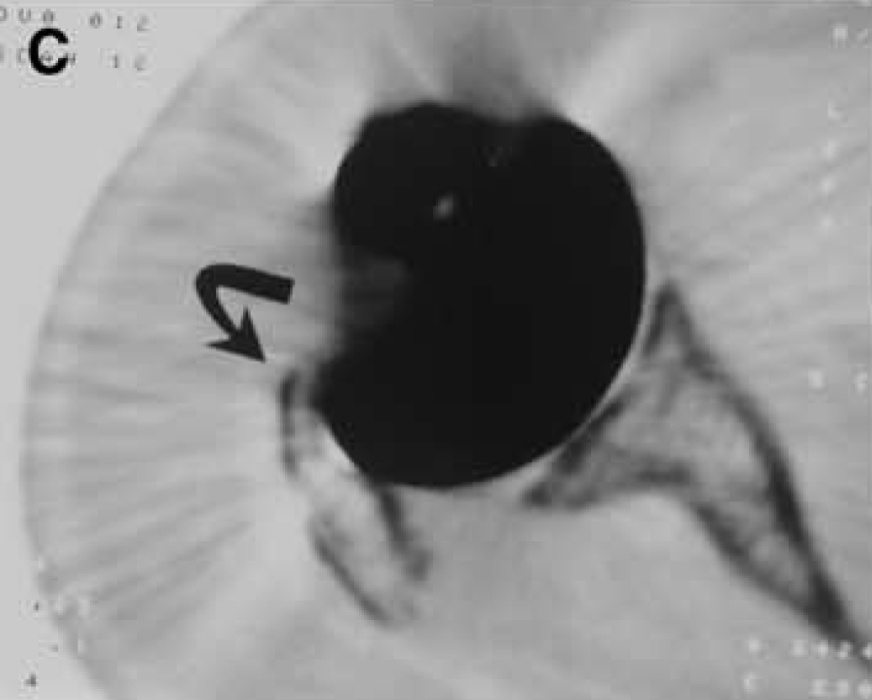 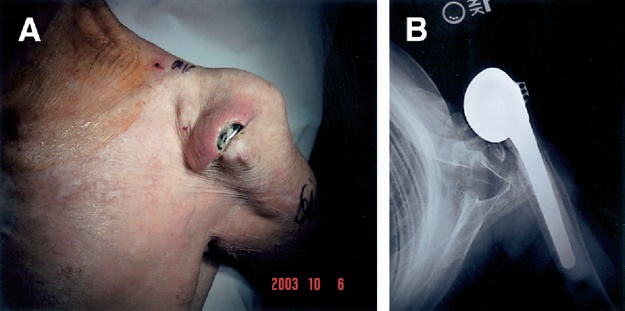 Anterosuperior Escape
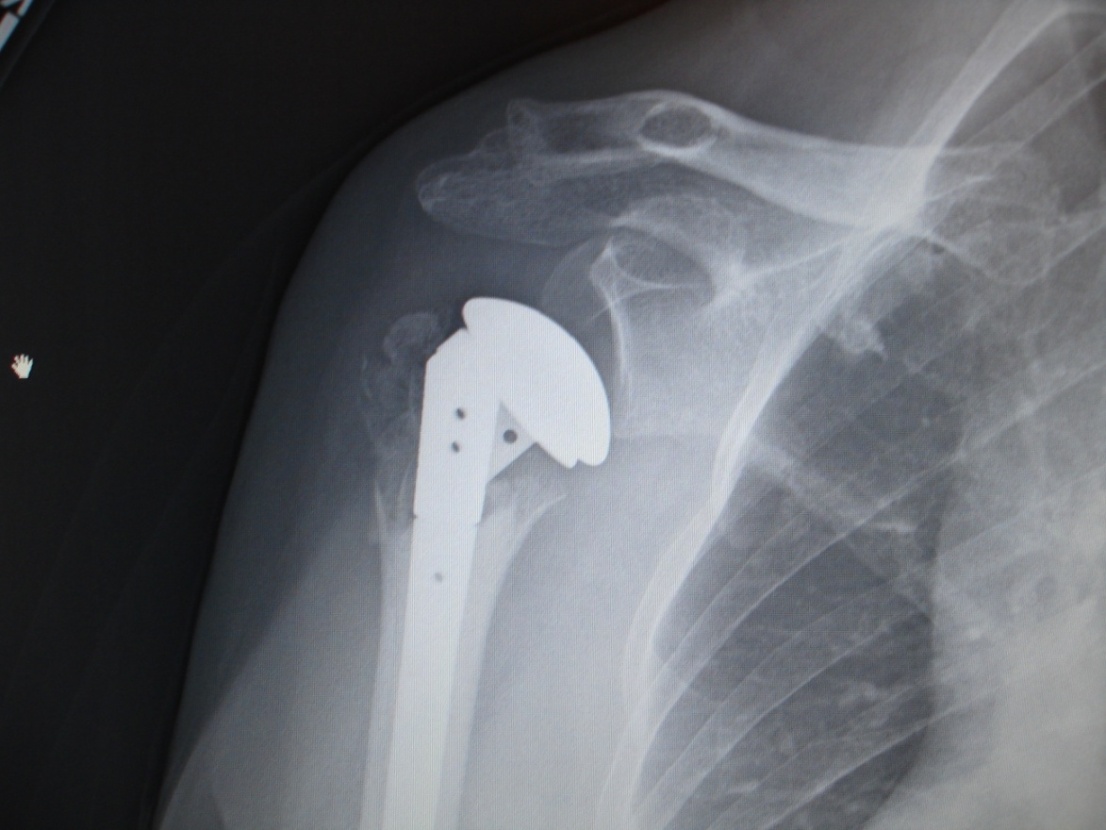 Infection
Tuberosity Migration / Nonunion
Nerve Injury / Pseudoparalysis
Glenoid Erosion
Revisions & Difficult Cases
Complex Cases
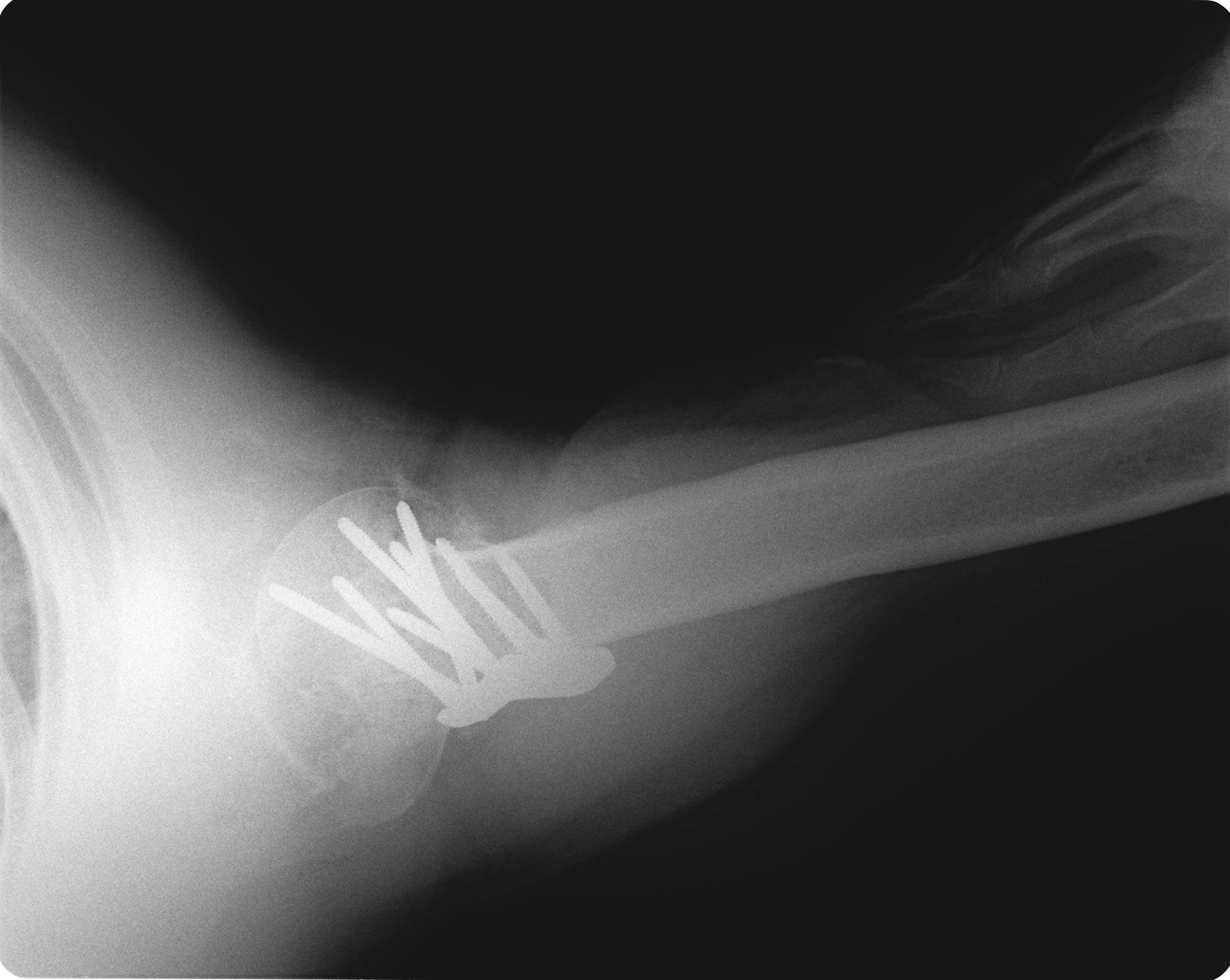 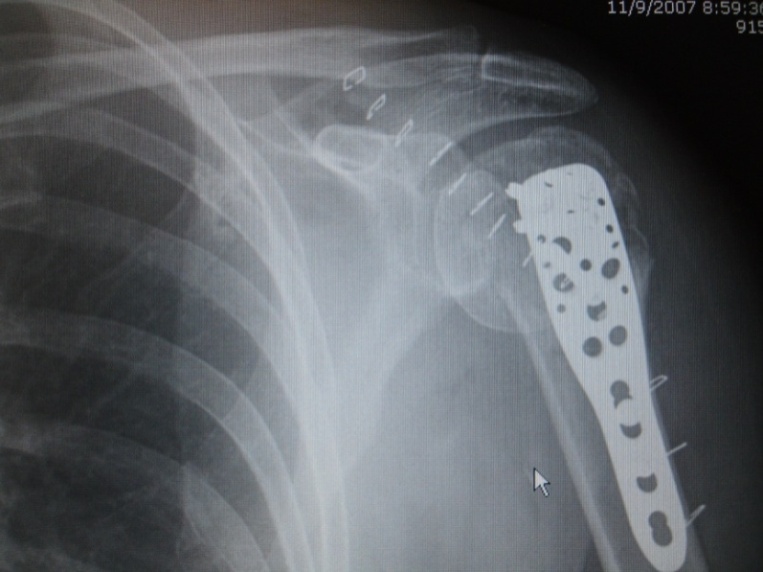 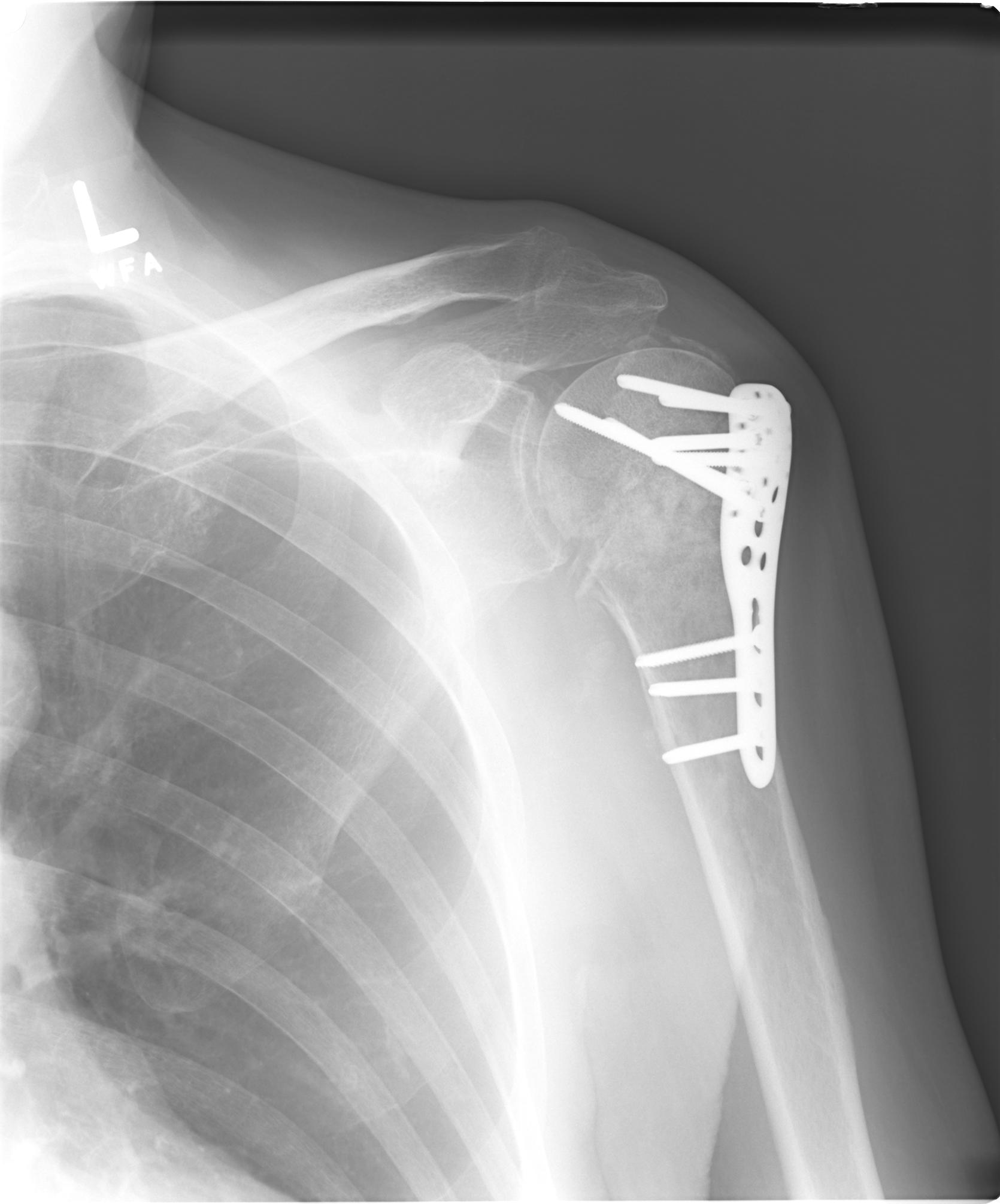 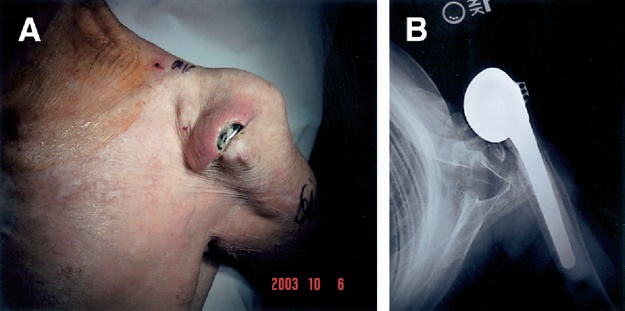 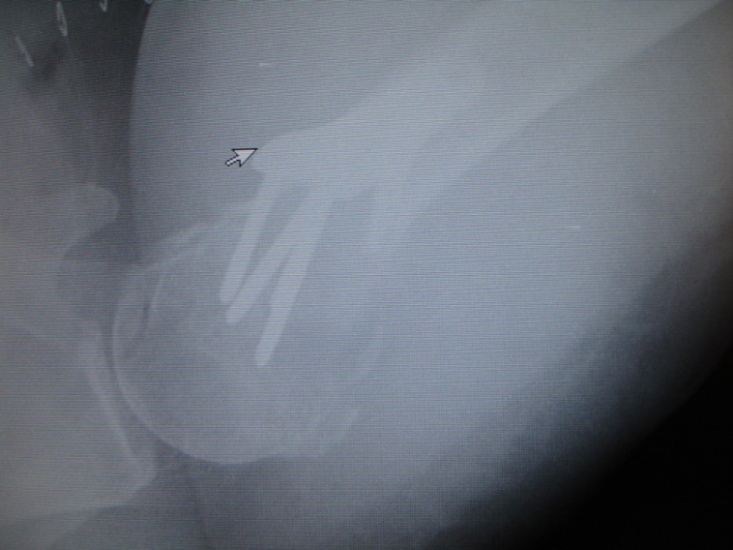 Options Include:
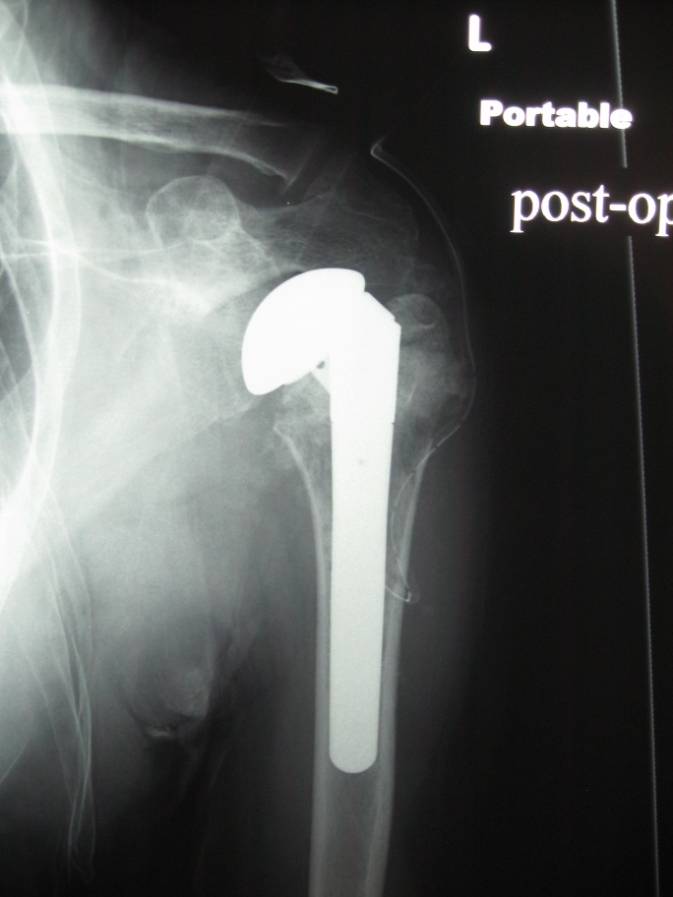 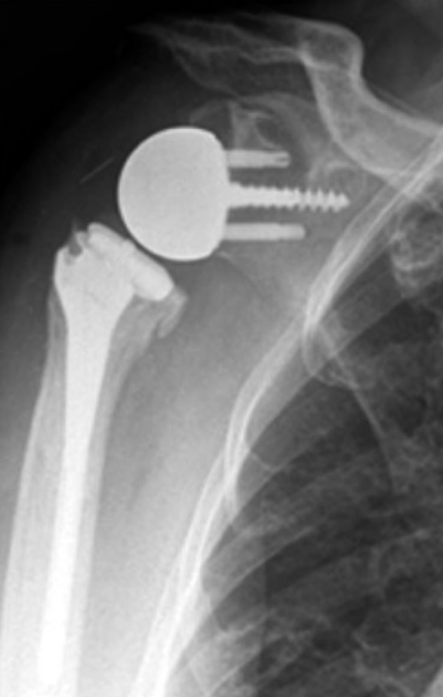 Revision to Hemiarthroplasty
High rate of complications related to 
    tuberosities & tuberosity healing
Boileau, JSES 2001;  Flatow, JSES 2006
Revision to Reverse Shoulder Arthroplasty
High rate of complications related to infection
    & instability
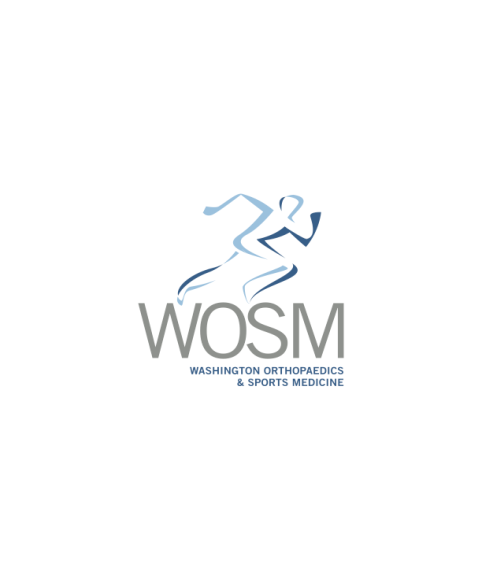 Resection Arthroplasty
What is the role for Reverse Shoulder Arthroplasty?
Emerging Concepts
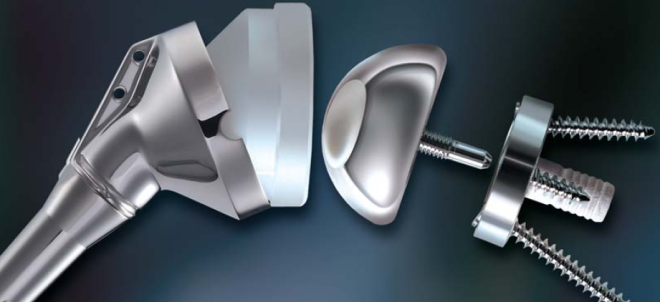 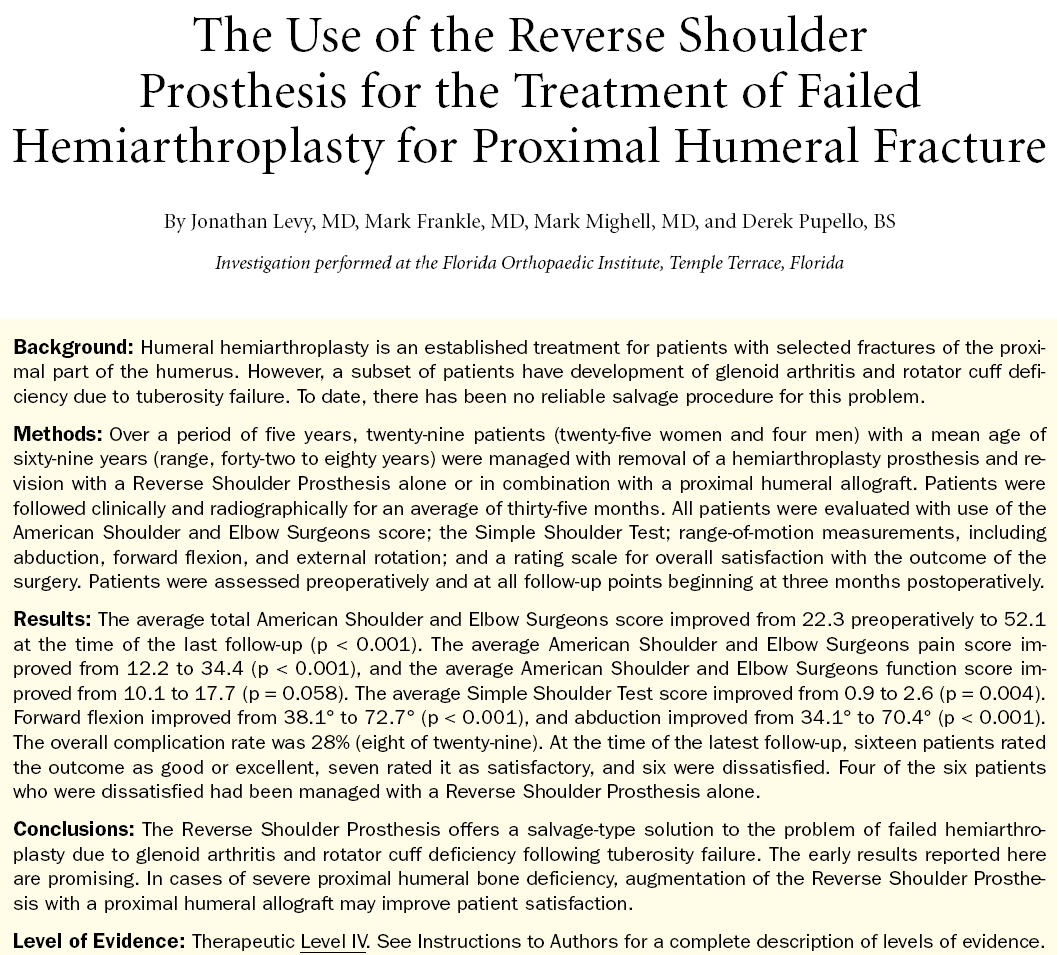 29 patients
Mean Age: 69
Improvements in:	Avg  ASES score (22.3 preop to 52.1; p < 0.001)
			Avg  ASES pain score (12.2 to 34.4; p < 0.001)
			Avg  ASES function score (10.1 to 17.7; p = 0.058)

			Forward flexion (38.1° to 72.7°; p < 0.001)
			Abduction improved (34.1° to 70.4°; p < 0.001)
Overall complication rate was 28%

79% patients rated outcome as excellent/good/satisfactory

21% - dissatisfied
Salvage-type solution to problem of failed hemiarthroplasty due 
to glenoid arthritis & rotator cuff deficiency following tuberosity failure
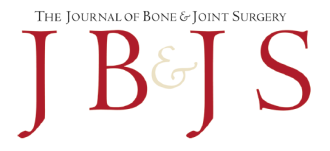 JBJS, 2007
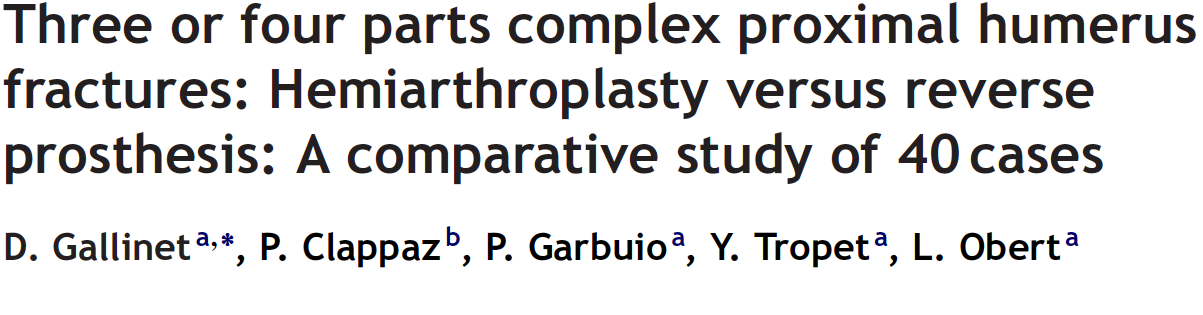 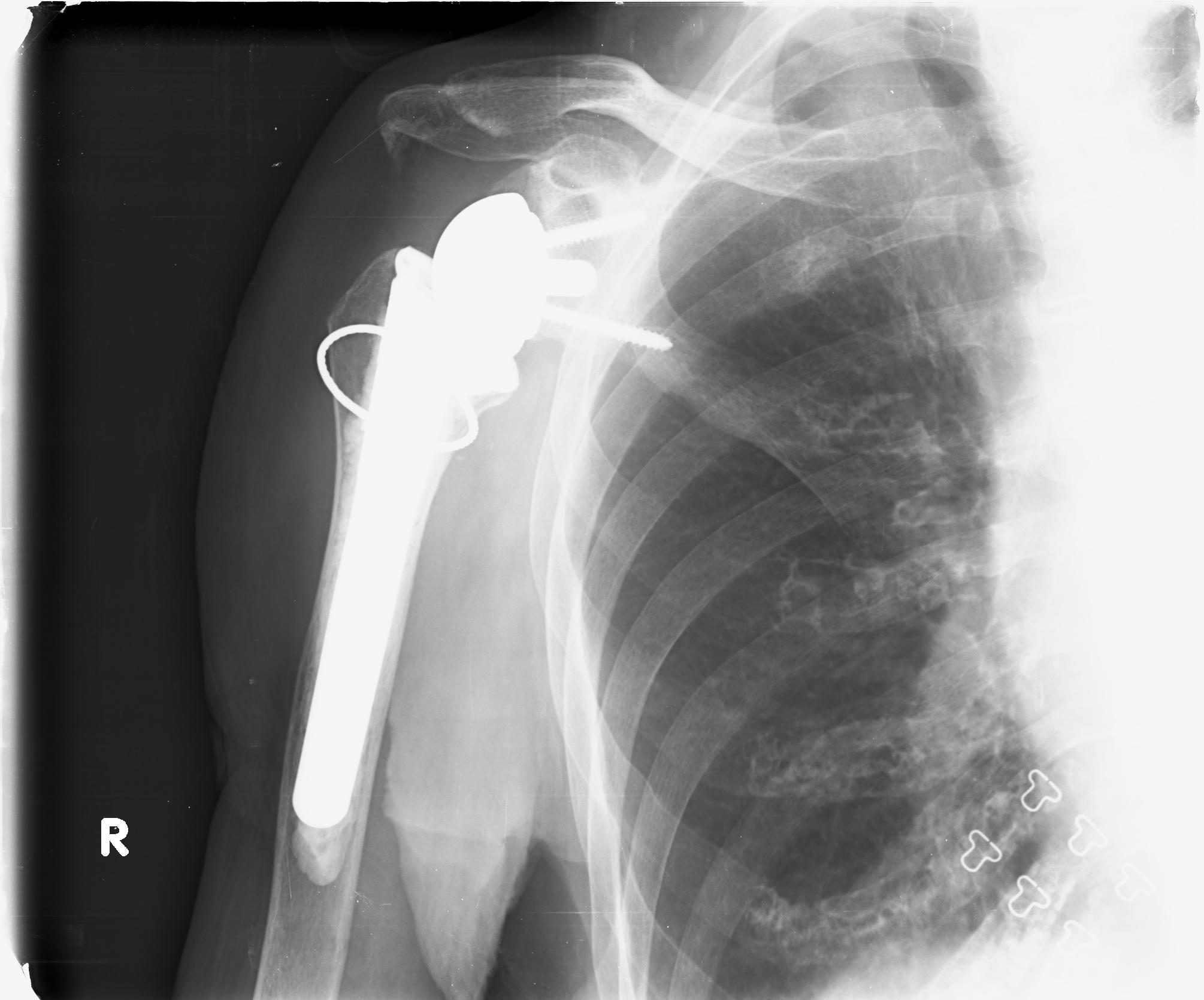 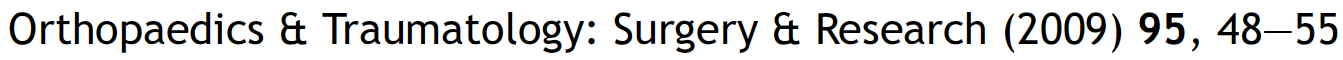 Level IV Retrospective Review of 40 pts displaced 3 & 4-pt fractures treated with arthroplasty 1996 - 2004. 
21 – hemiarthroplasty 	19 - reverse prosthesis          Mean ~14 month Follow-Up
Reverse prosthesis group showed better results:
Abduction (mean = 91◦ versus 60◦)
Forward elevation (mean = 97.5◦ versus 53.5◦) 
Constant score (mean = 53 versus 39)
Rotation was better in the hemiarthroplasty group (minor)

DASH scores were identical in both groups.
Inferior rotation & concerns for notching & durability w/ Reverse
~15 Tuberosity malposition or failure w/ Hemiarthroplasty
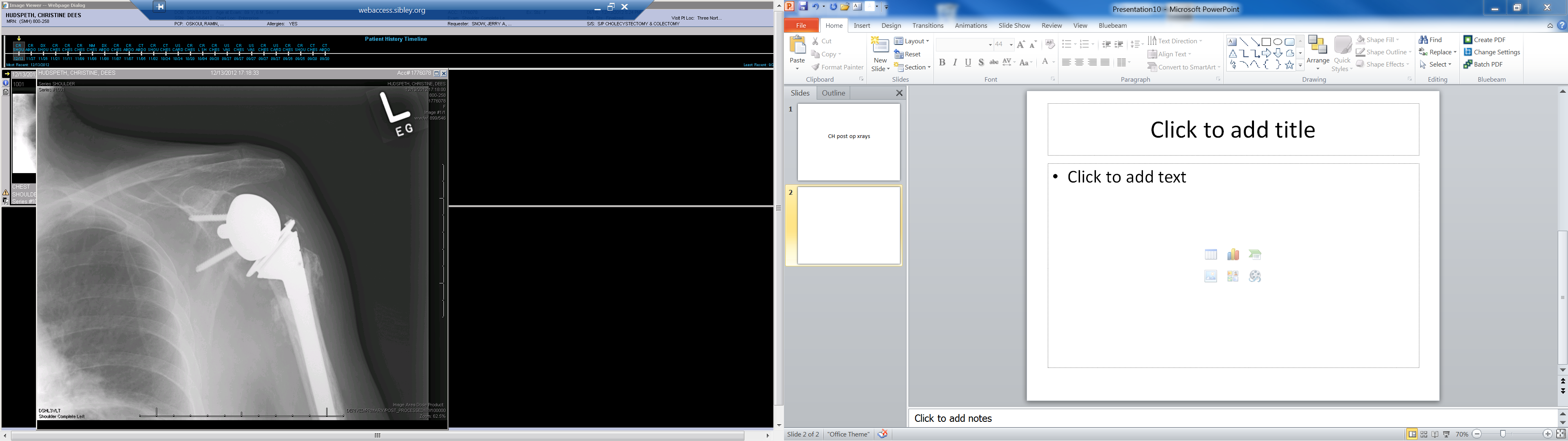 Level III, Retrospective Case-Control Study

41 patients, with a mean age at trauma of 76.9 yrs
Mean followup = 24 months
Tuberosities were repaired in 27 patients & removed in 14 cases
JSES, 2013
Two-thirds of the repaired tuberosities consolidated in anatomic position. We compared a group with tuberosity healing in anatomic position versus a group without repair & with malunion or nonunion of the tuberosities. 

In the first group, all sectors of motion, especially external rotation (49 vs 10), 
were improved and both Constant (65 vs 50) & DASH scores (30 vs 40) were significantly better.
Why use a Reverse Arthroplasty for Failed ORIF?
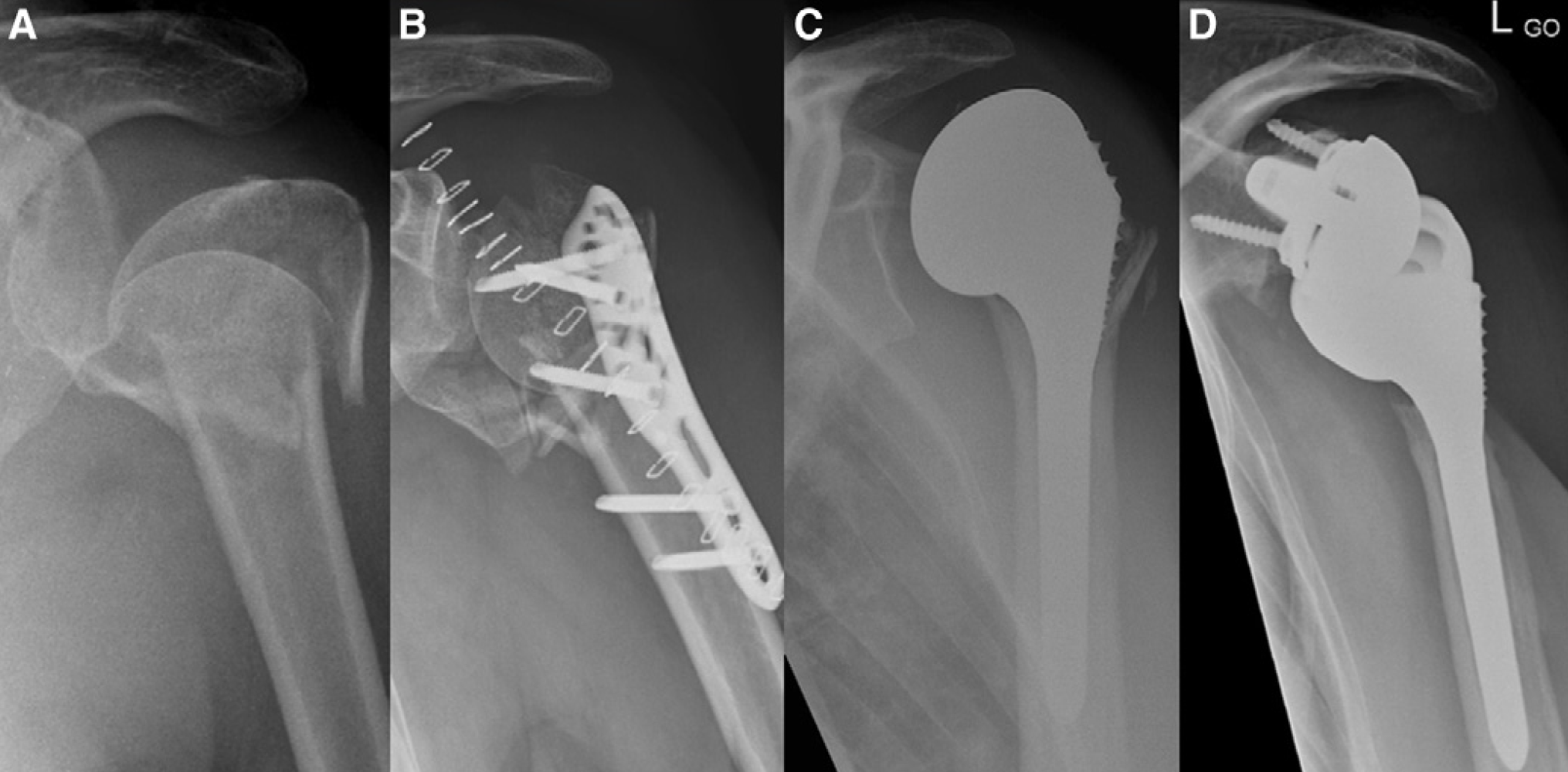 Gerber et al., JSES, 2013
Reverse Arthroplasty for Proximal Humerus Fracture
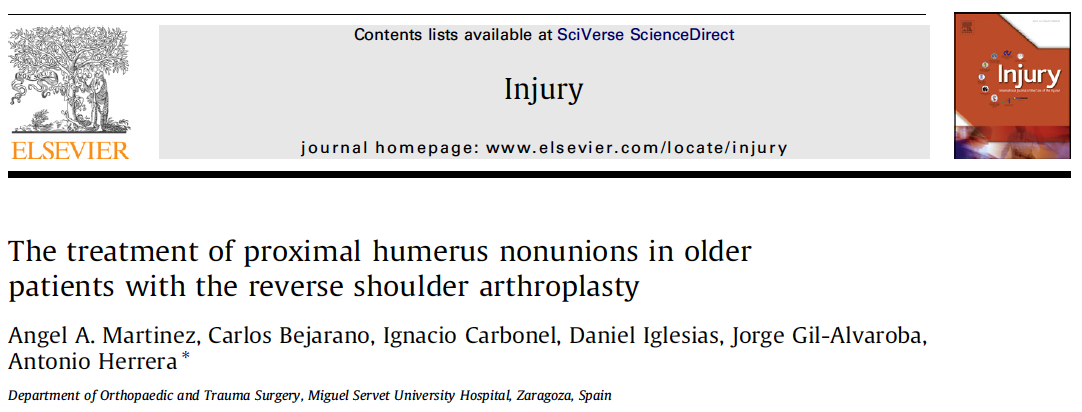 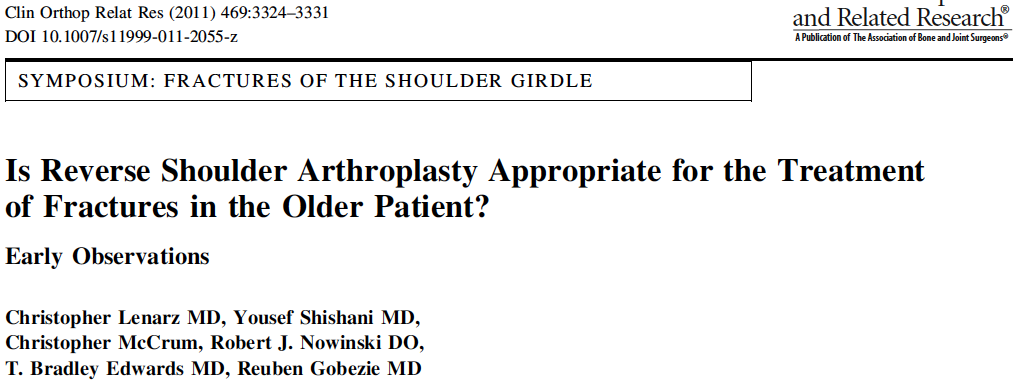 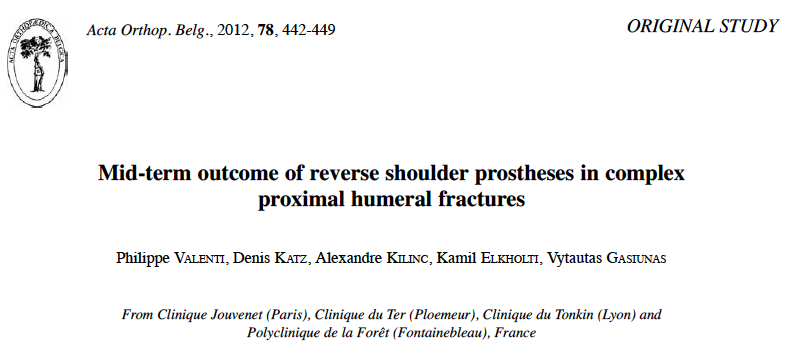 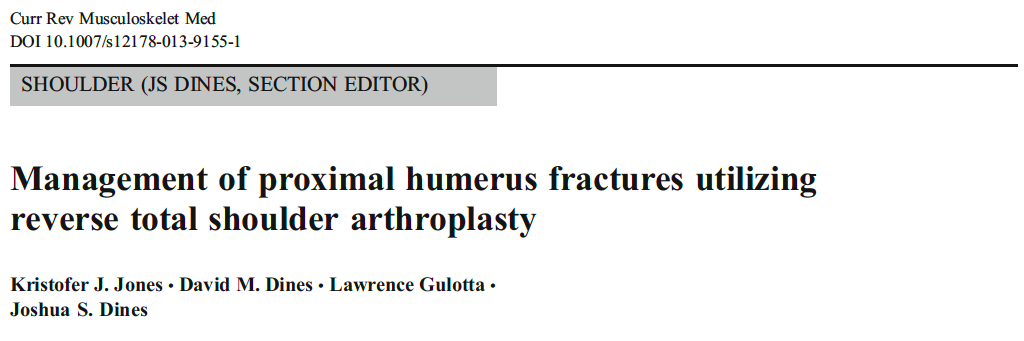 Results: Fourteen studies fulfilled all inclusion and exclusion criteria and were included. Patients were followed for a frequency-weighted mean of 43.5 months in the reverse arthroplasty group and 31.1 months in the hemiarthroplasty group (p = 0.228). 

Subjective outcomes (including the Constant score, Constant pain subscore, & ASES score) and ROM parameters (FE, Abdxn, & ER) were similar between the two groups. 

Compared with hemiarthroplasty, reverse arthroplasty was associated with 4.0 times greater odds of a postoperative complication.
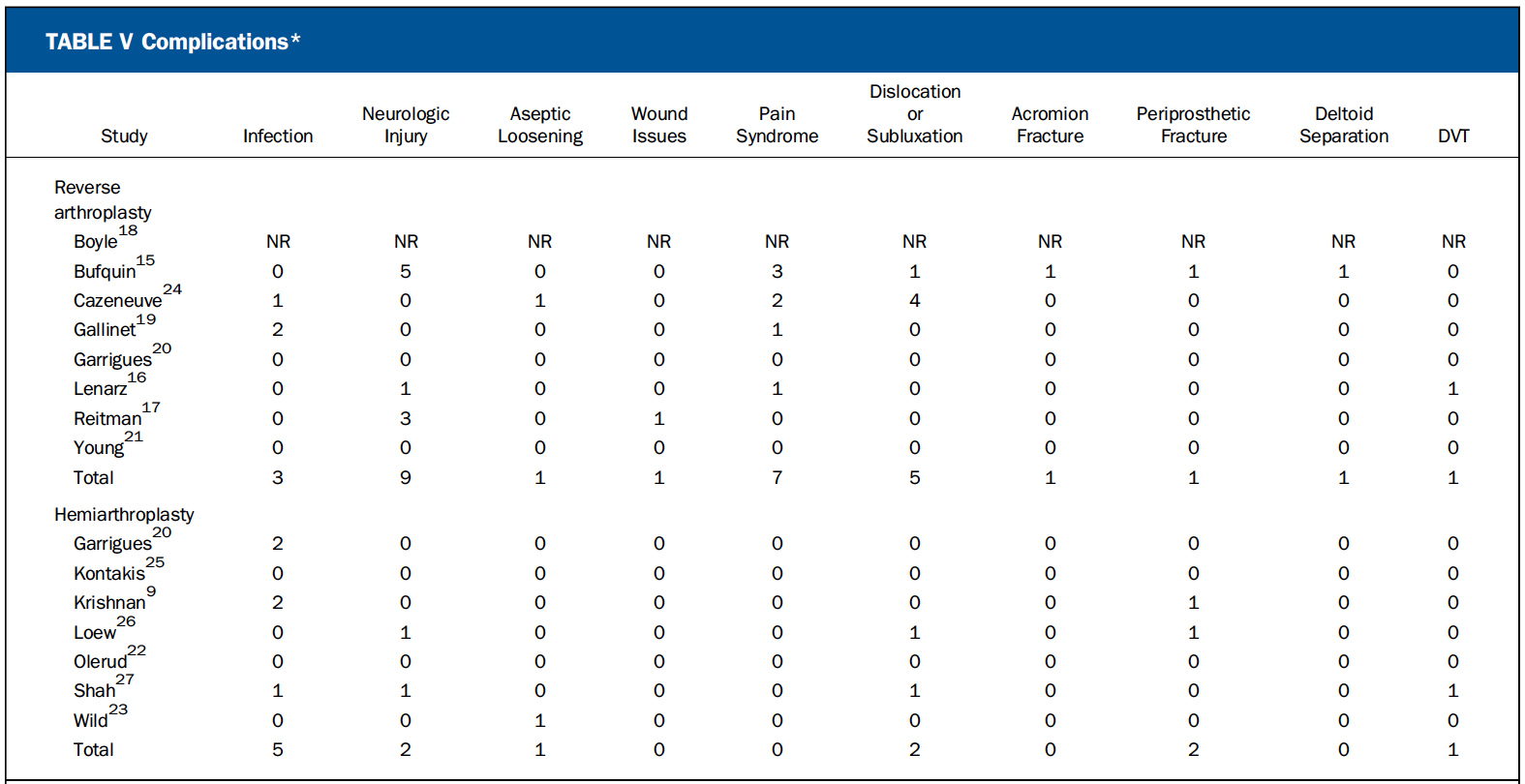 JBJS, 2013
Case Example: 85 y/o Female Malunion
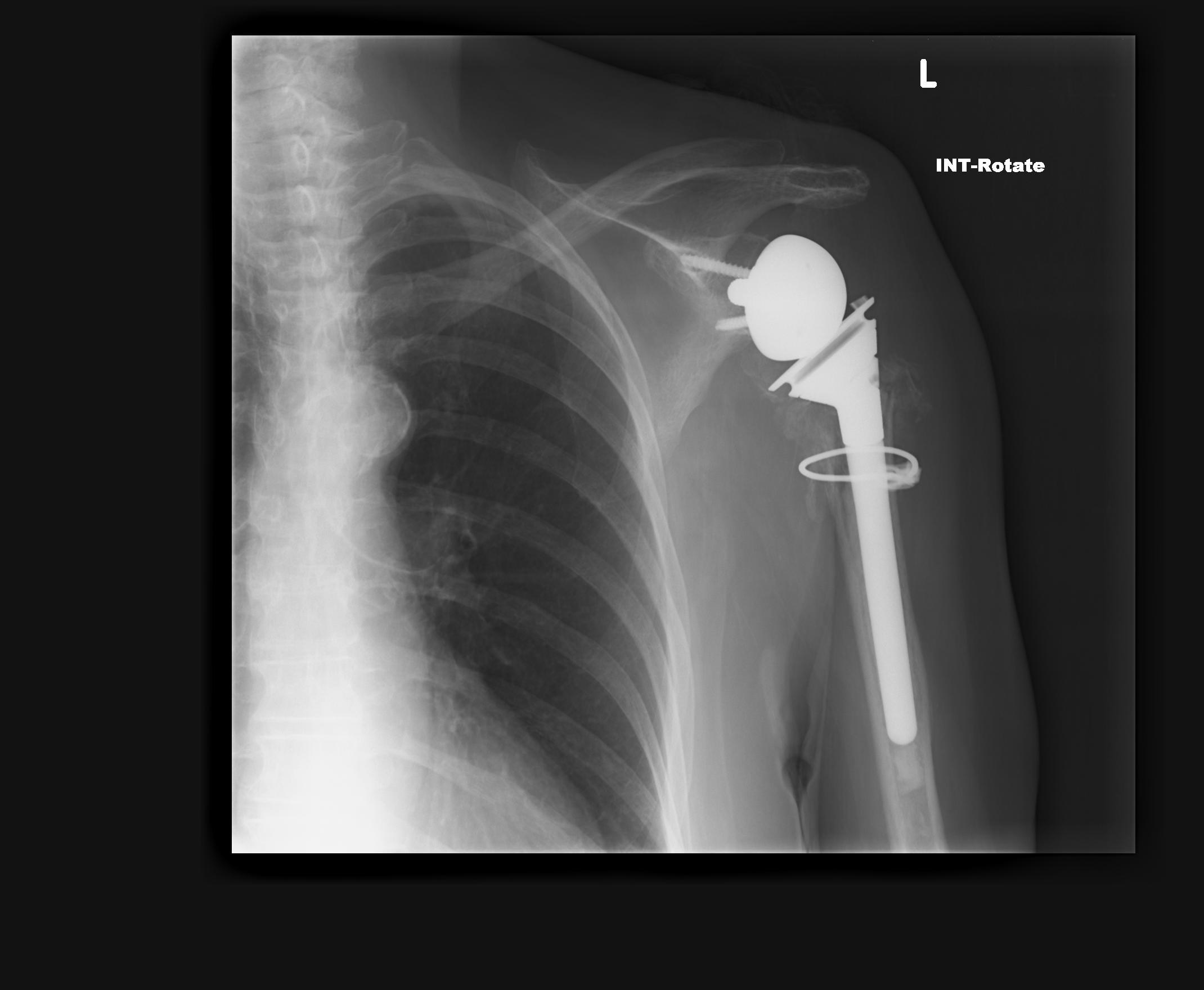 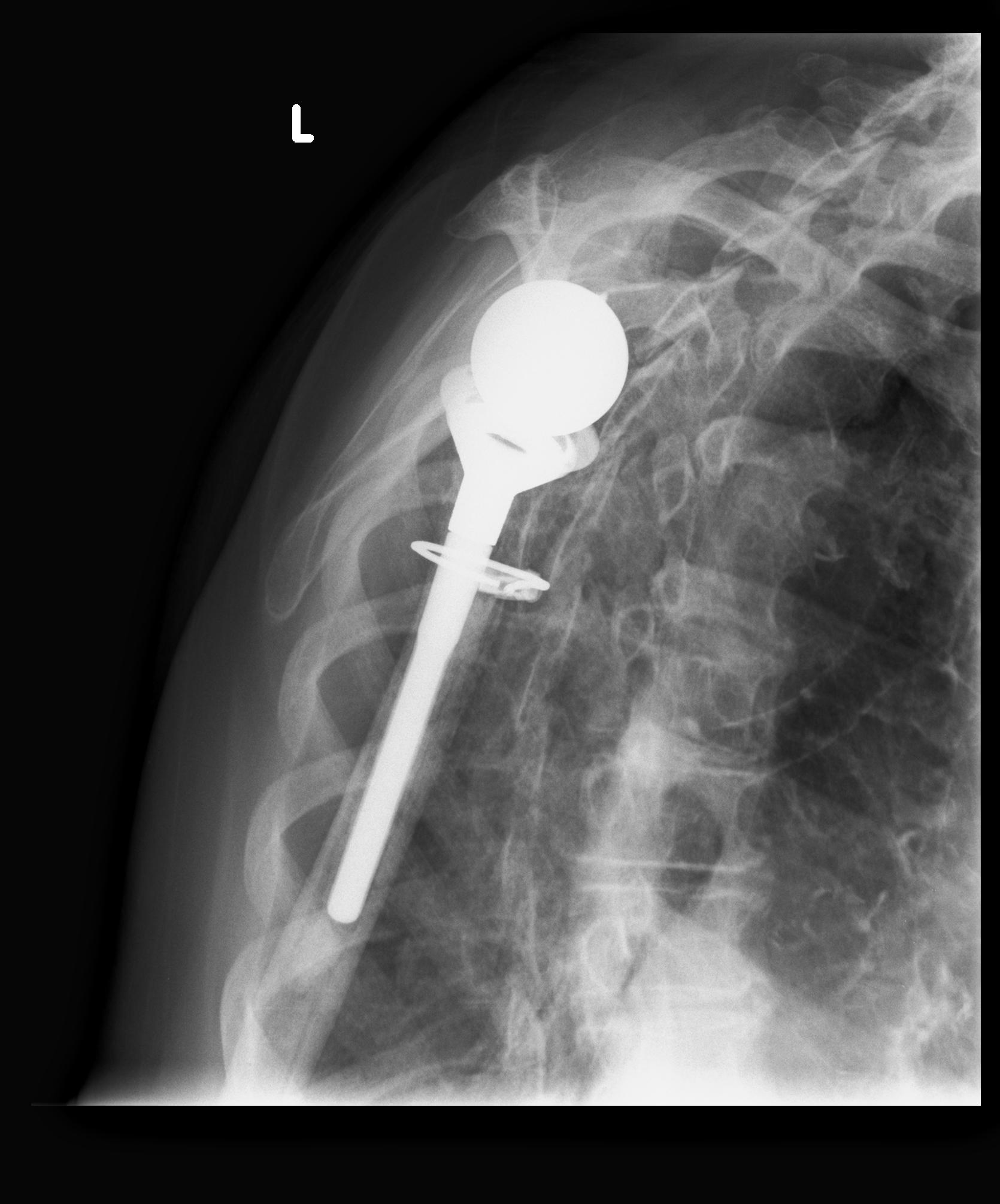 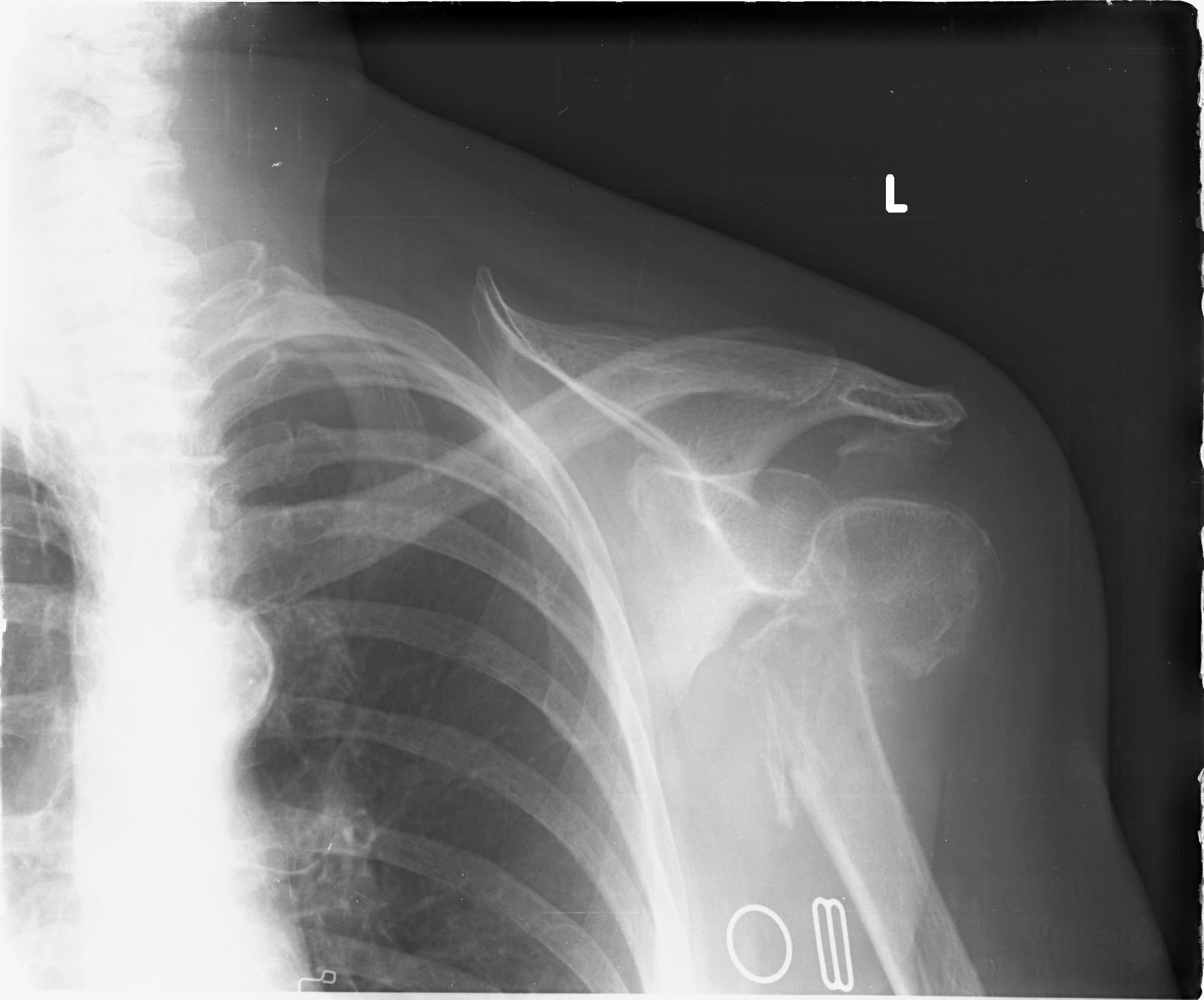 Case Example: 88 y/o Female
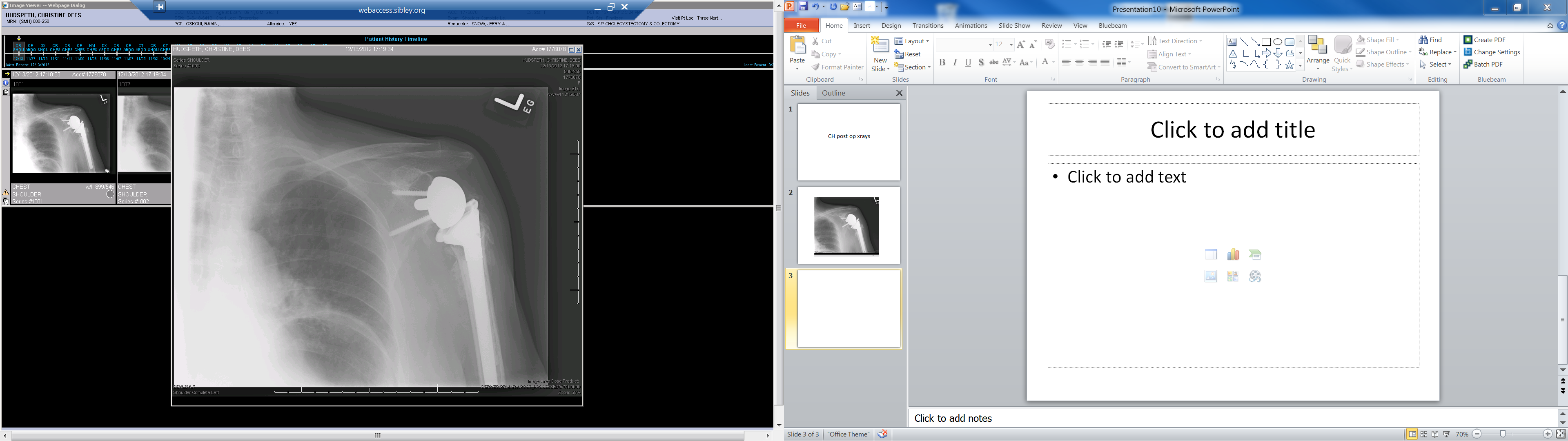 Varus Extension
Disrupted Medial Hinge
Osteoporosis & Extensive Comminution
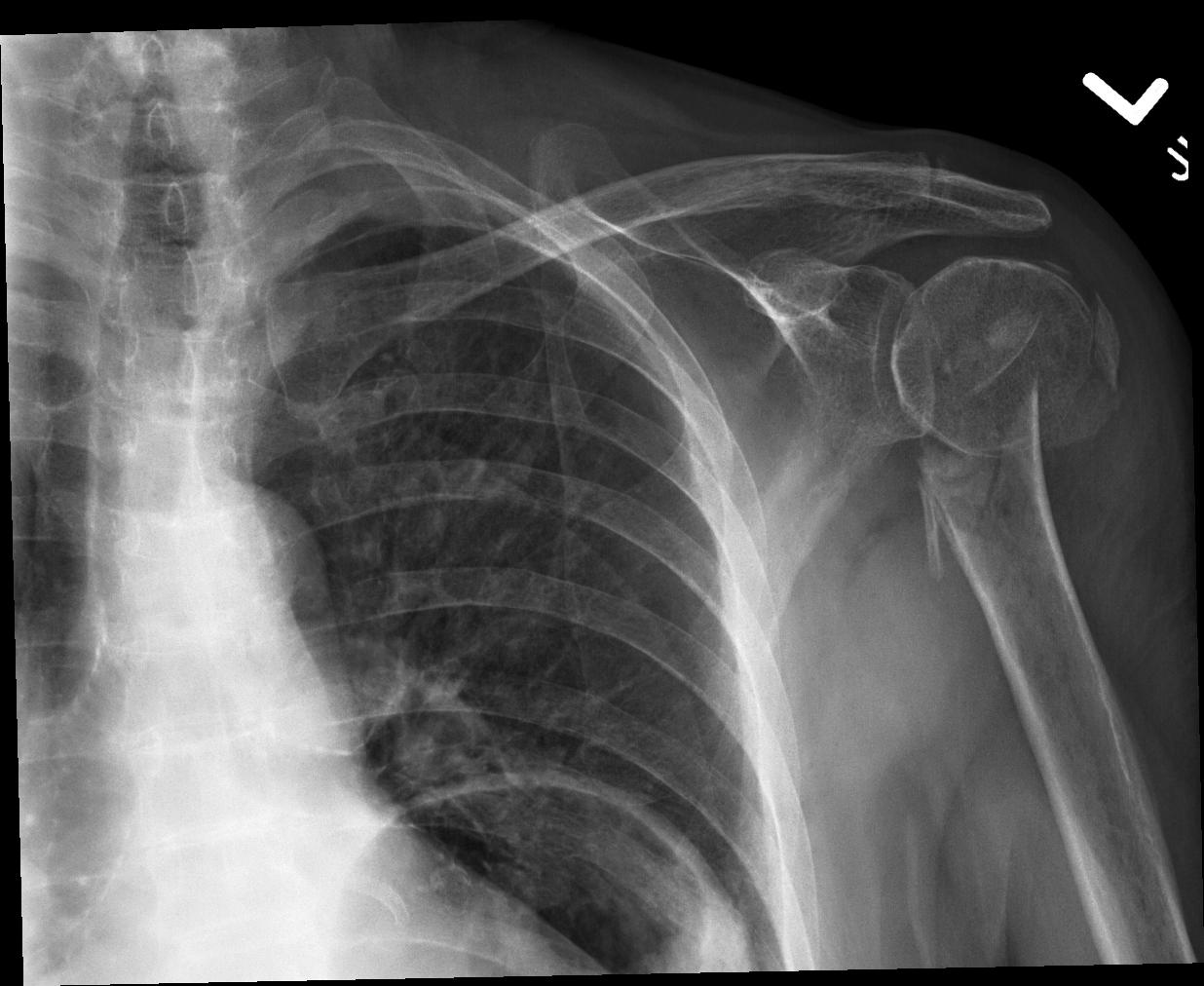 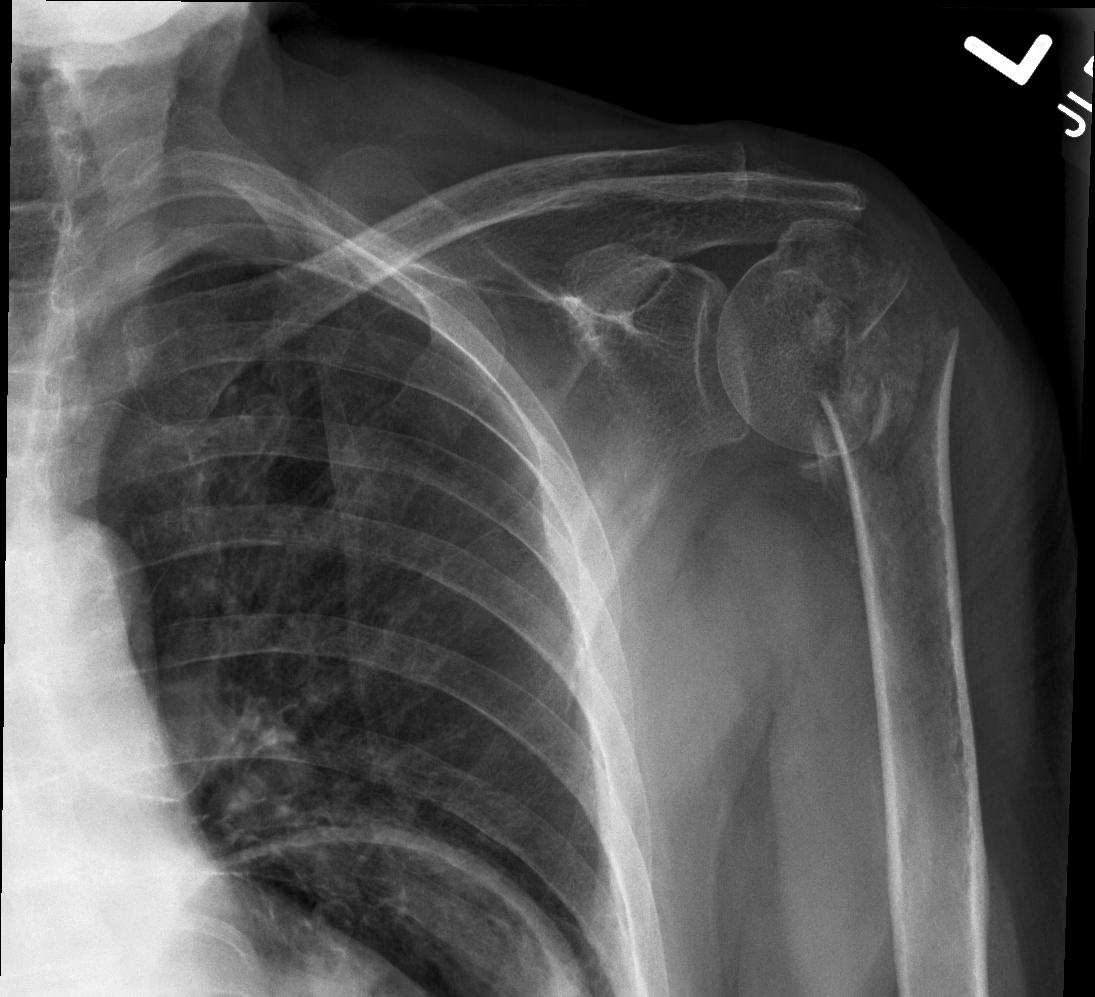 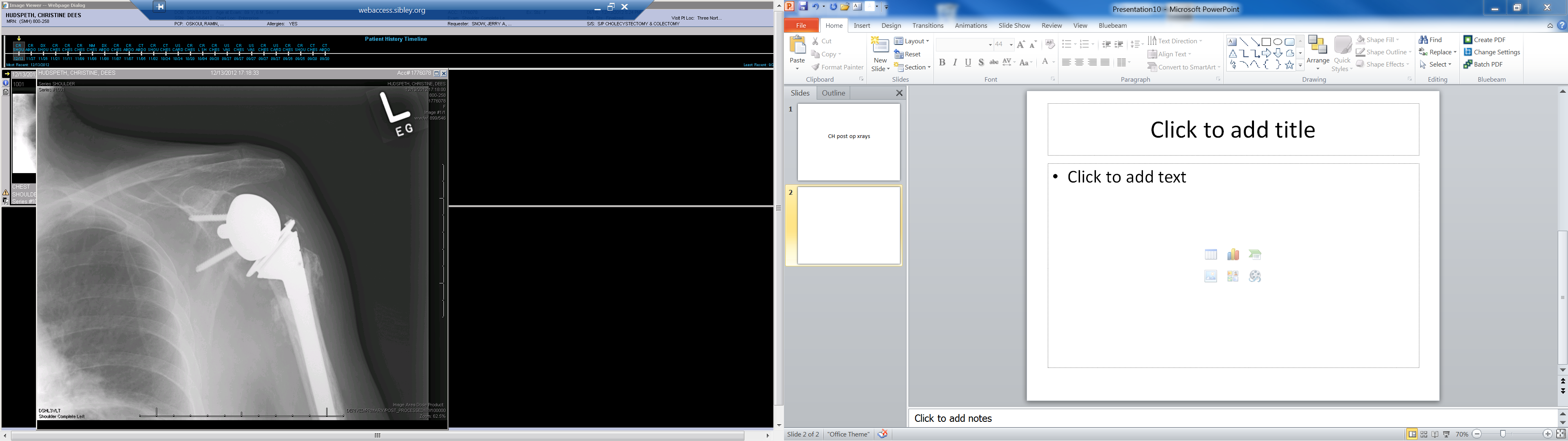 Current Concepts in Treatment of Proximal Humerus Fractures
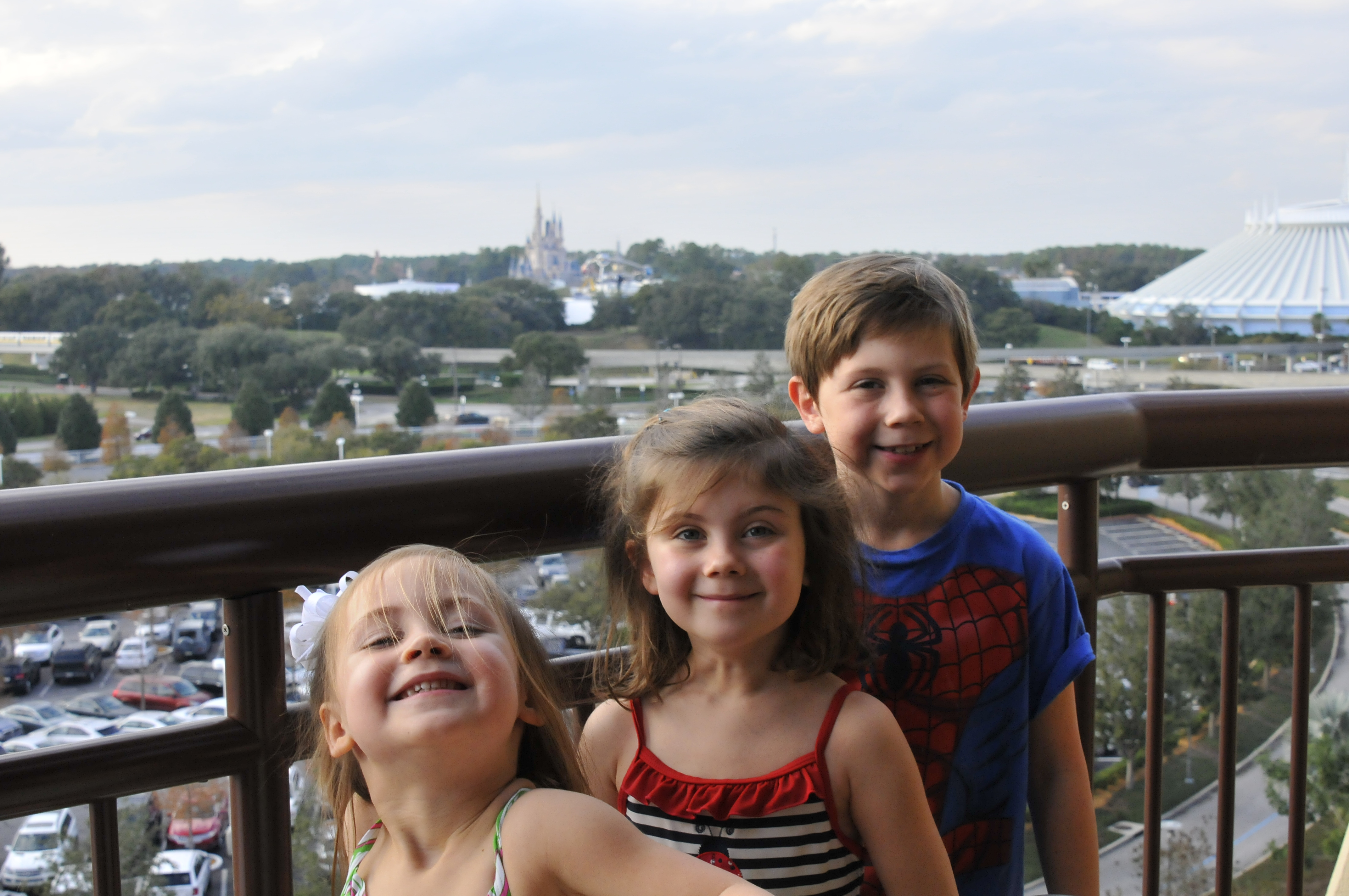 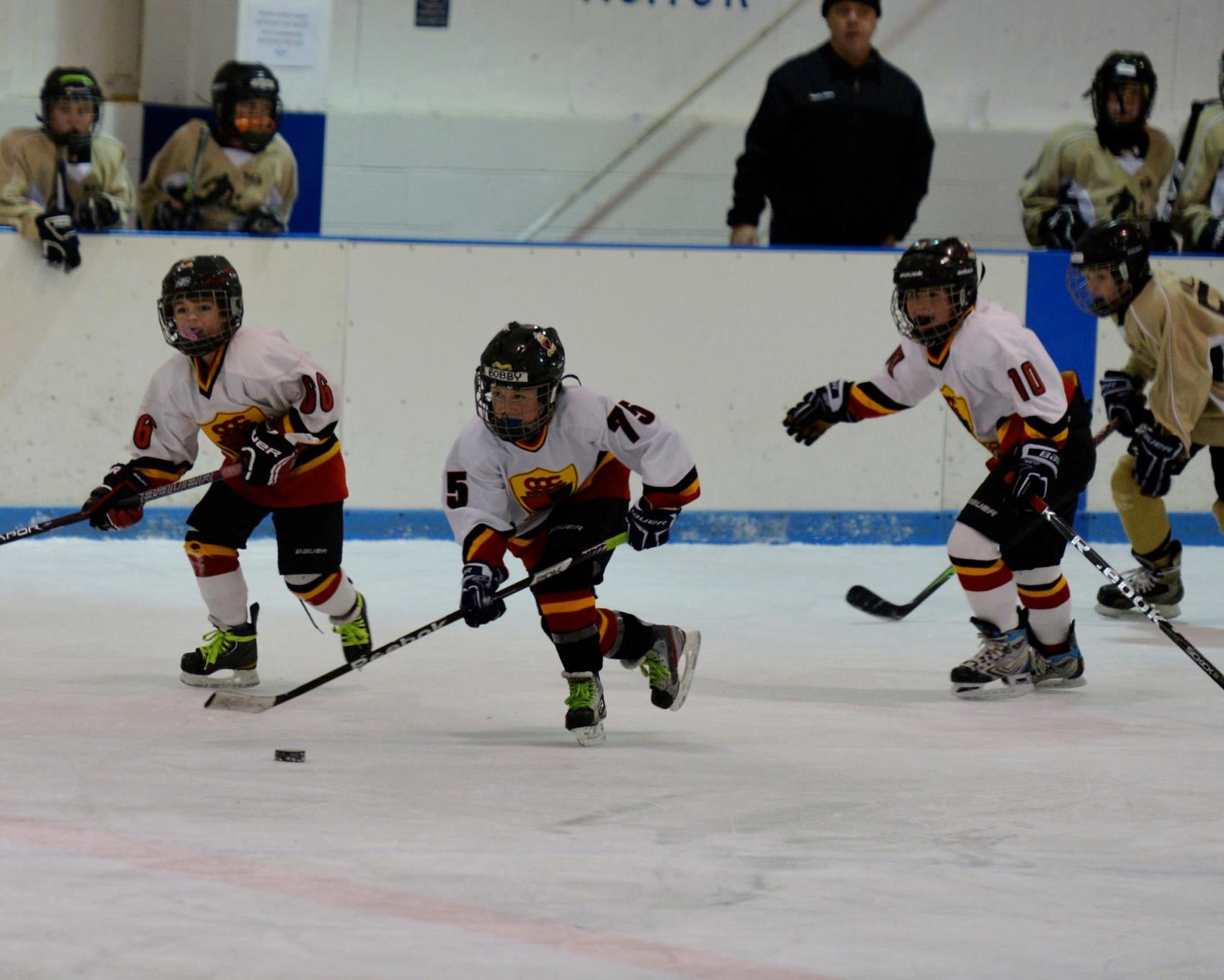 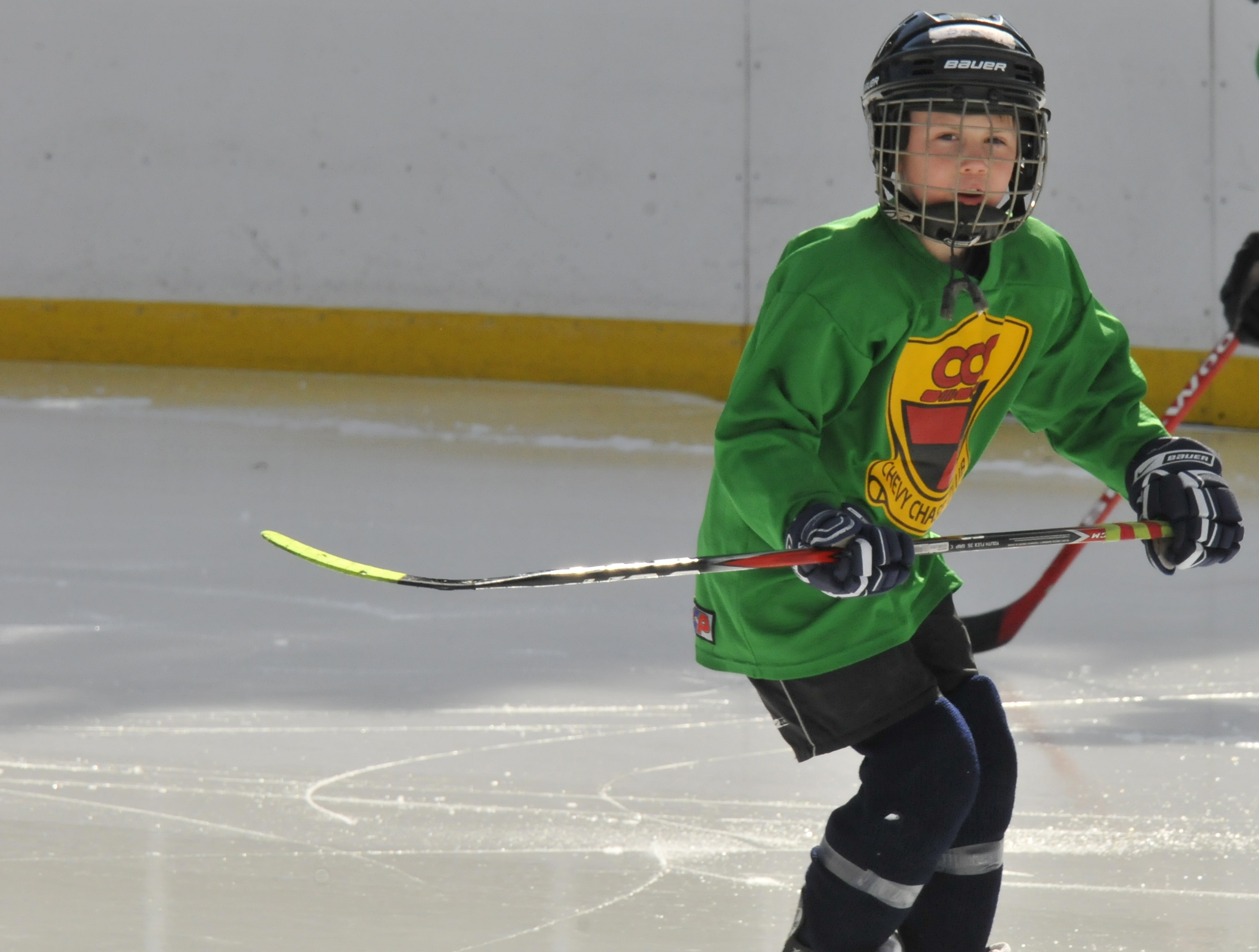 Thank You
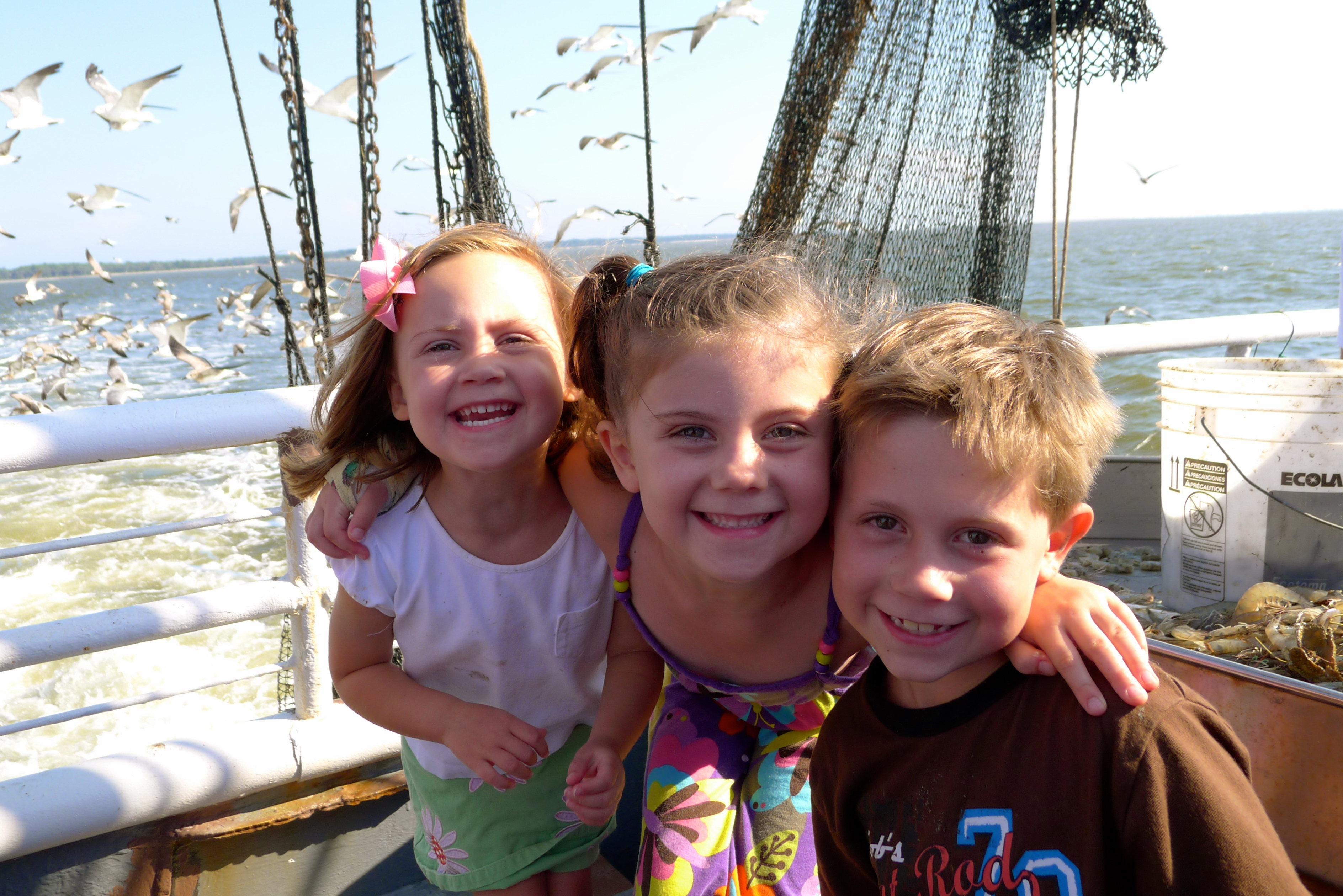 J.R. Rudzki, MD, MSc

Washington Orthopaedics & Sports Medicine
Clinical Assistant Professor
Dept. of Orthopaedic Surgery
George Washington University School of Medicine
Washington, DC
Galway University Hospitals
Galway, Ireland
May 24, 2013
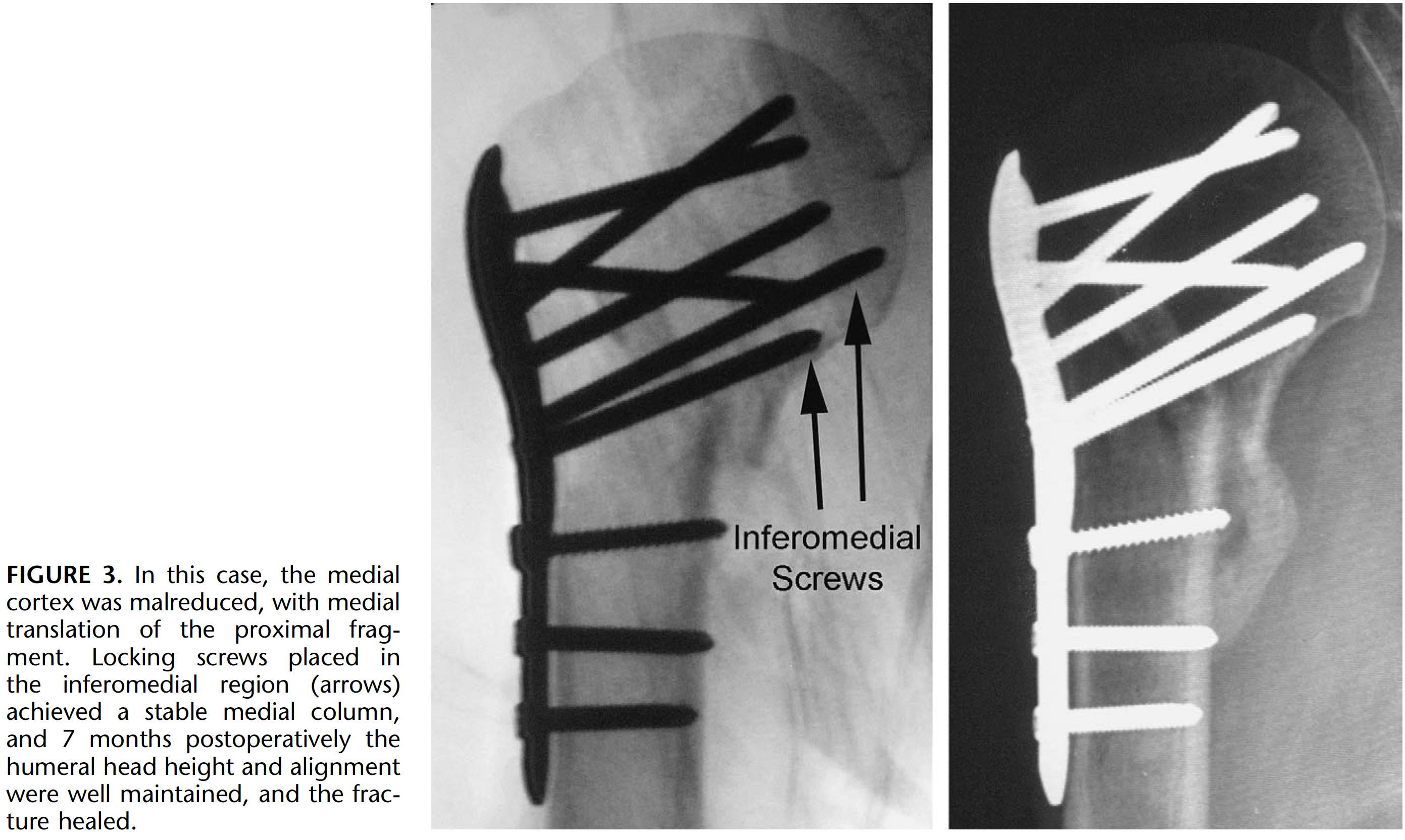 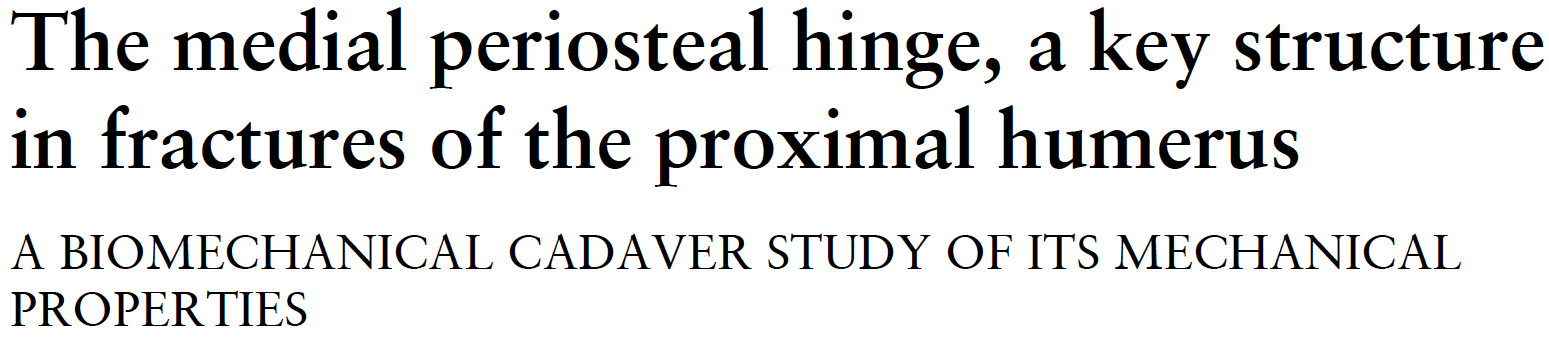 Kralinger et al.,
JBJS-Br, 2009
Biomechanical study of 20 cadaveric humeri
Evaluated medial periosteal disruption at calcar with 20 mm/min 
 load on head (medial or lateral)
Periosteal rupture starts after displacement of head fragment > ~3 mm, 
& is completed after ~ 34 mm displacement
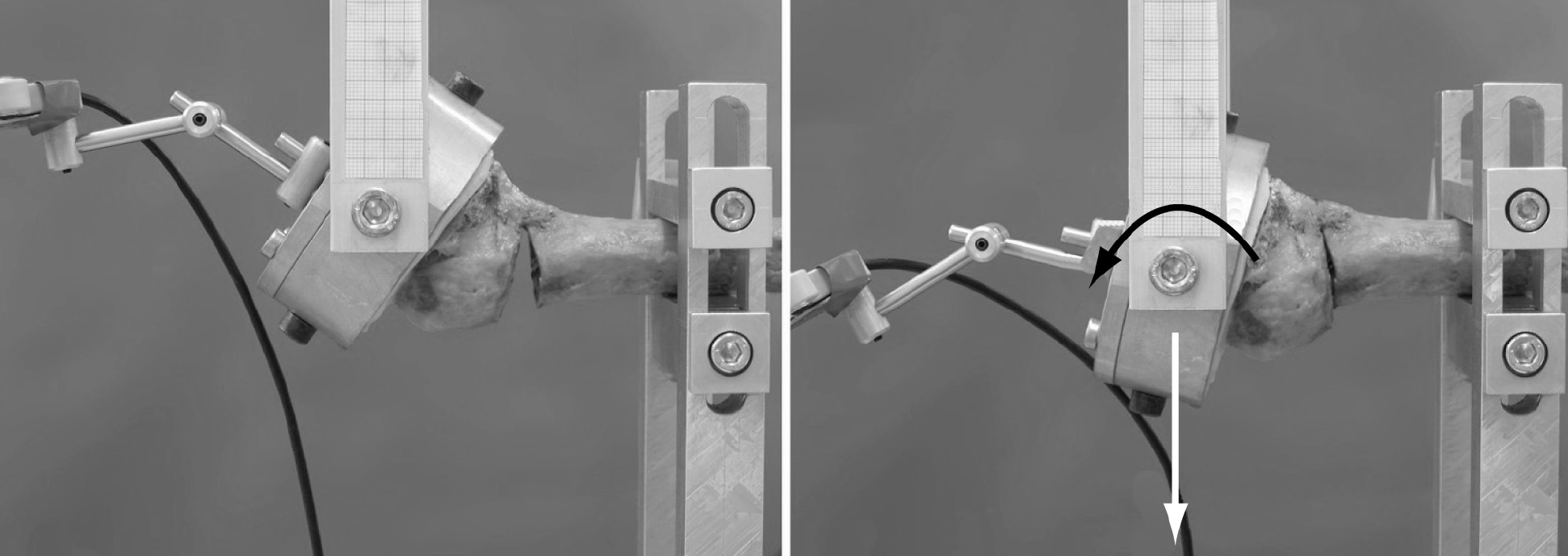 Prosthetic Considerations
Abnormal Recreation of Anatomy:
Ballmer, et al, JSES 1993
small changes in anat: impt biomech consequences
Harryman, et al, JBJS 1995
head thick increase 5 mm: significantly reduced ROM
Jobe, Iannotti, JSES 1995
5 mm decrease in thickness: decreased arc 24°
Pearl, JBJS 1999
2D analysis of arthroplasty systems
Huffman, JSES 2008
>10-20mm of inferior tuberosity placement significantly 
     alters glenohumeral kinematics
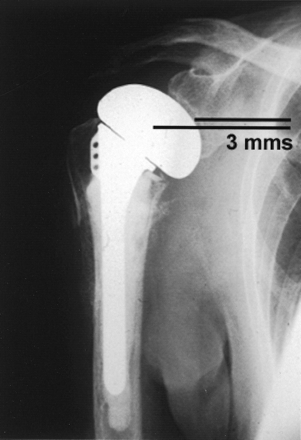 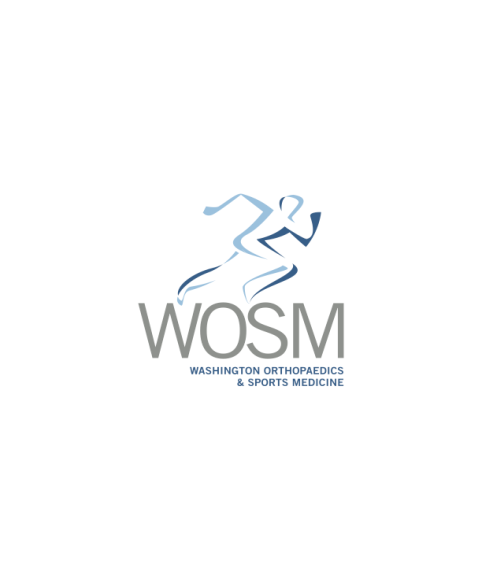 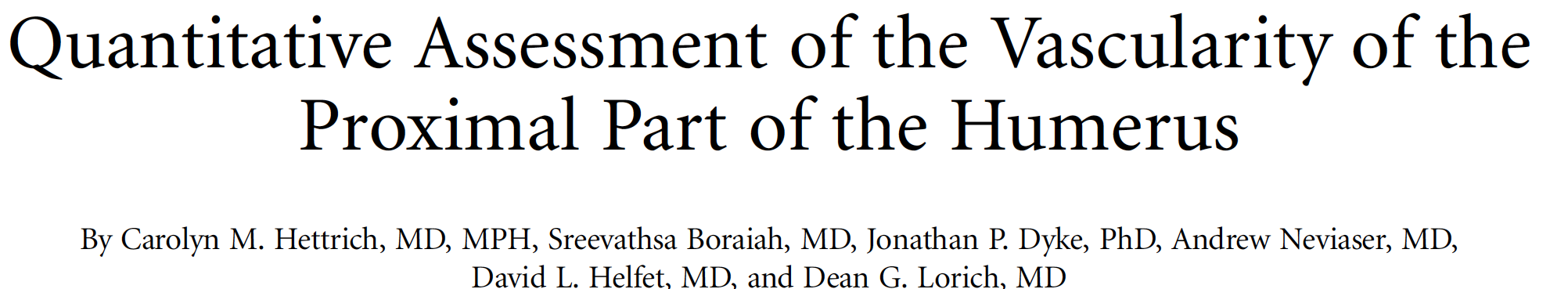 JBJS, 2010
Cadaveric study of 12 matched pairs w/ Gadolinium MRI & polymer injection
Posterior humeral 
circumflex artery
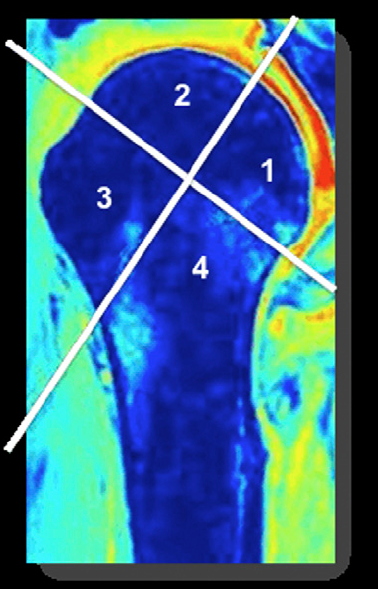 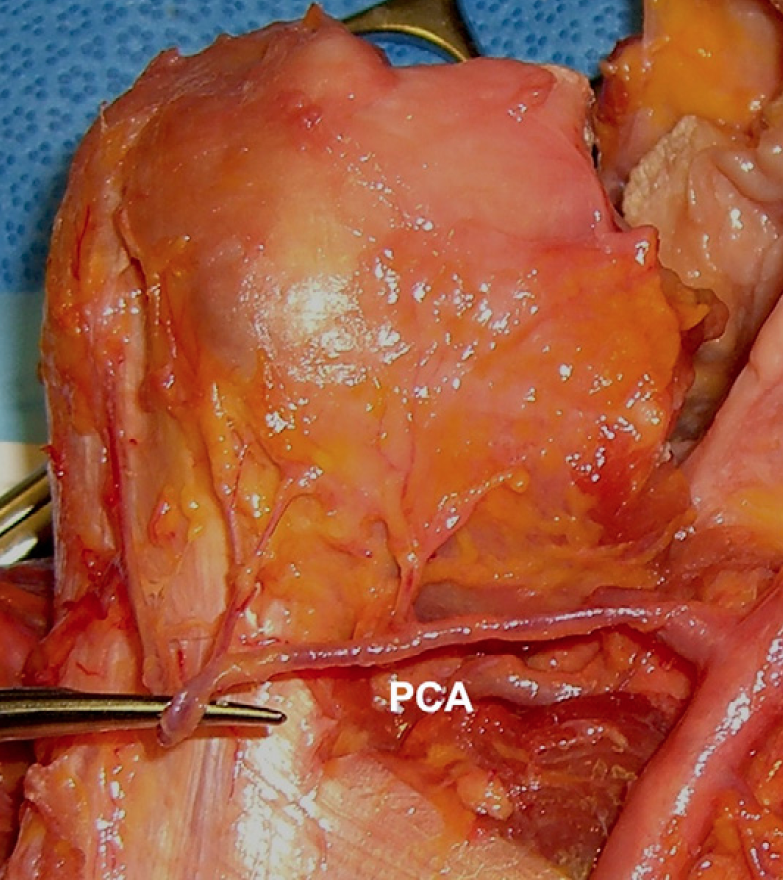 64% of Blood Supply
to Humeral Head